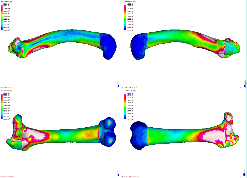 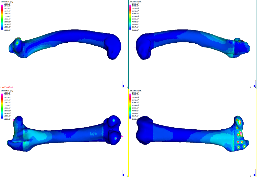 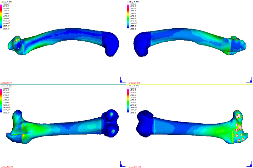 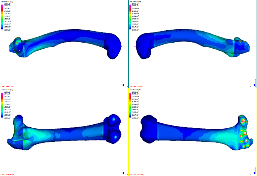 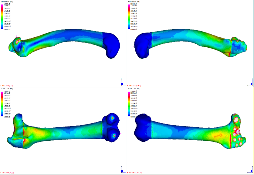 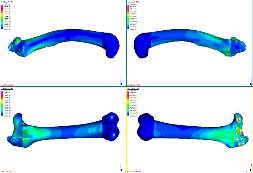 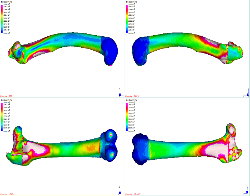 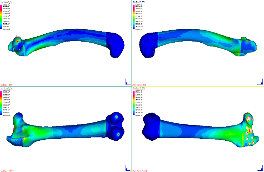 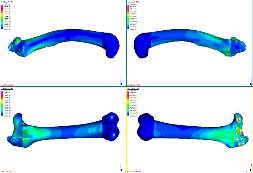 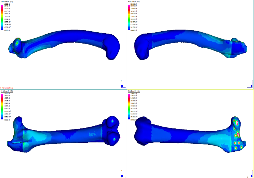 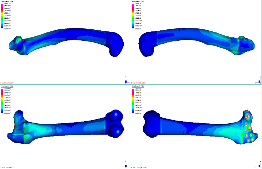 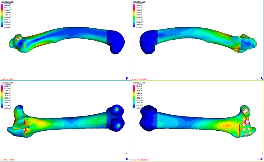 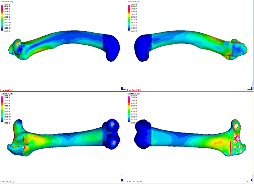 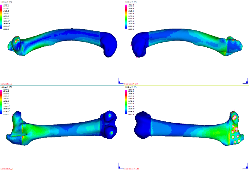 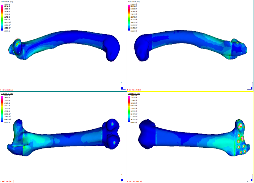 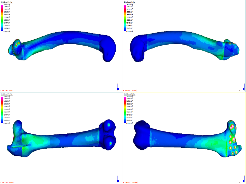 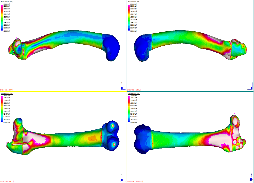 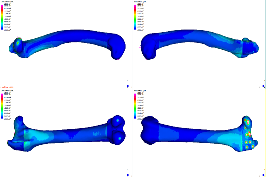 AR
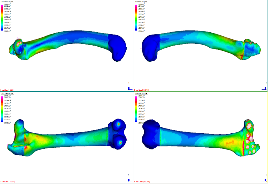 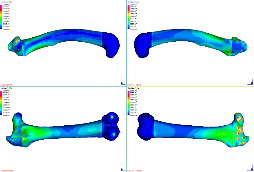 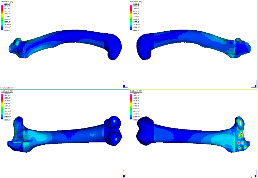 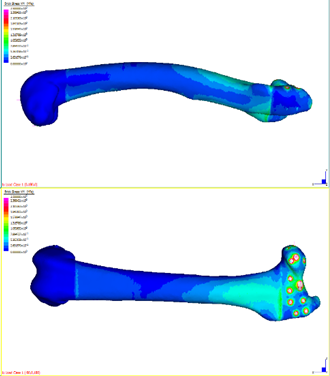 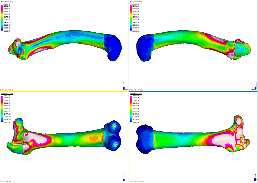 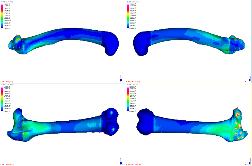 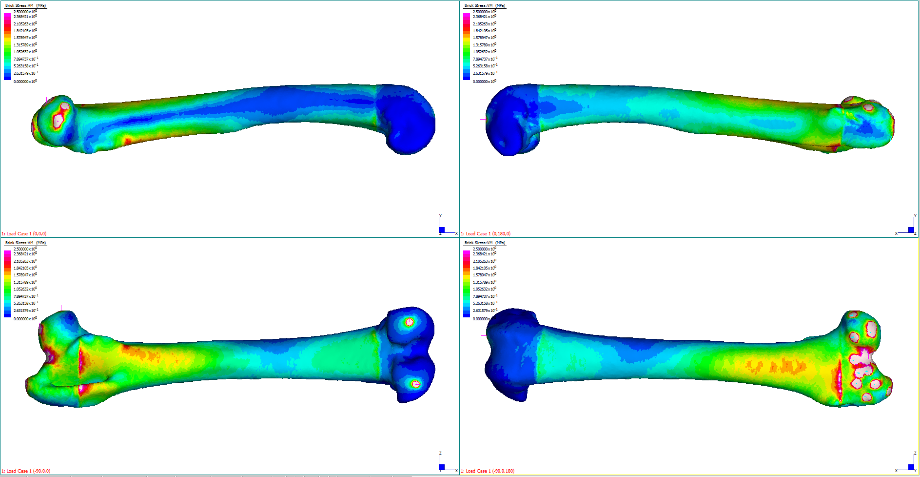 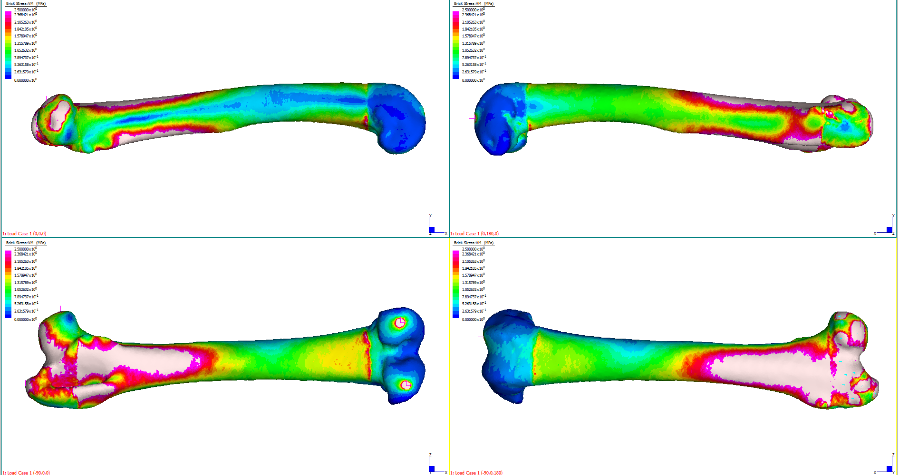 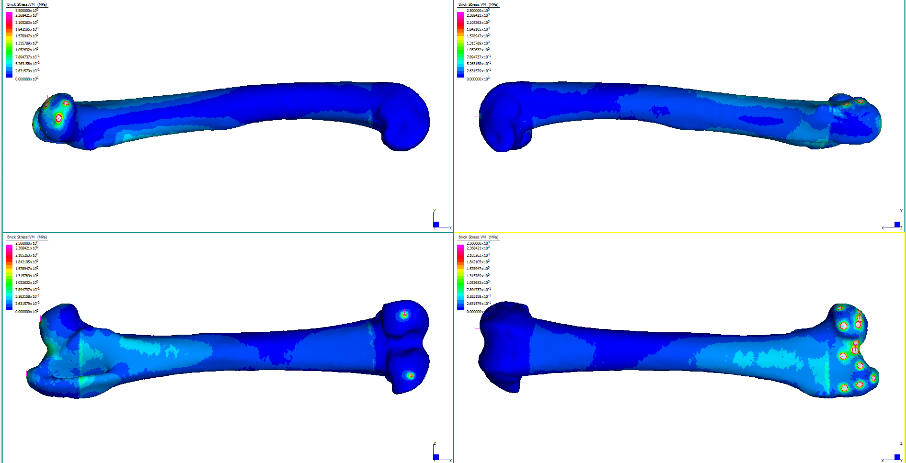 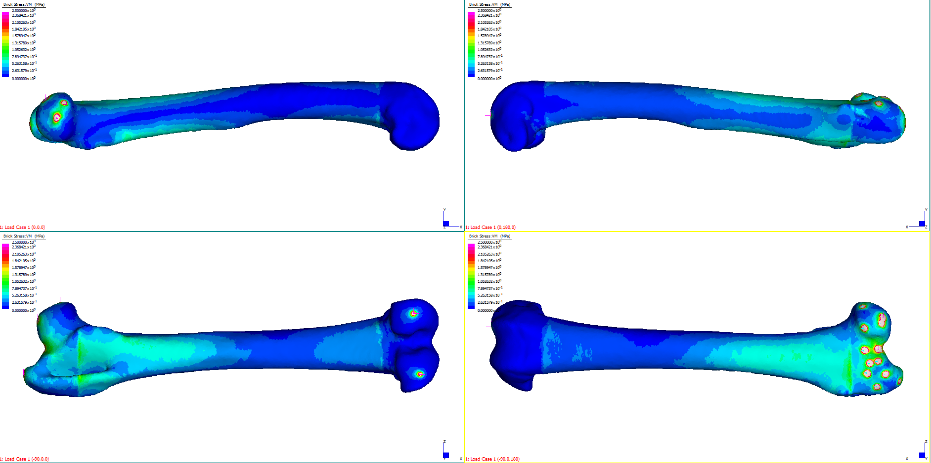 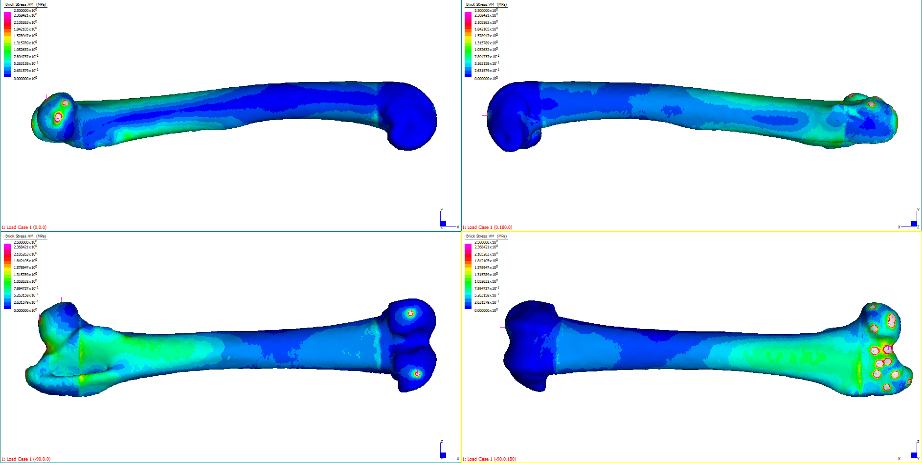 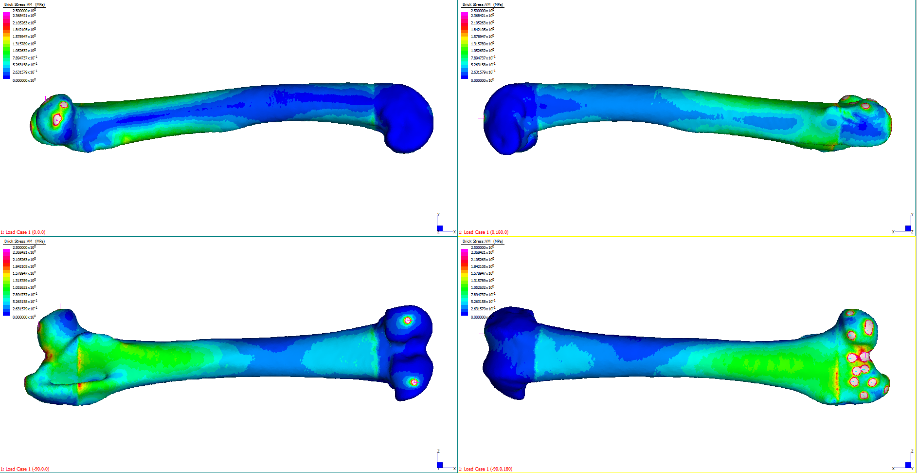 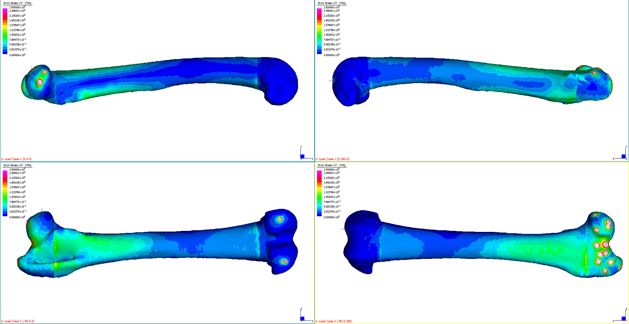 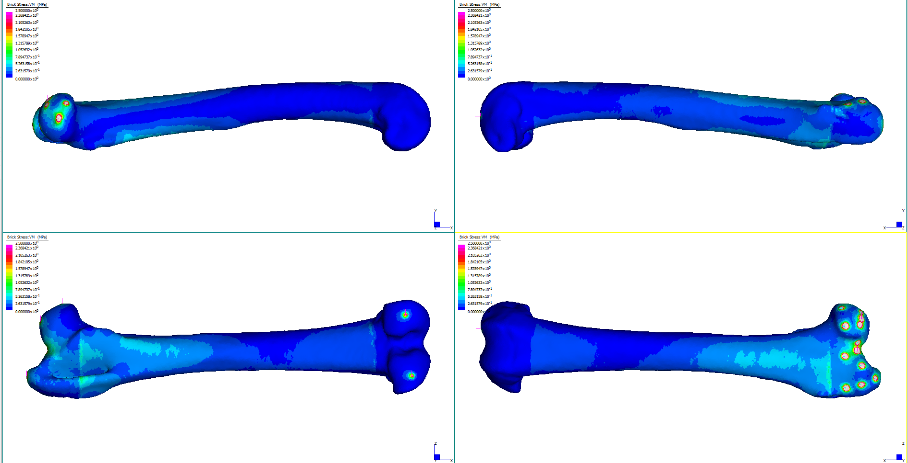 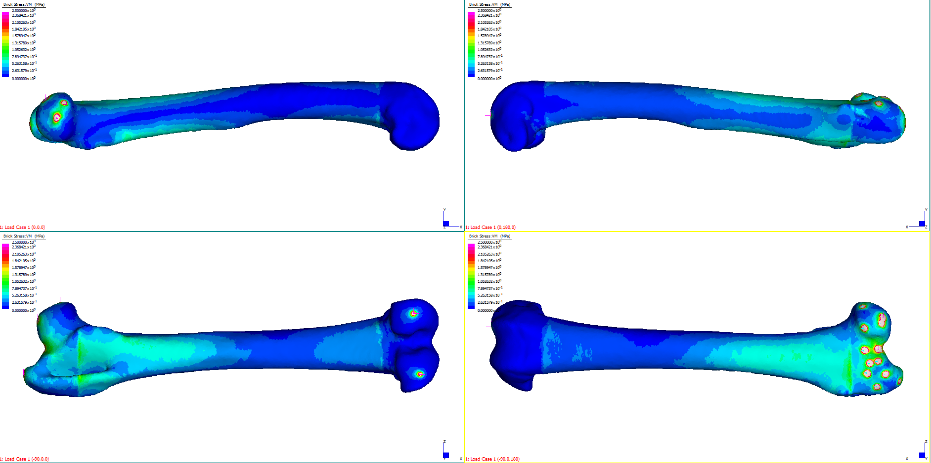 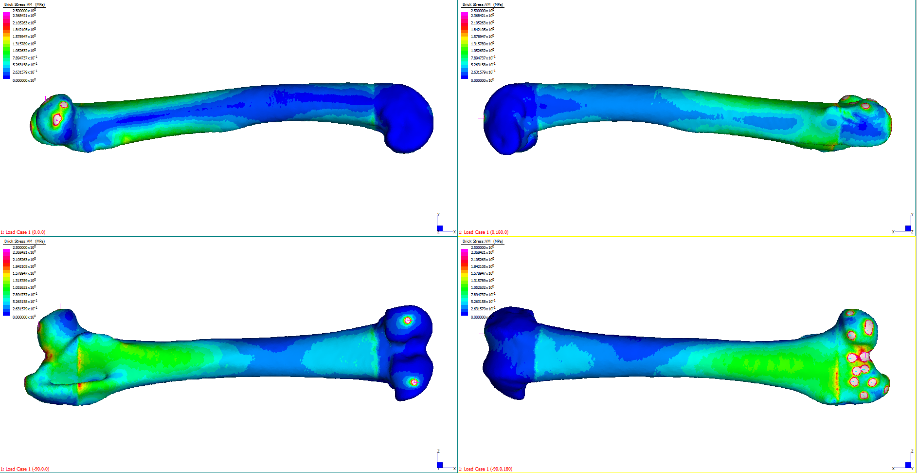 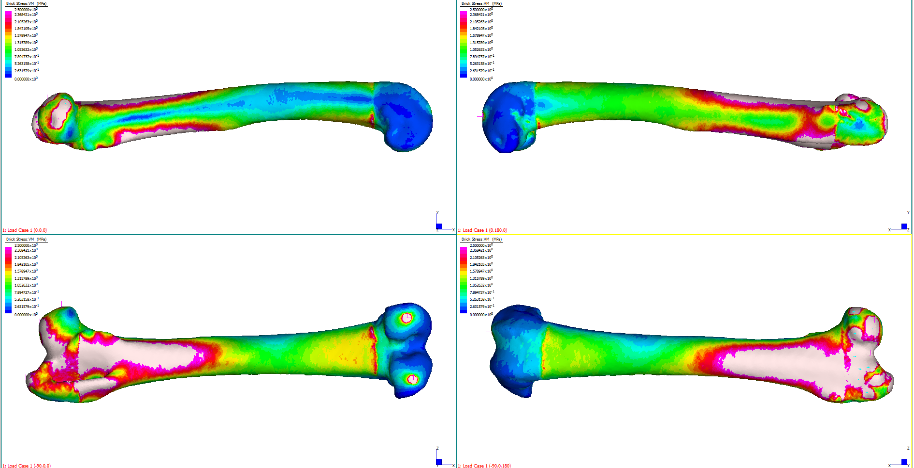 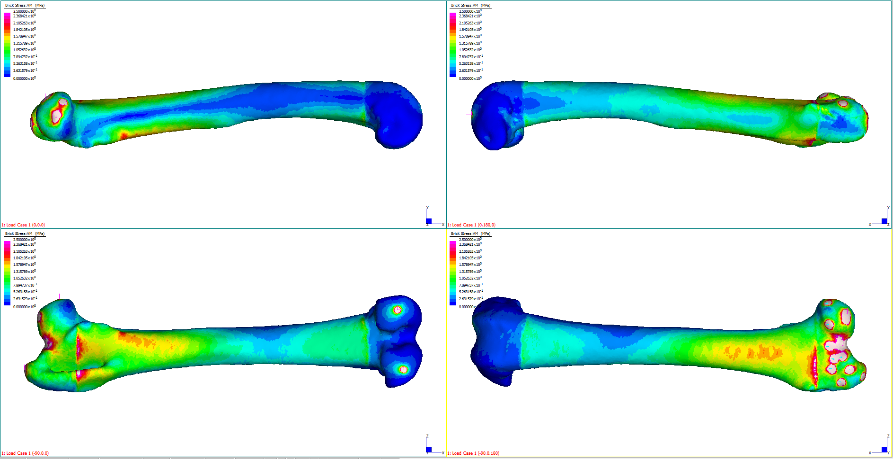 DL
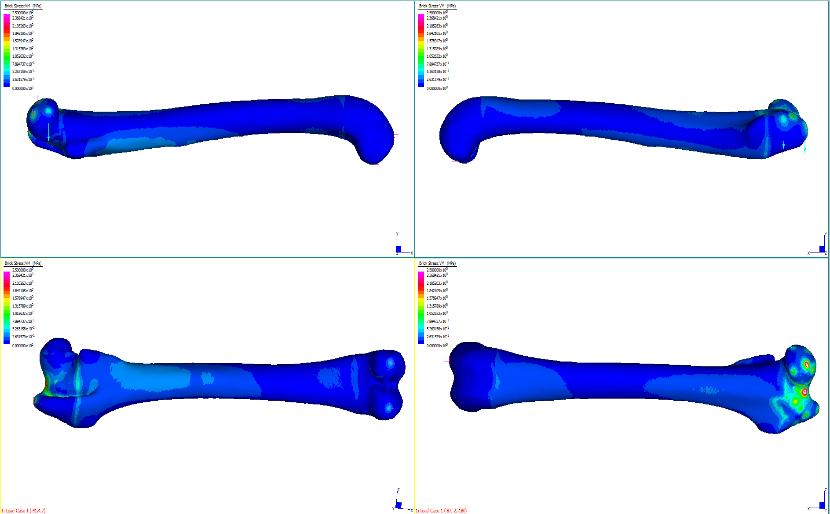 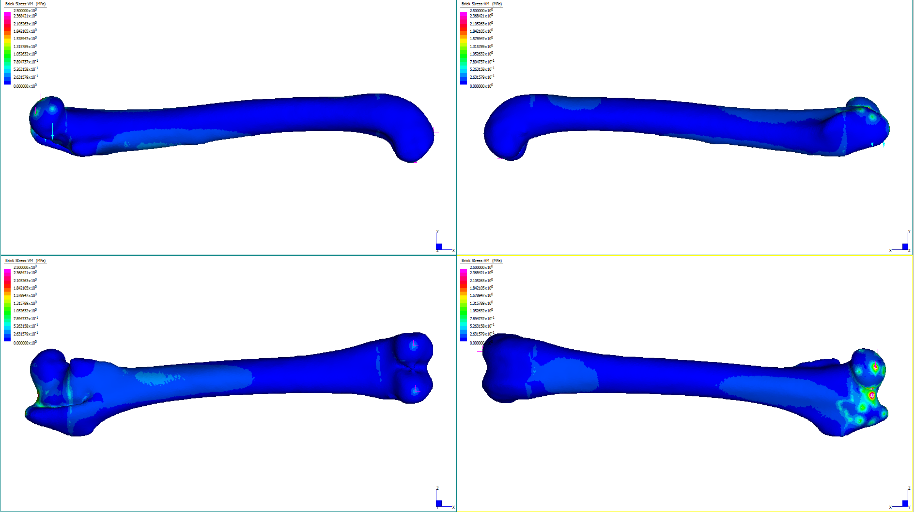 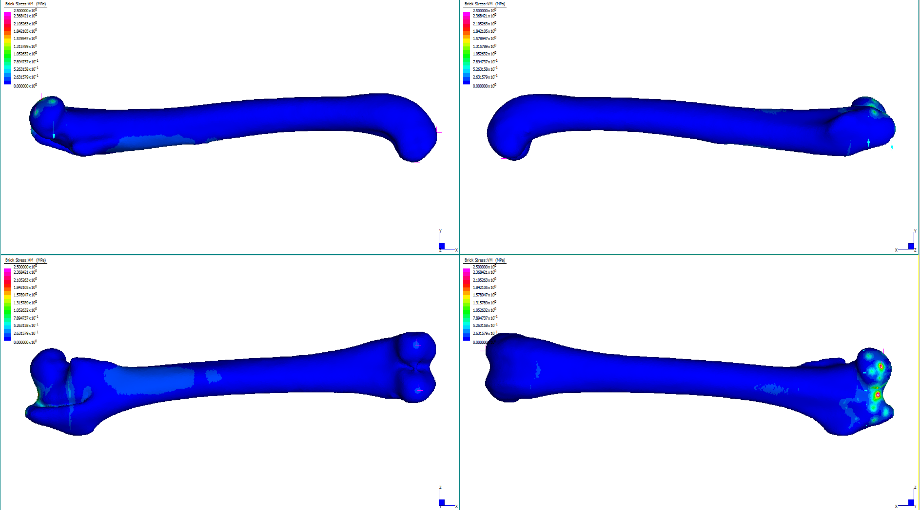 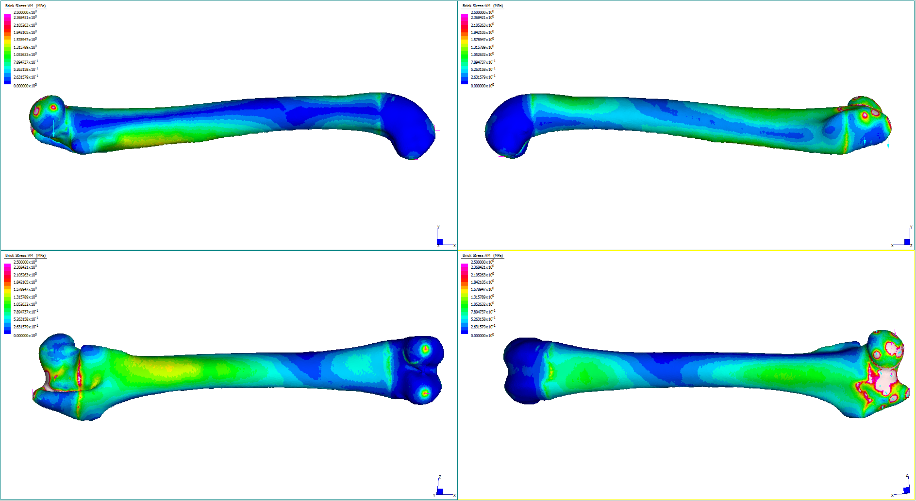 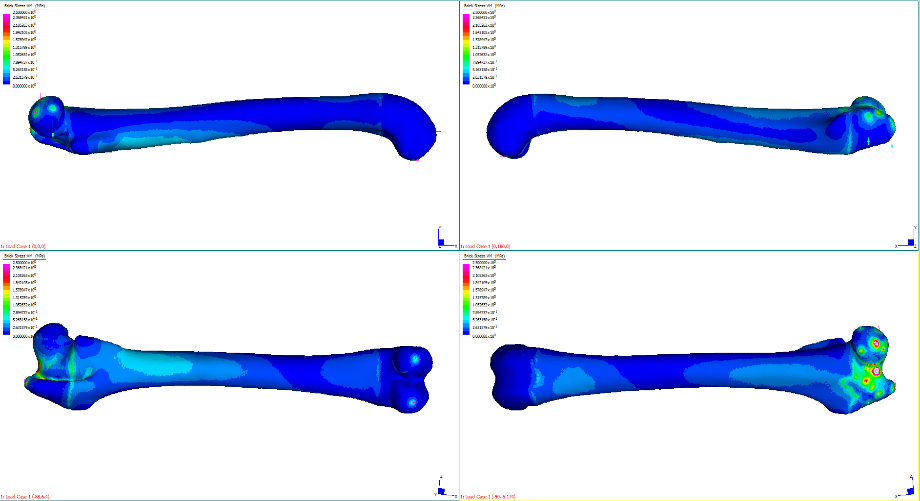 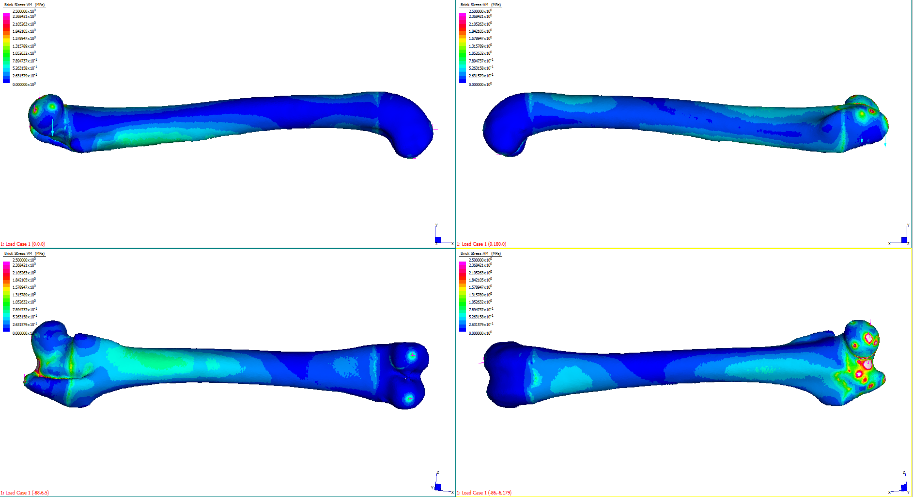 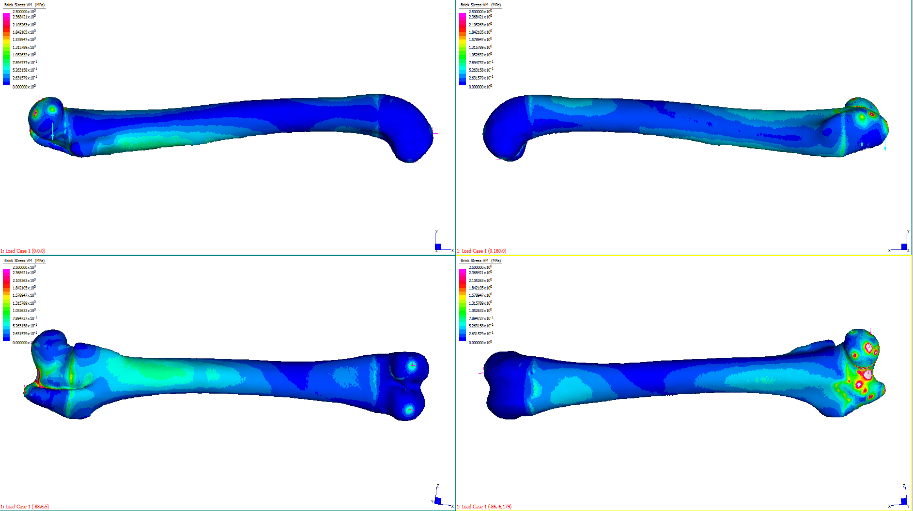 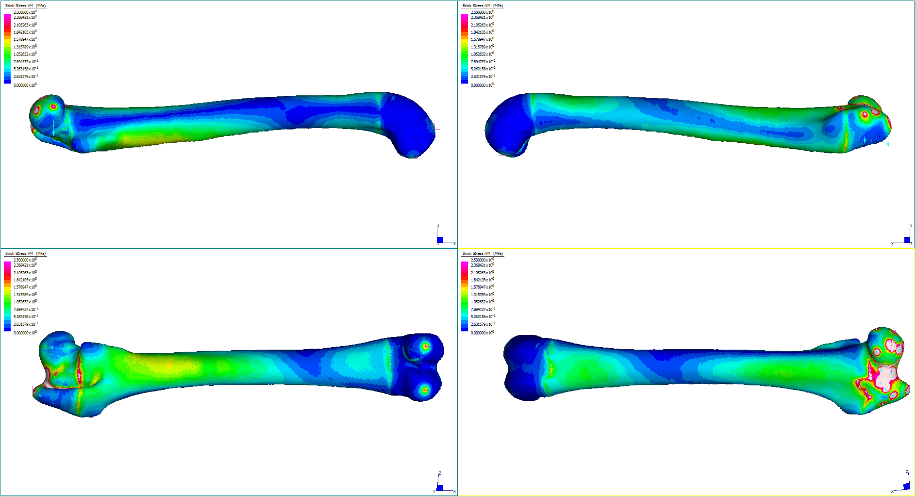 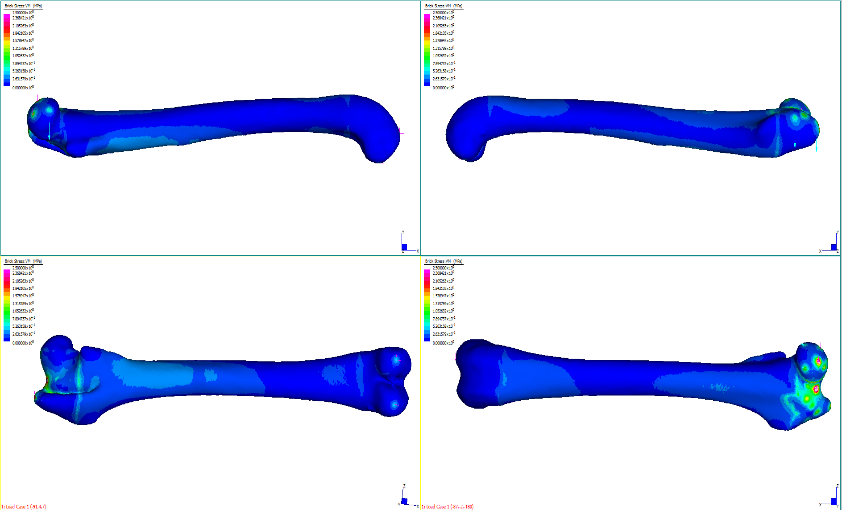 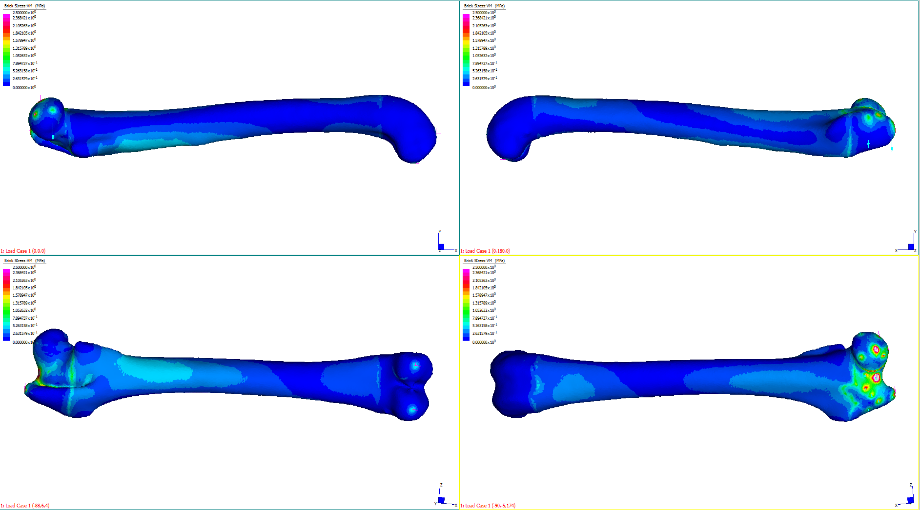 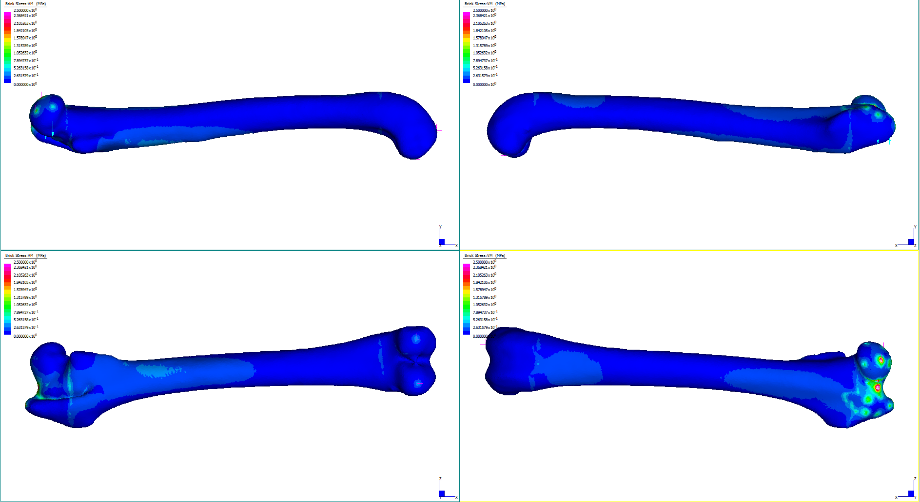 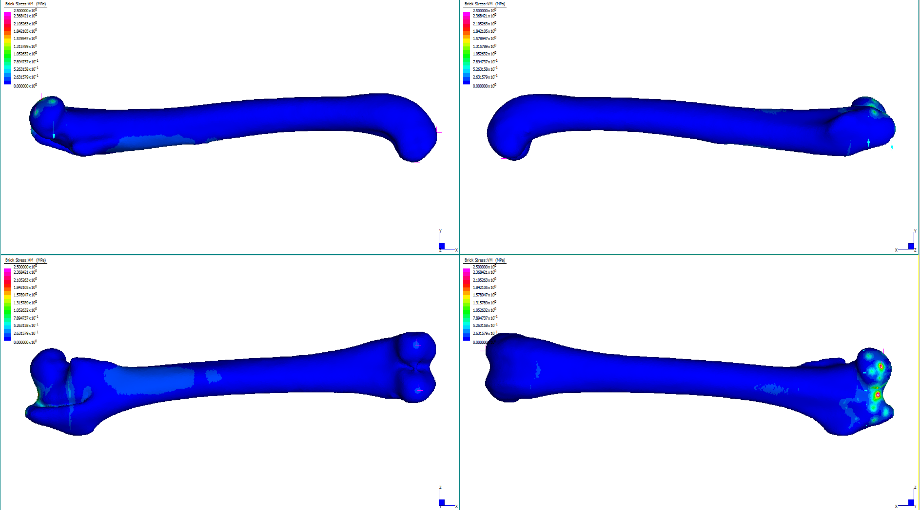 HM
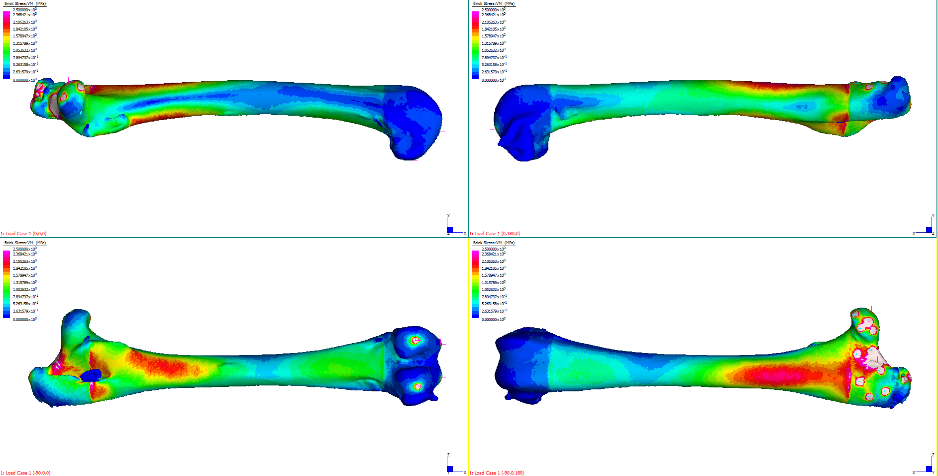 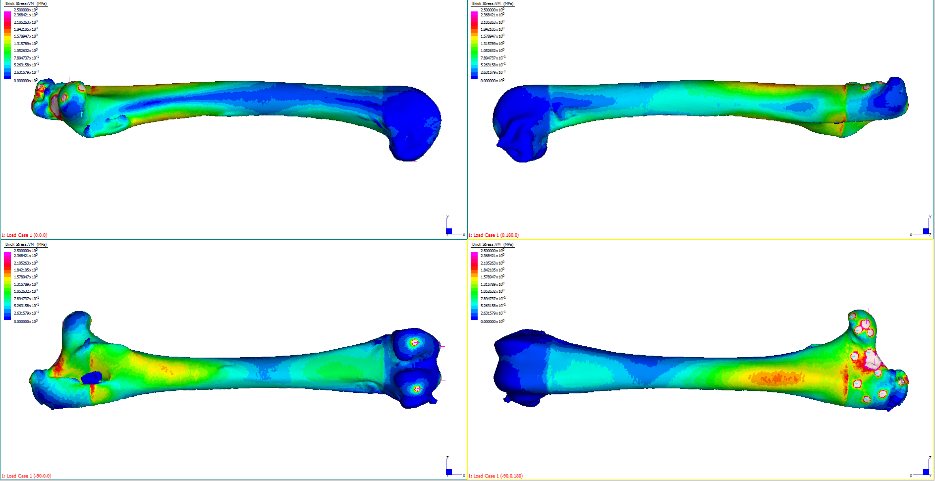 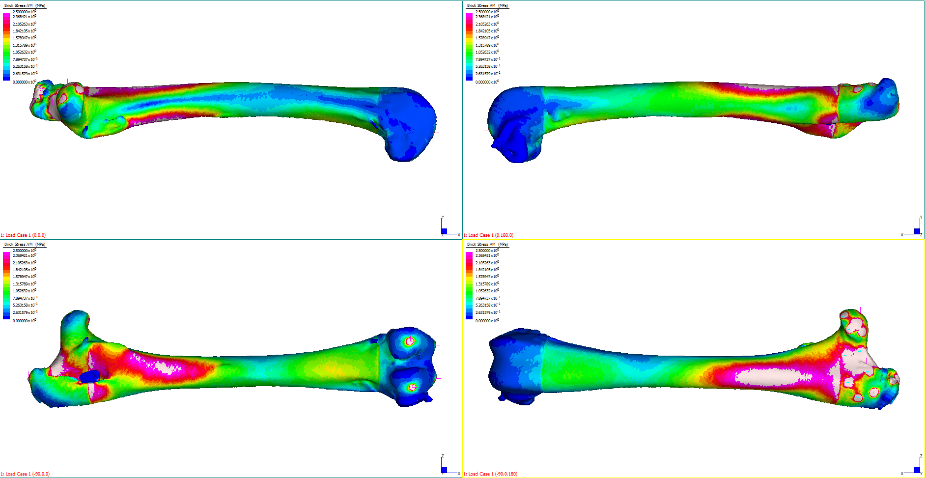 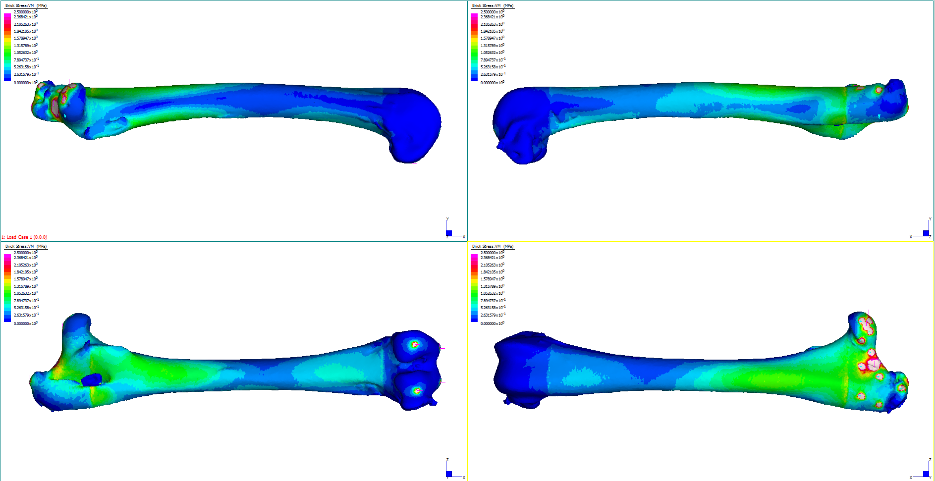 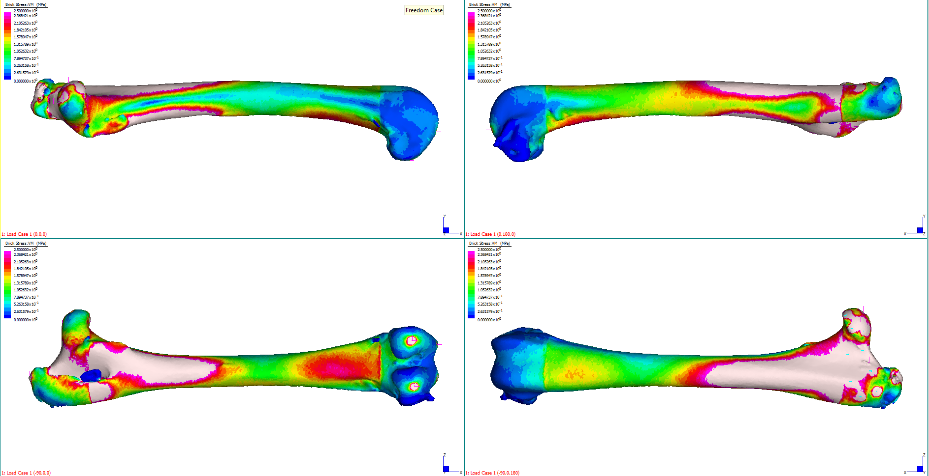 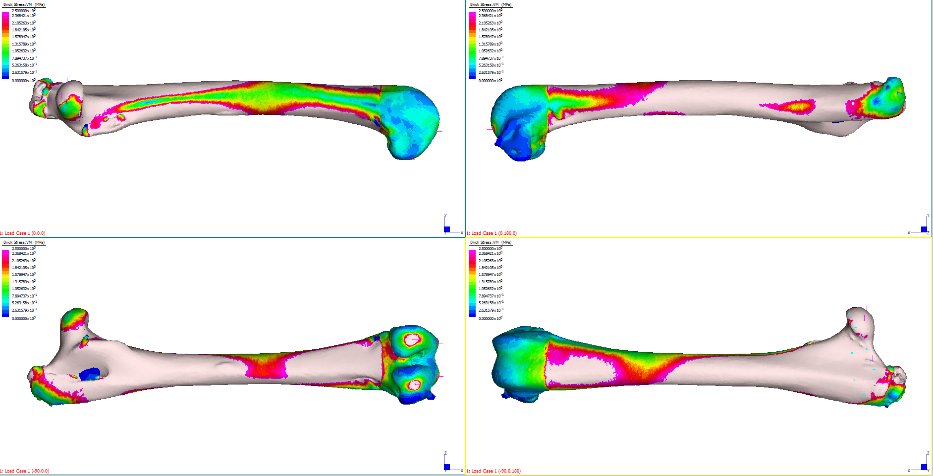 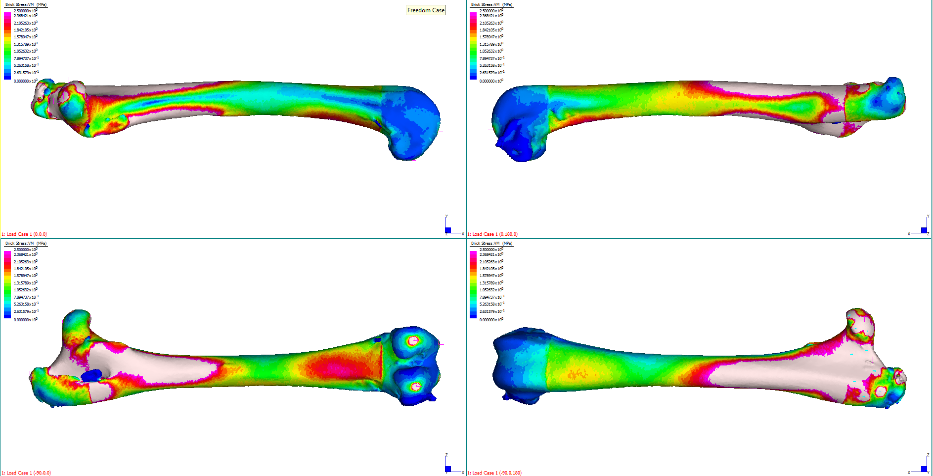 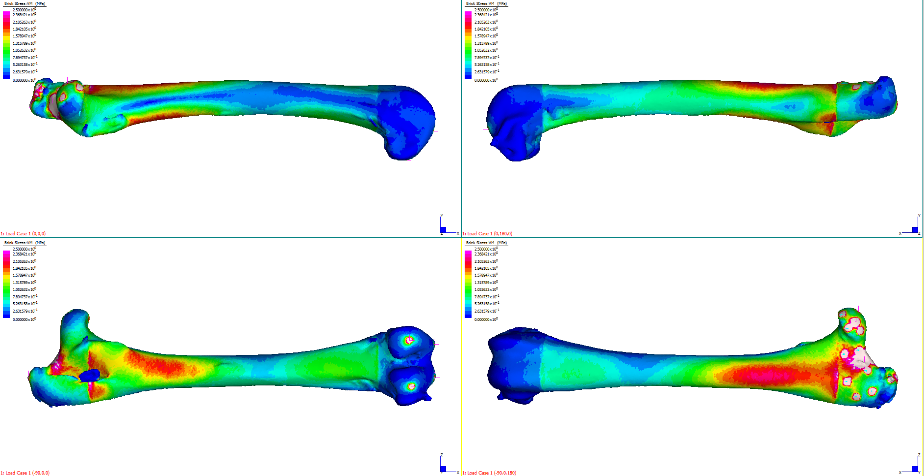 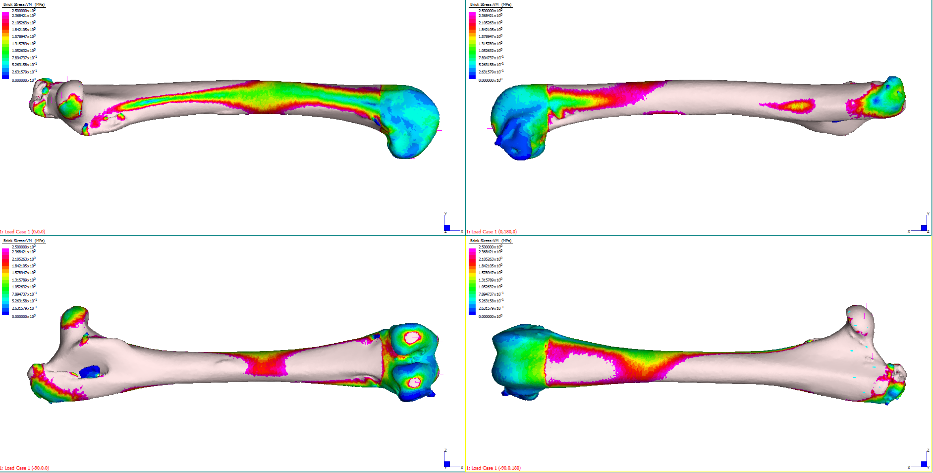 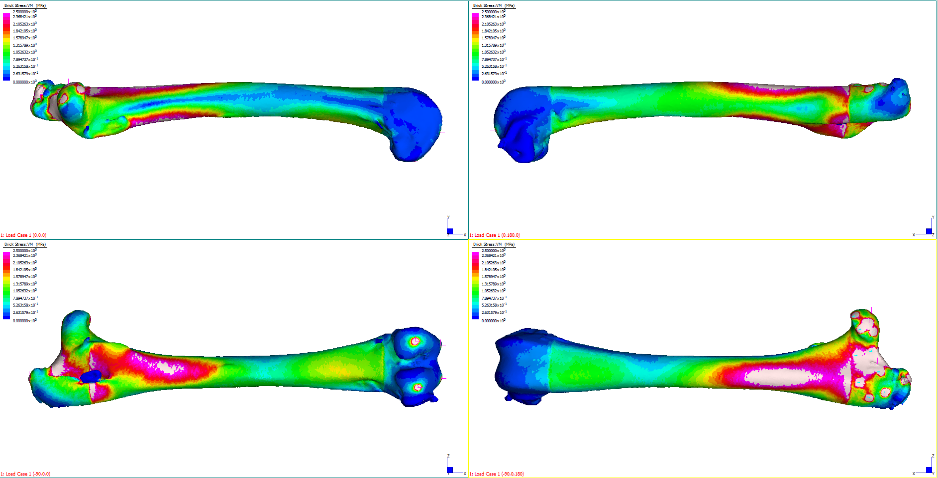 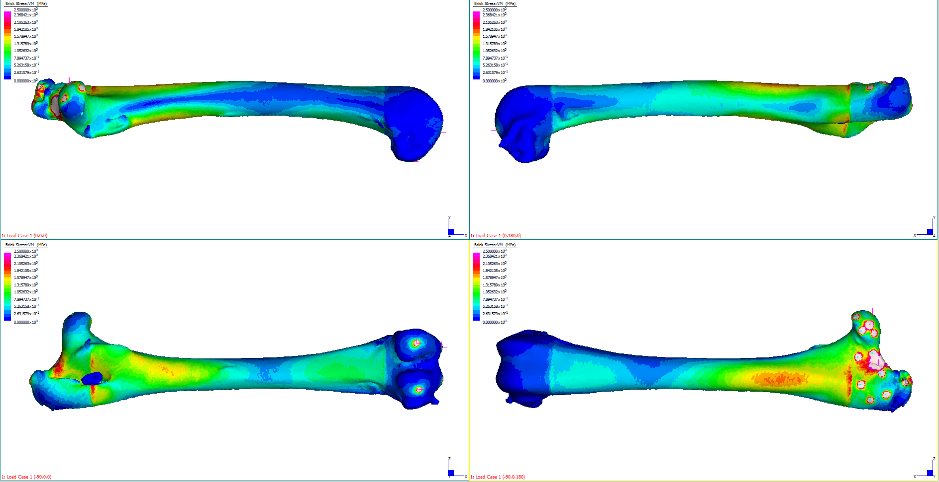 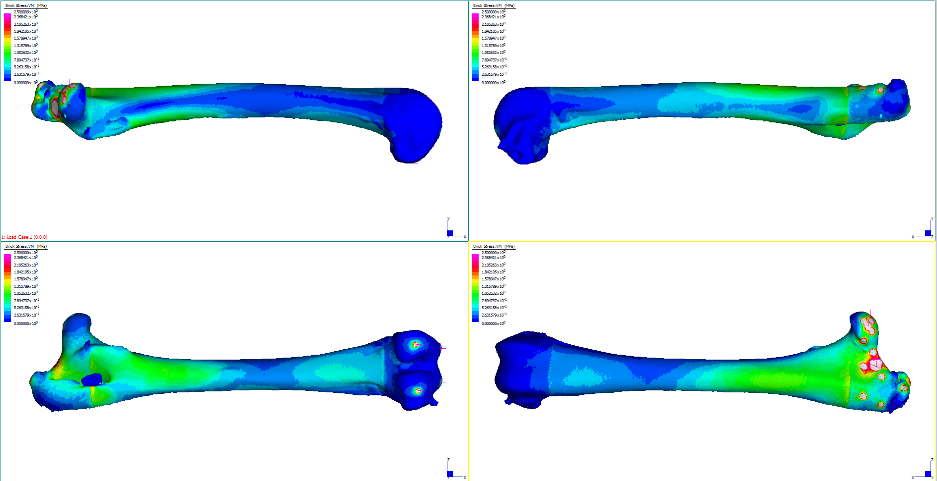 MA
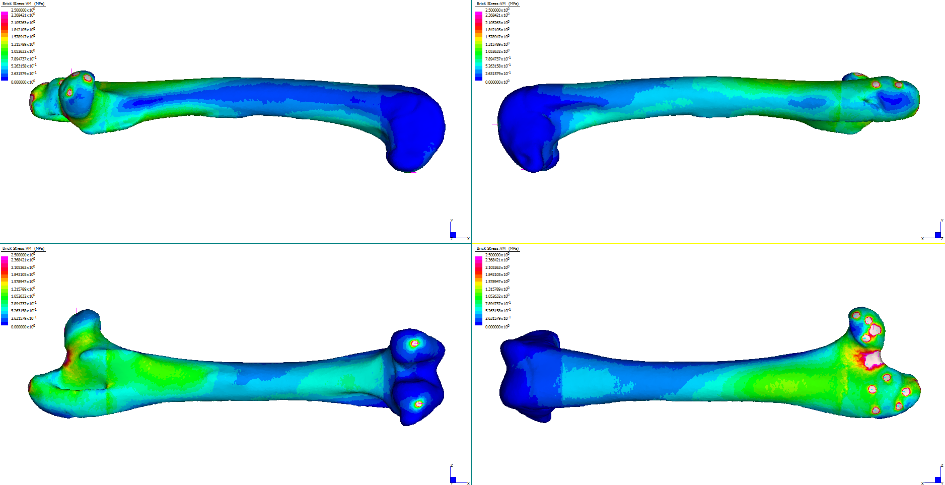 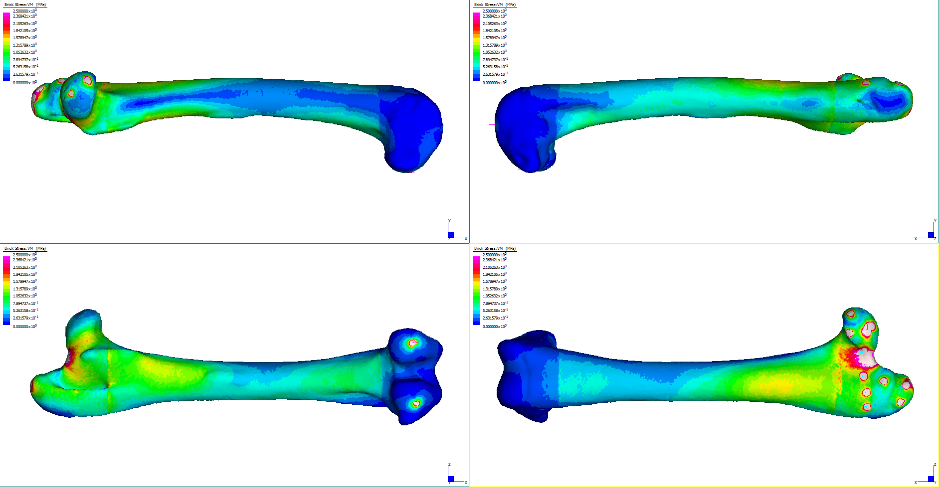 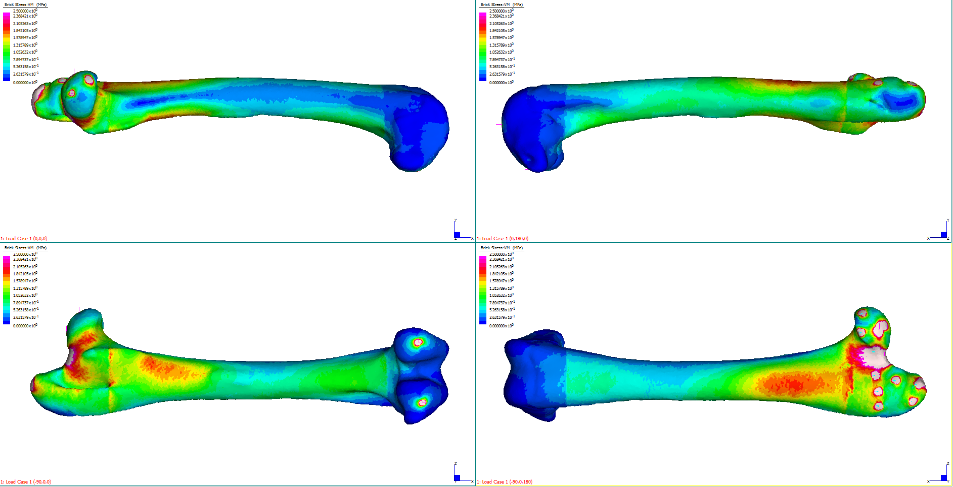 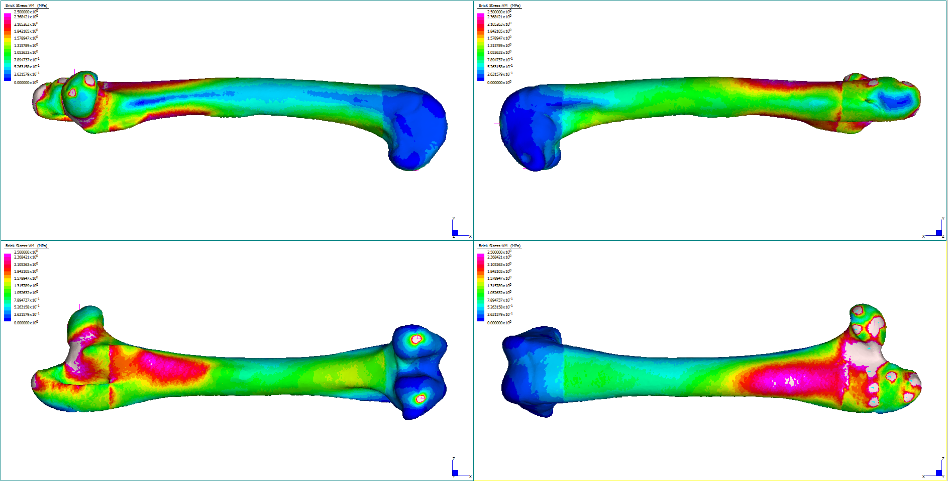 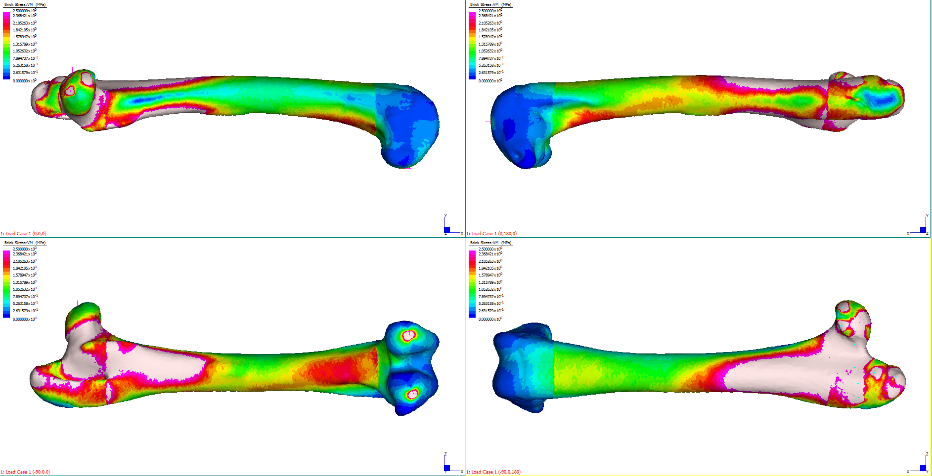 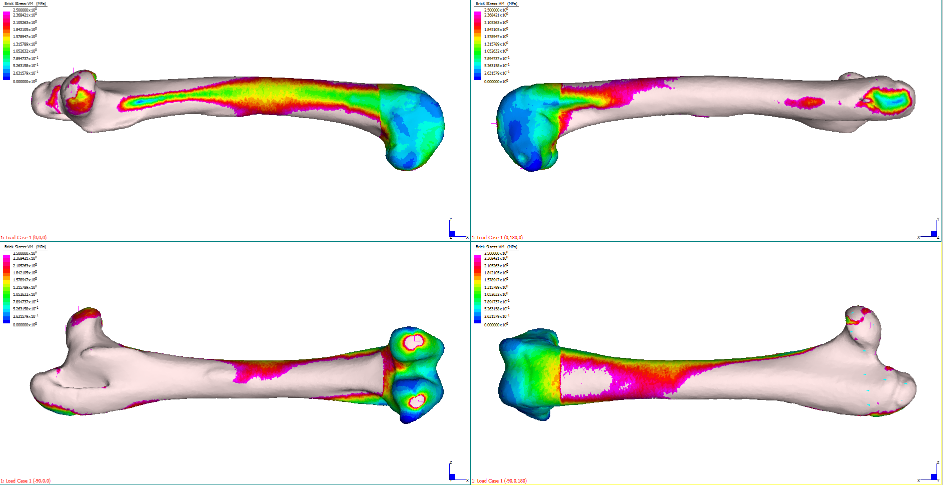 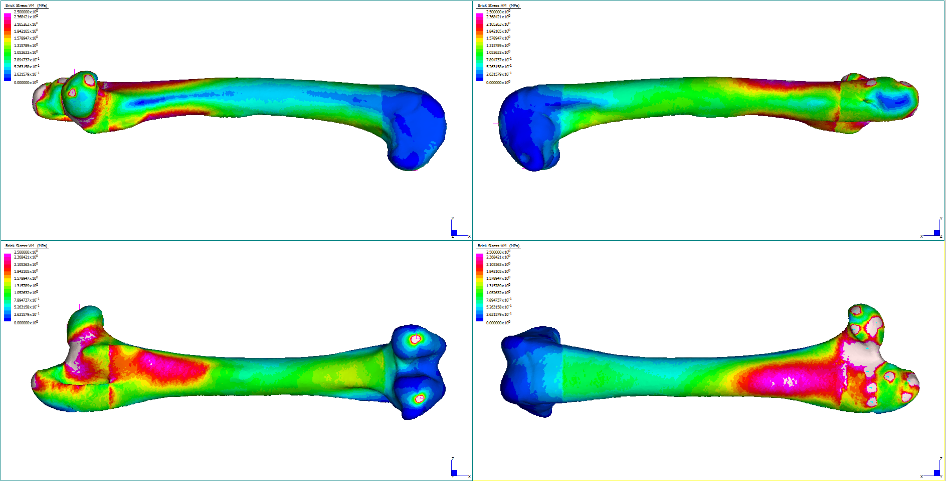 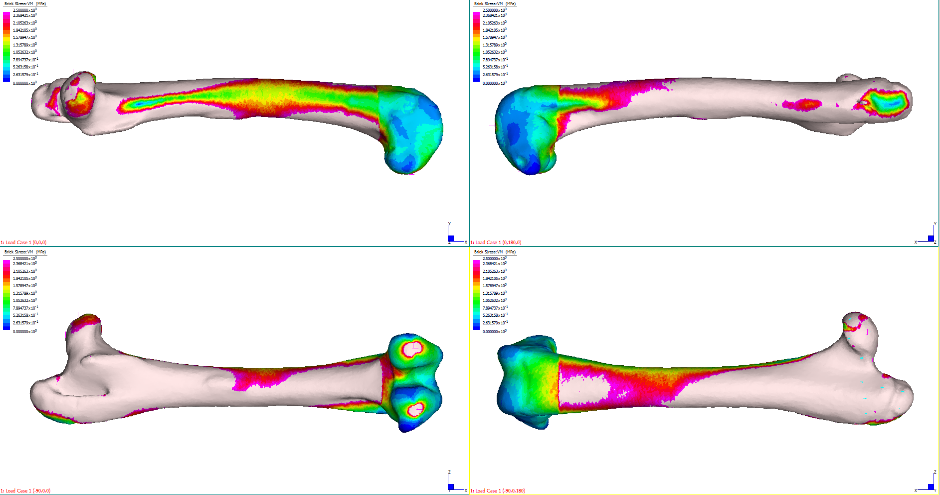 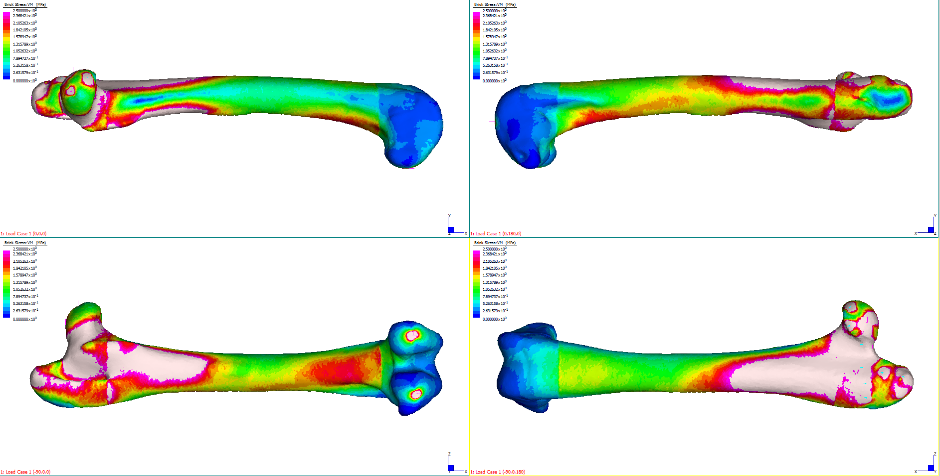 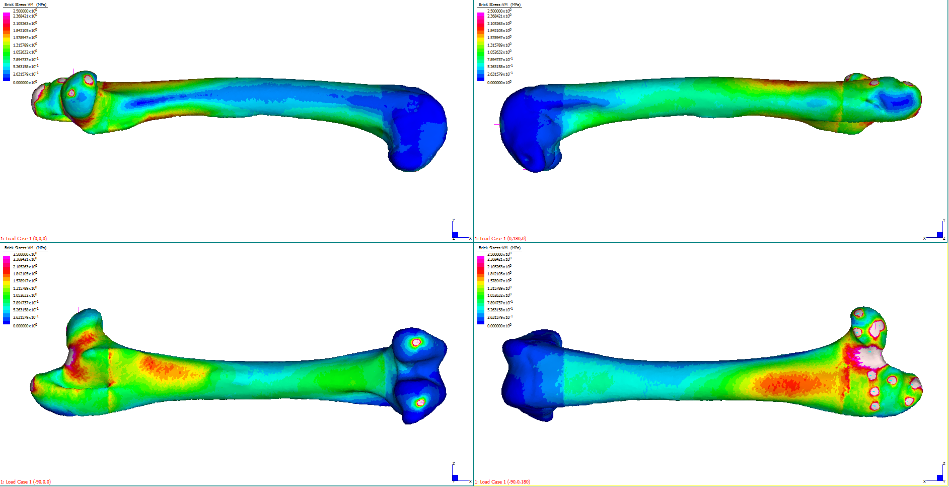 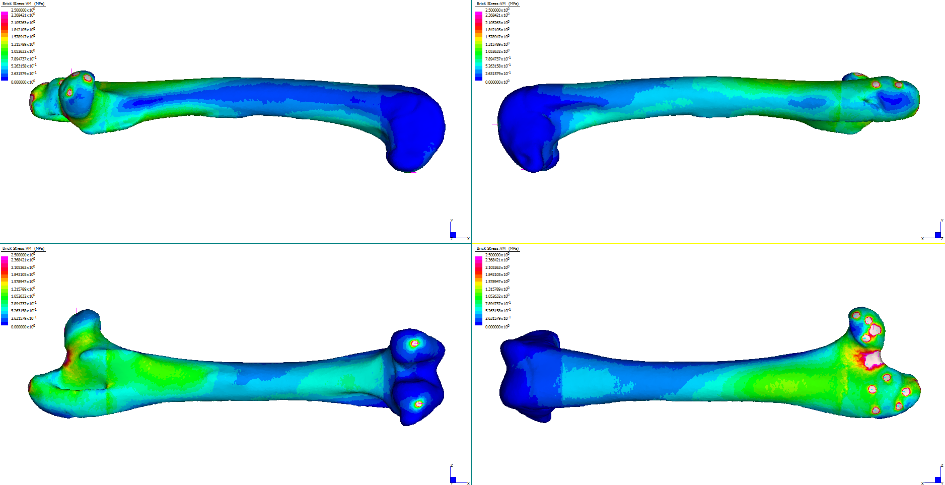 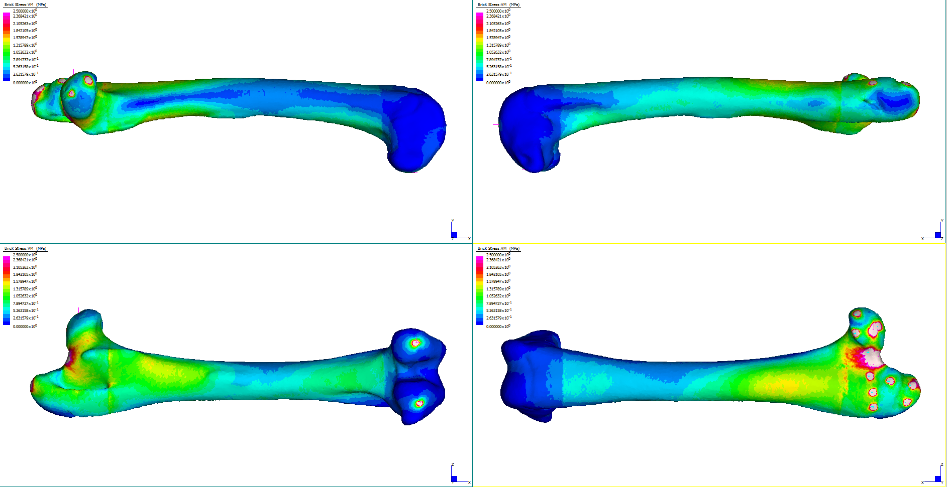 MG
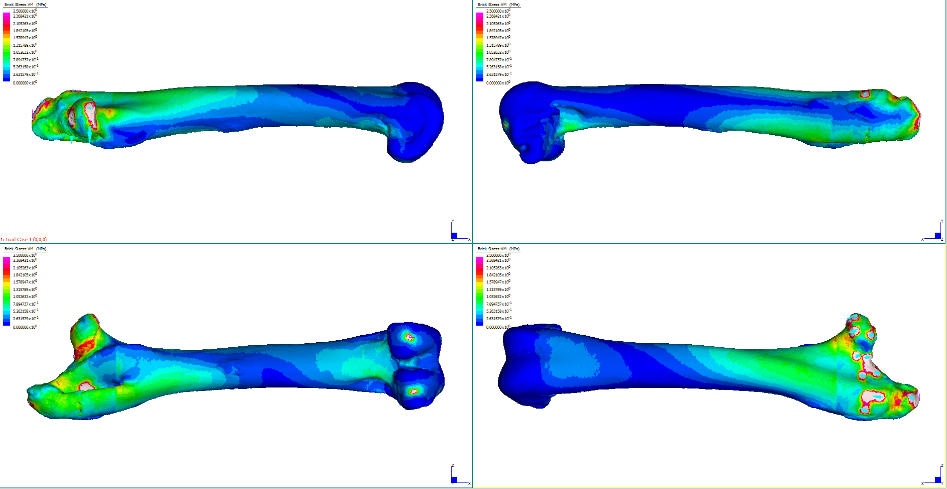 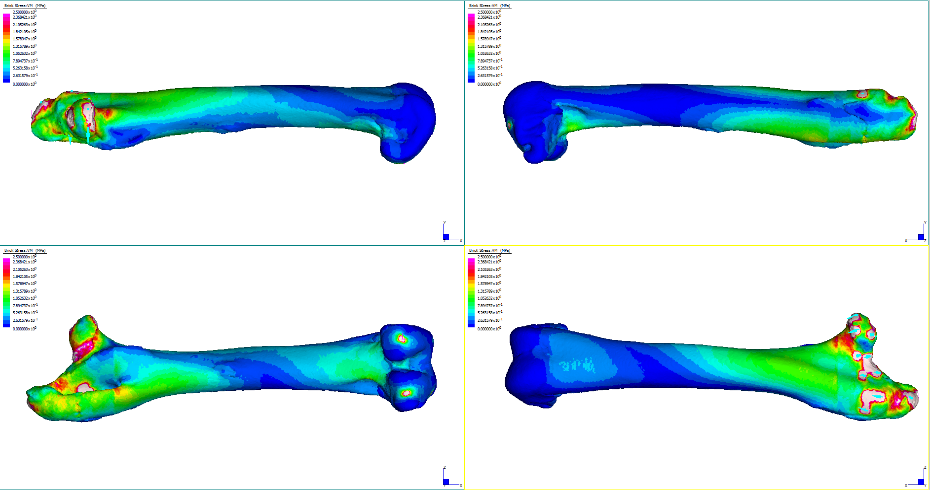 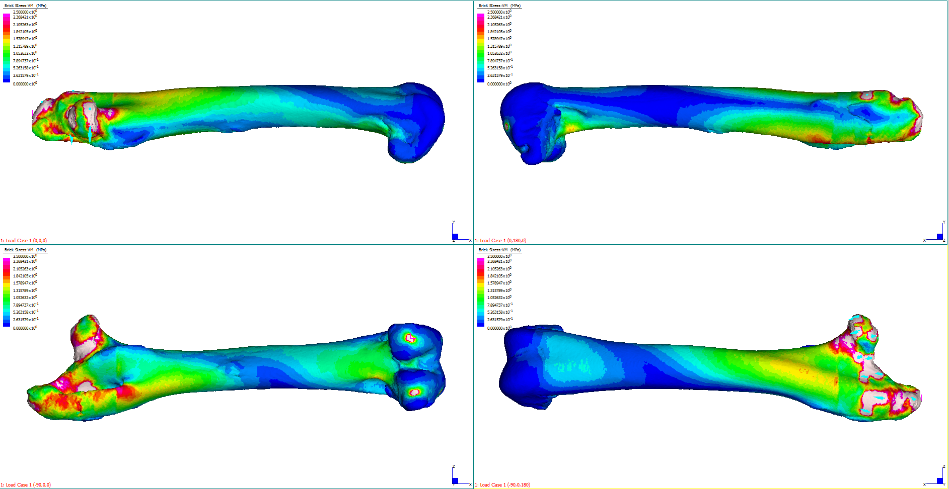 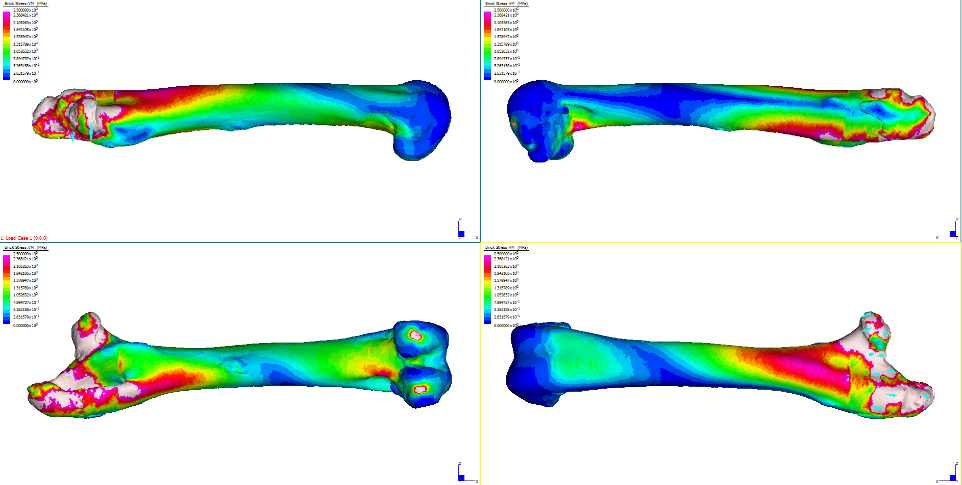 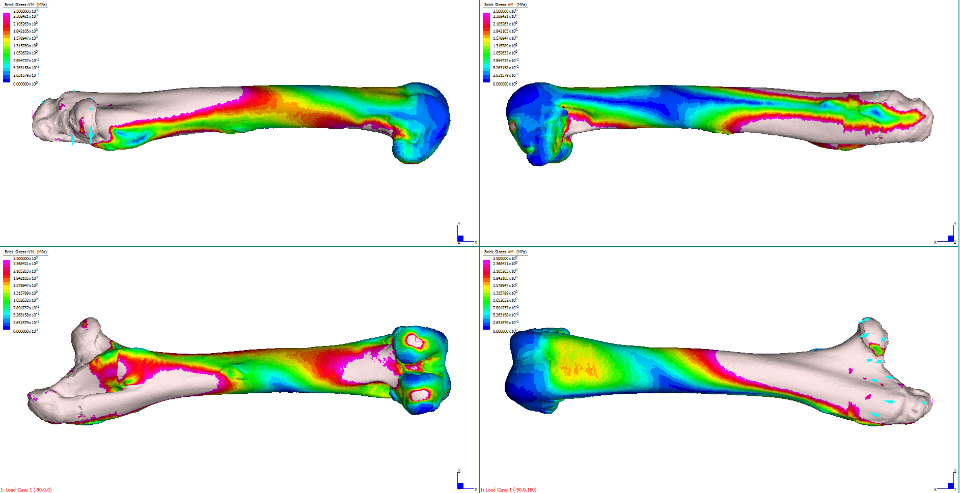 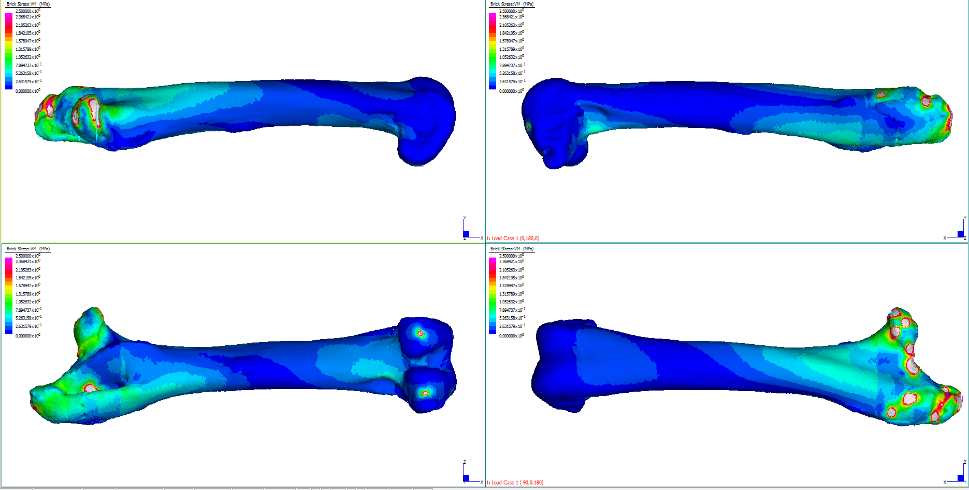 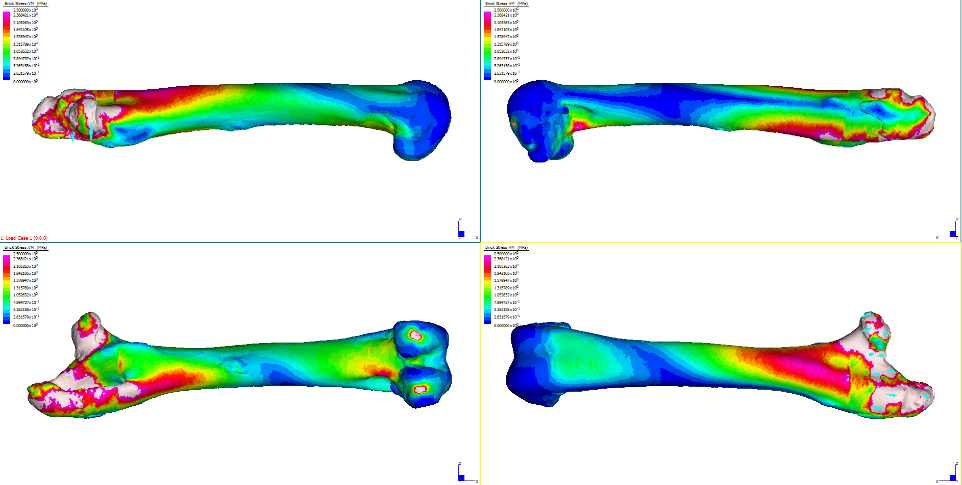 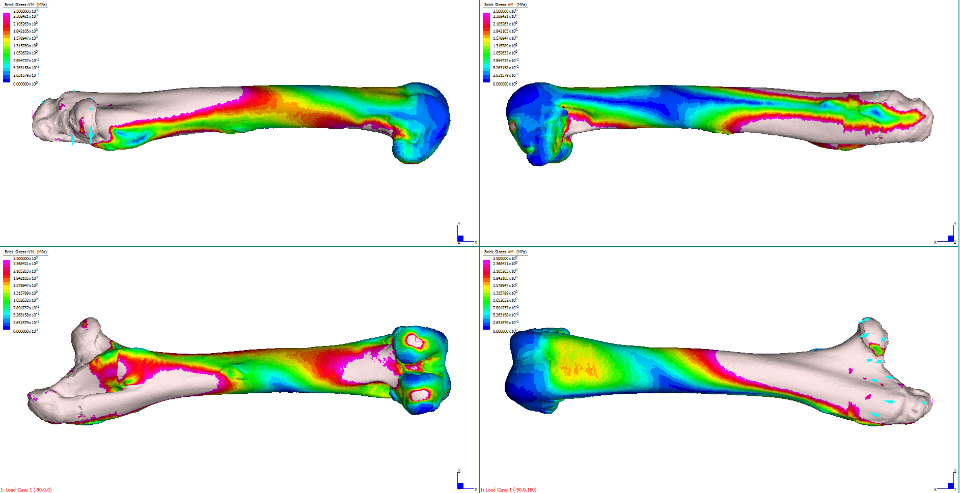 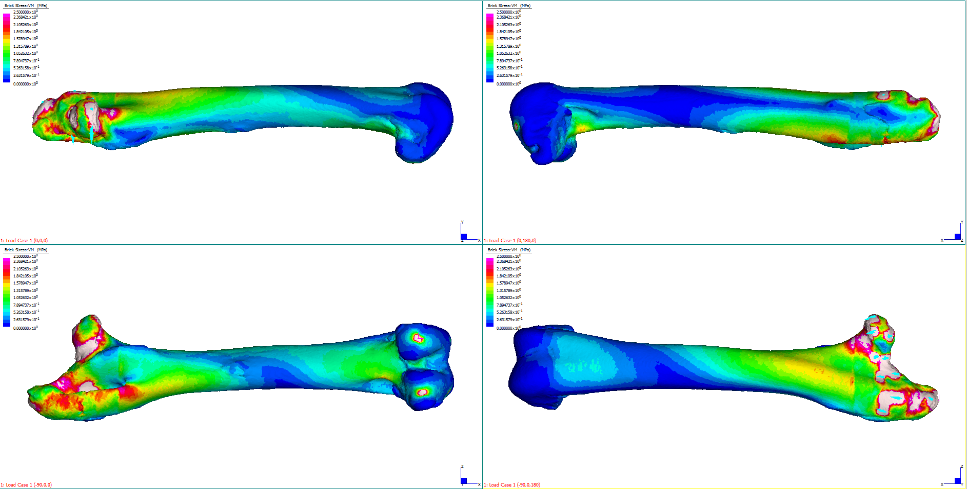 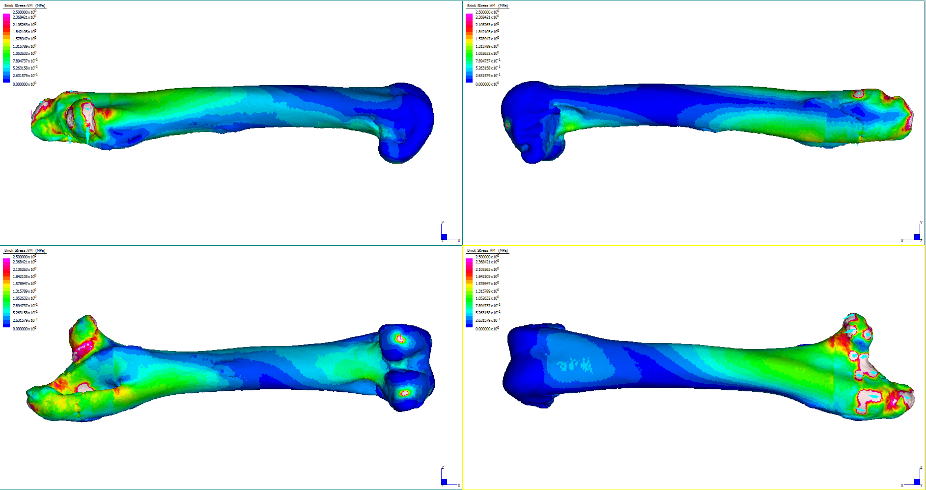 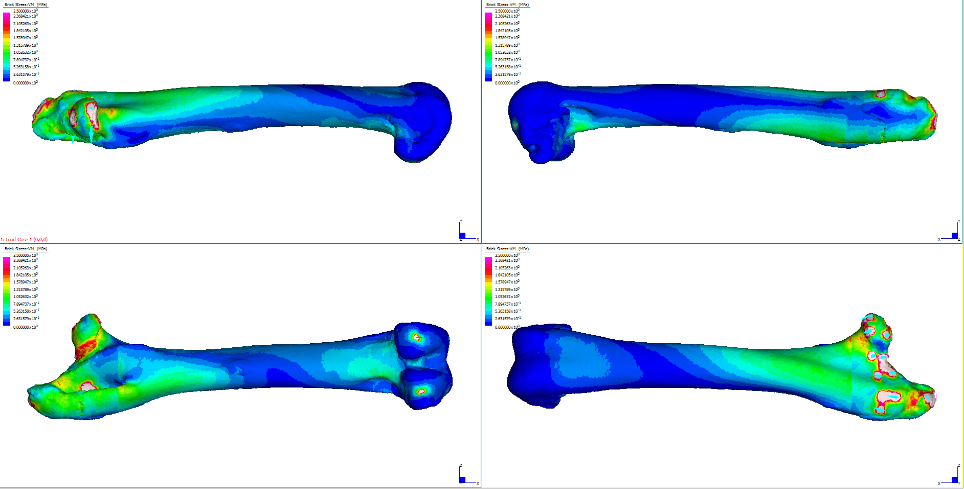 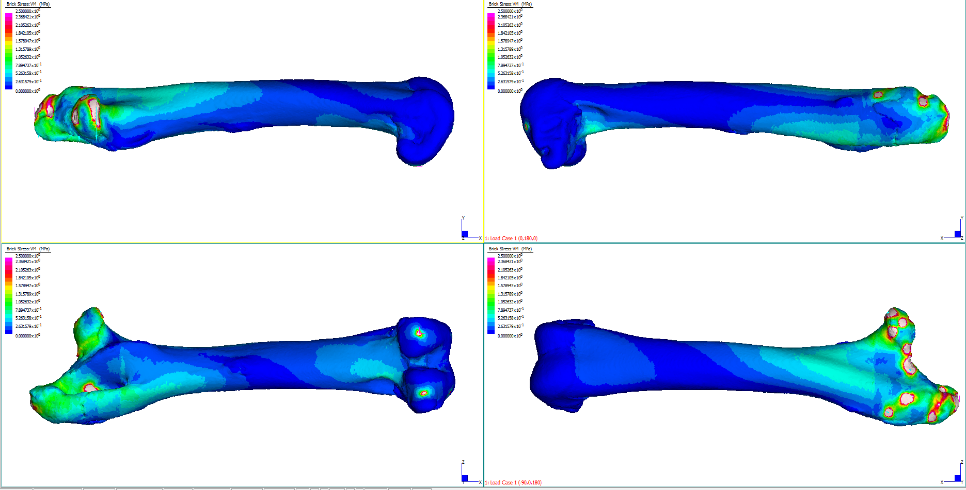 MR
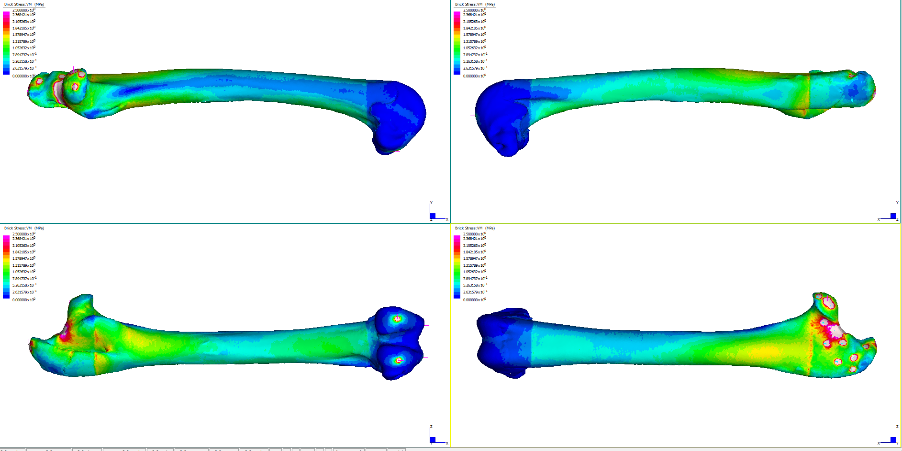 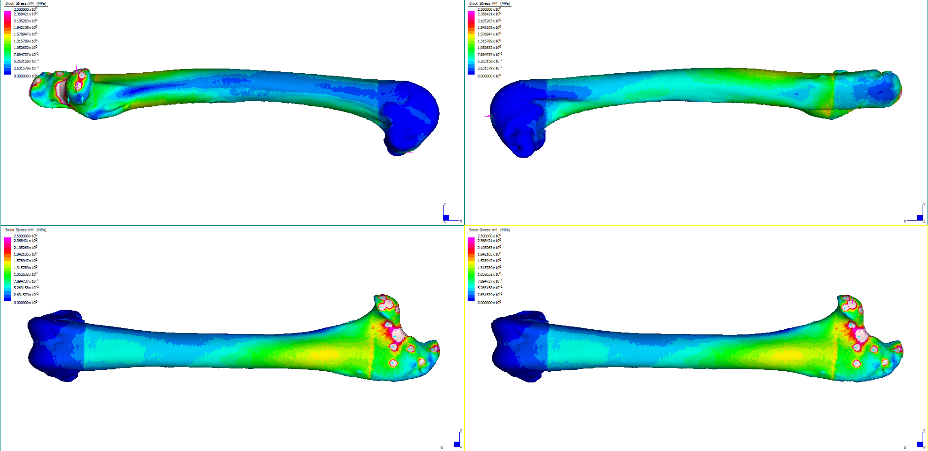 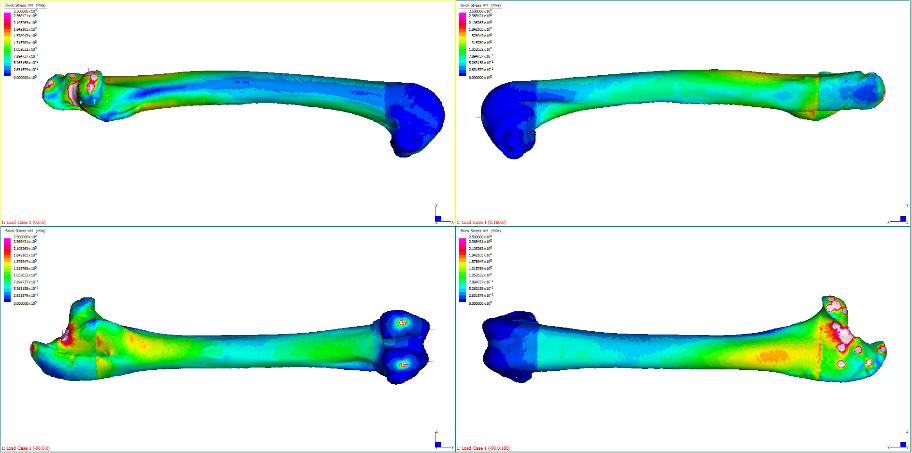 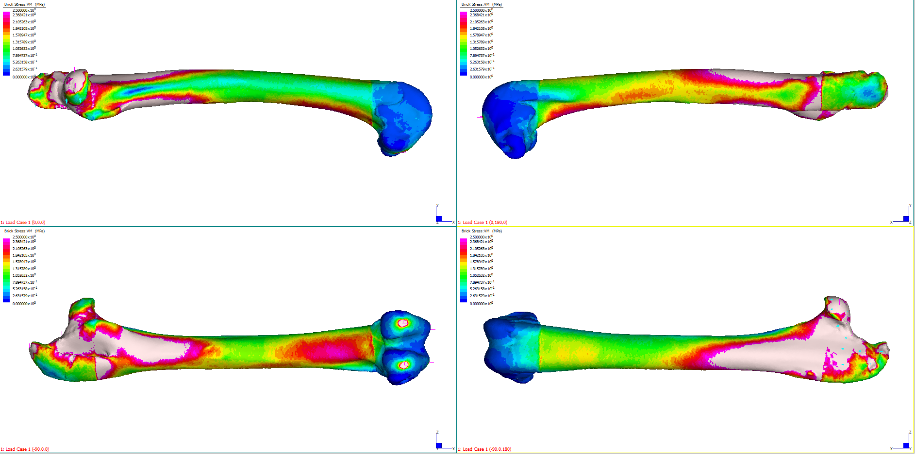 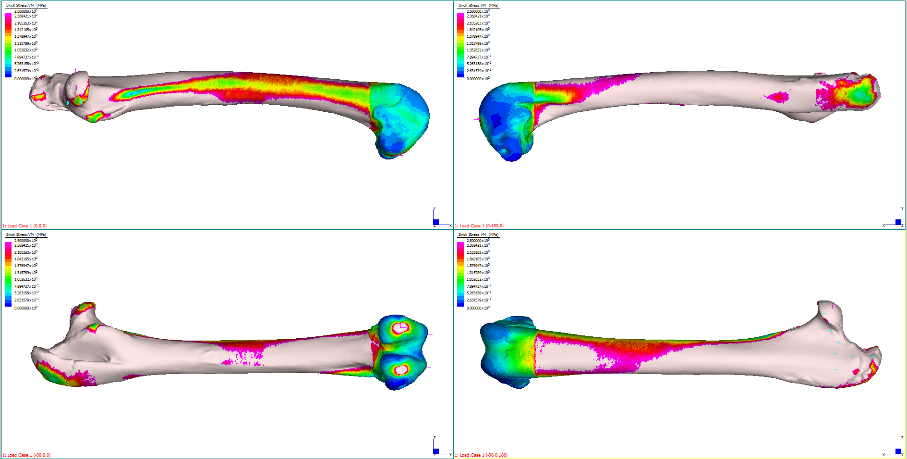 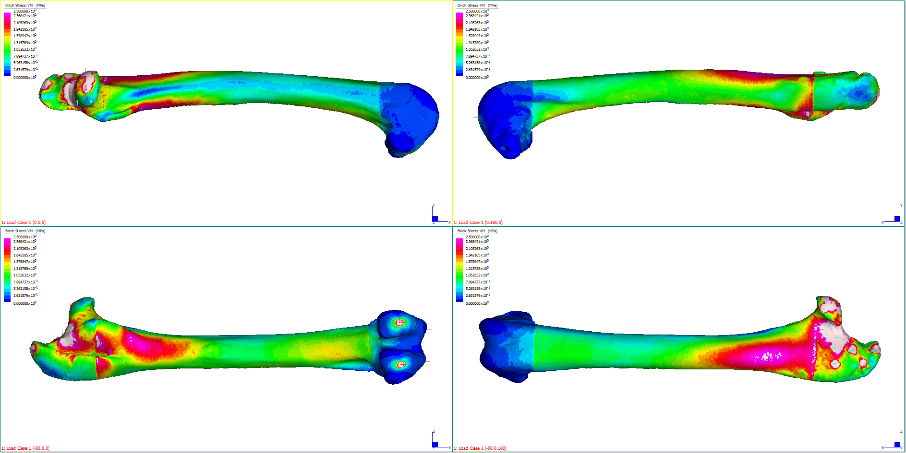 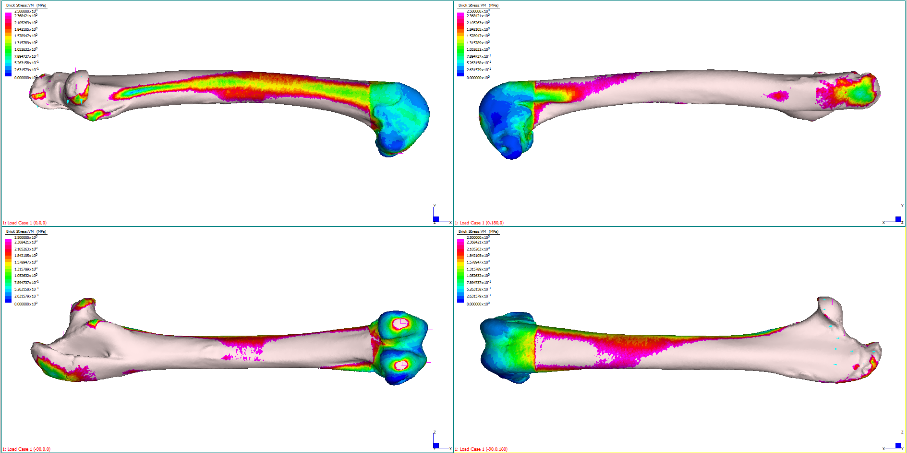 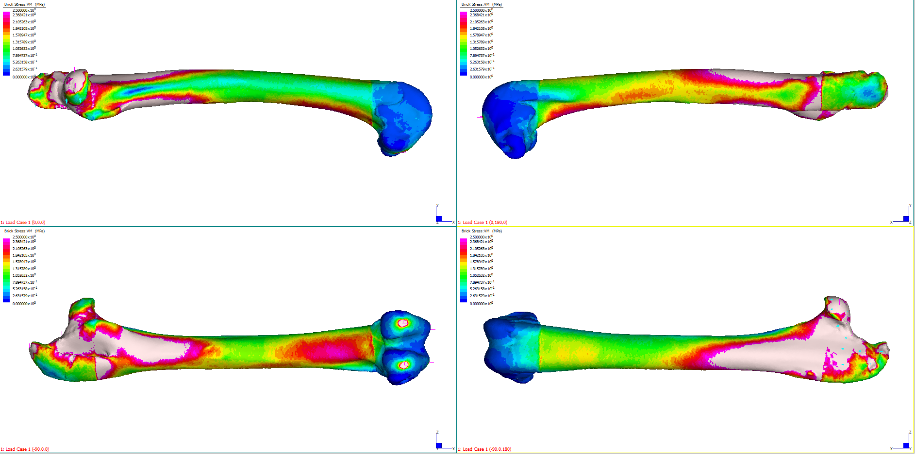 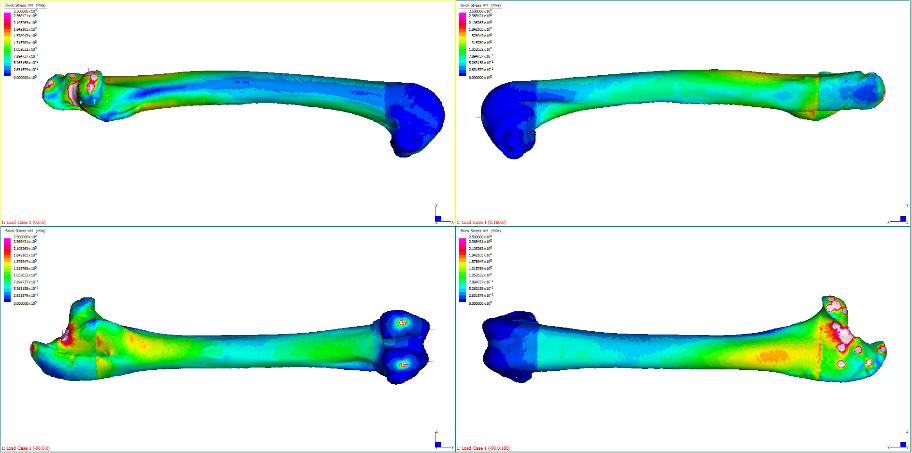 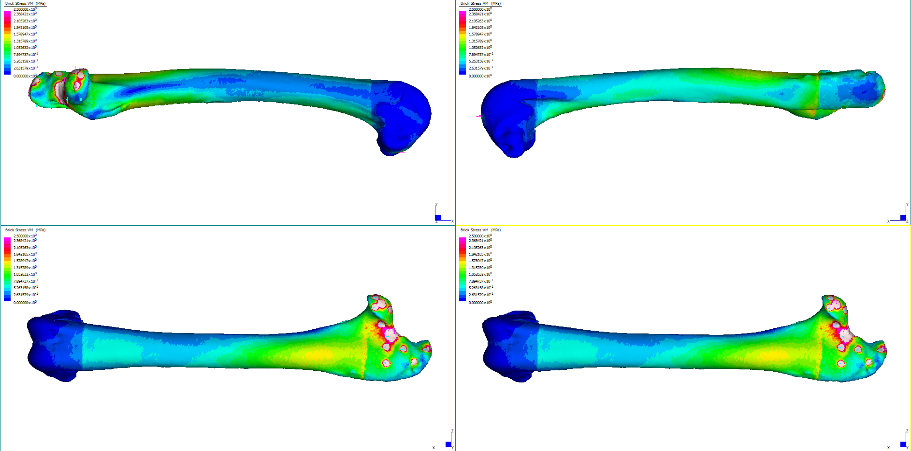 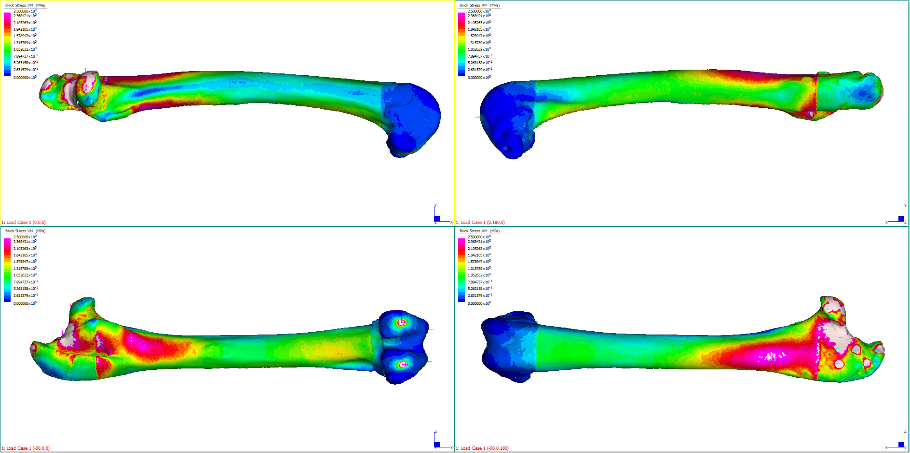 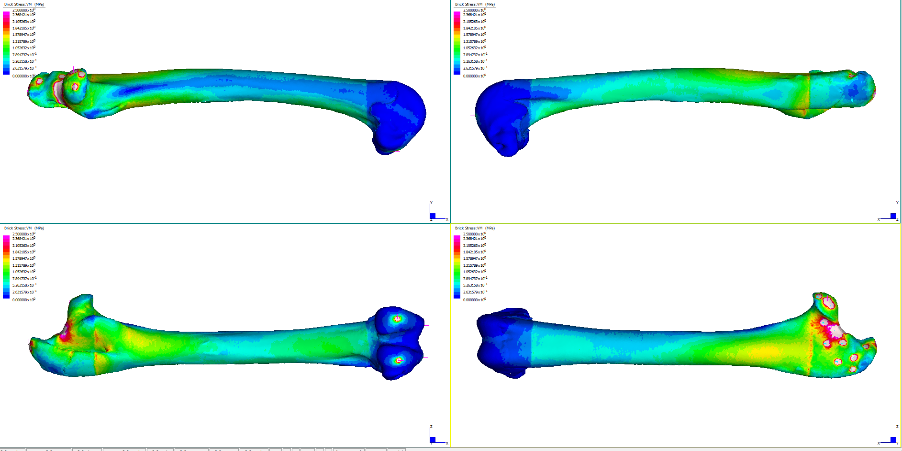 Mrob
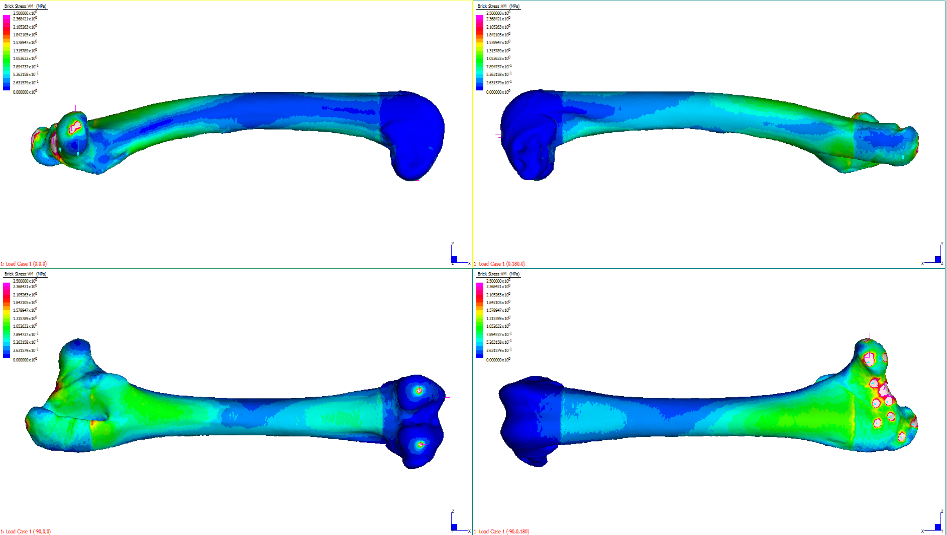 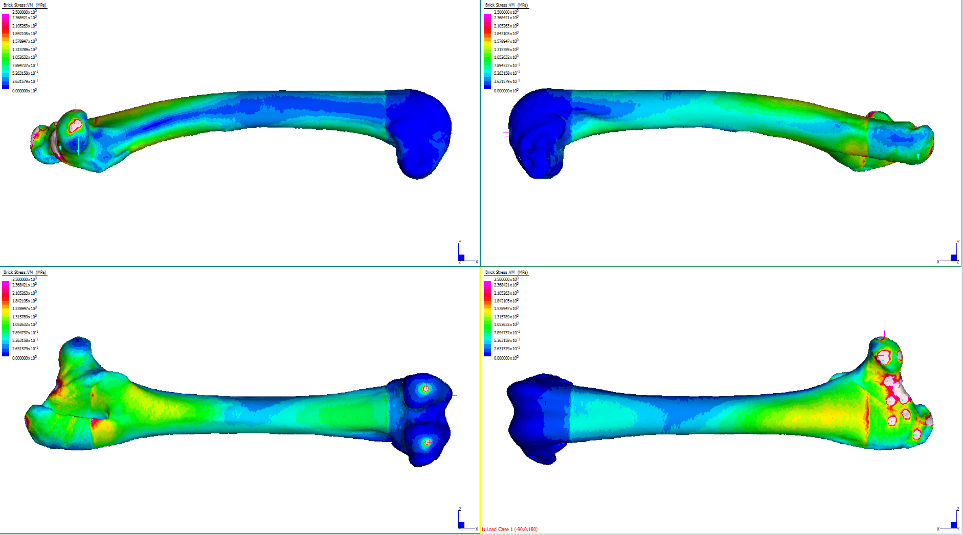 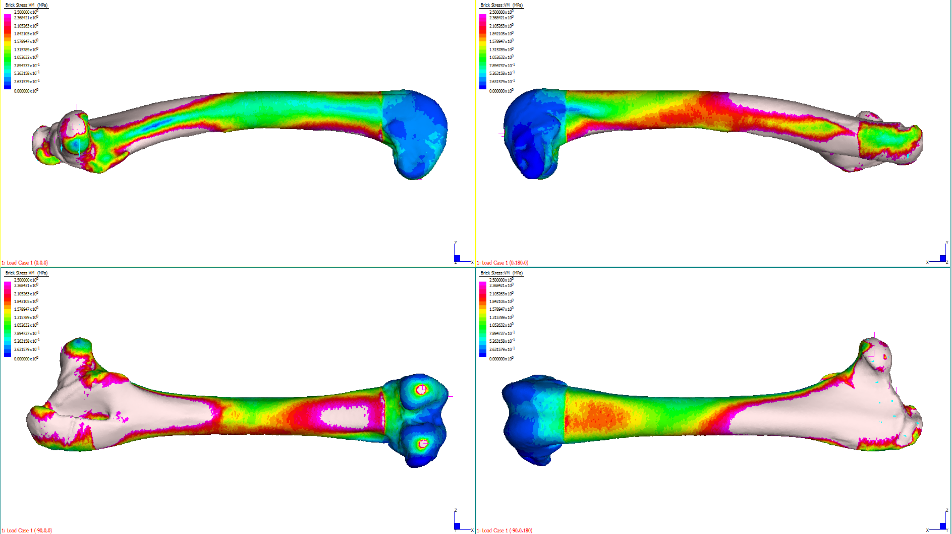 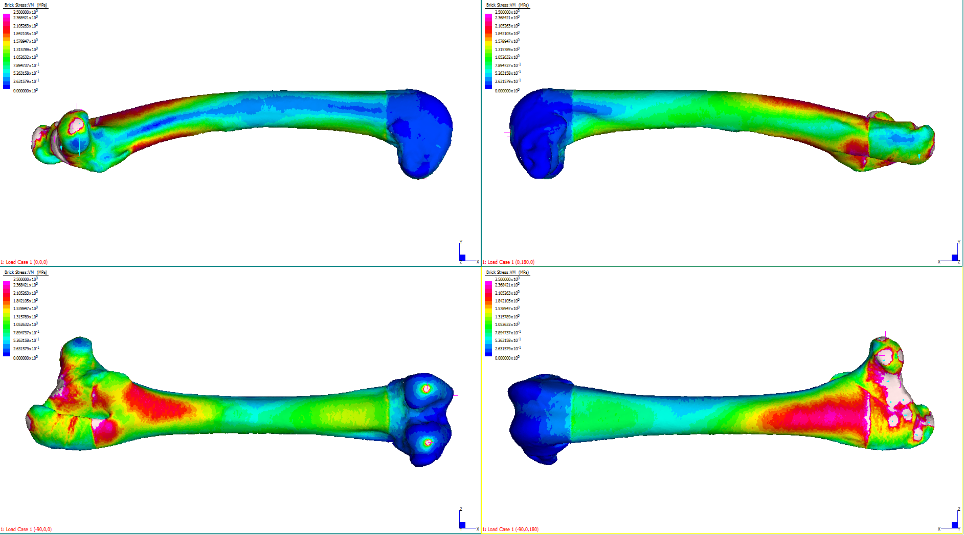 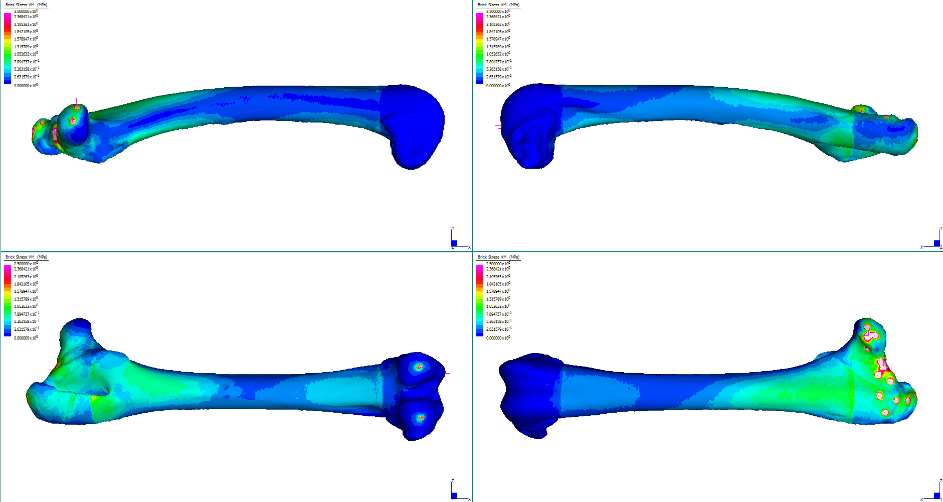 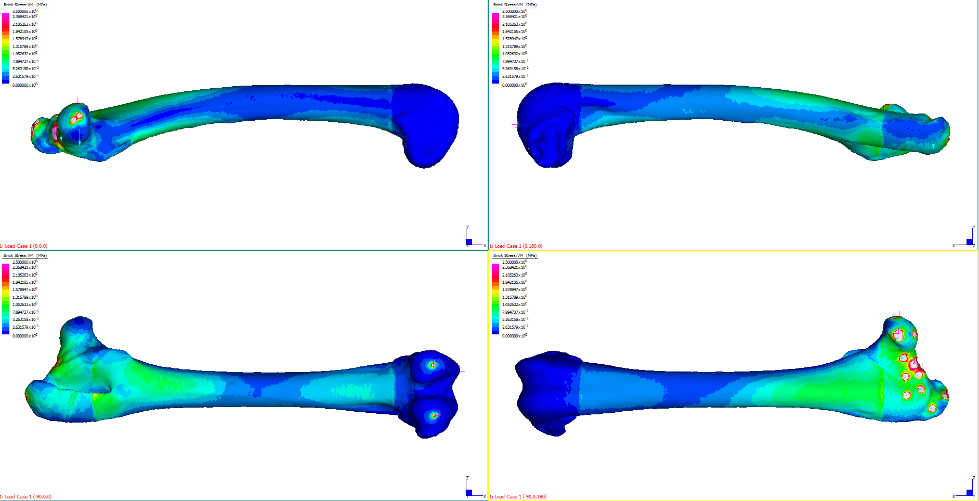 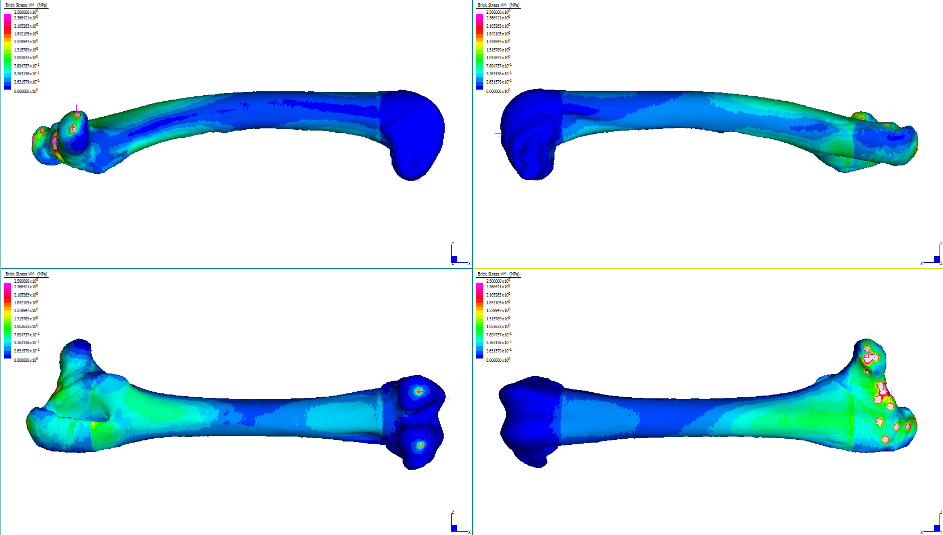 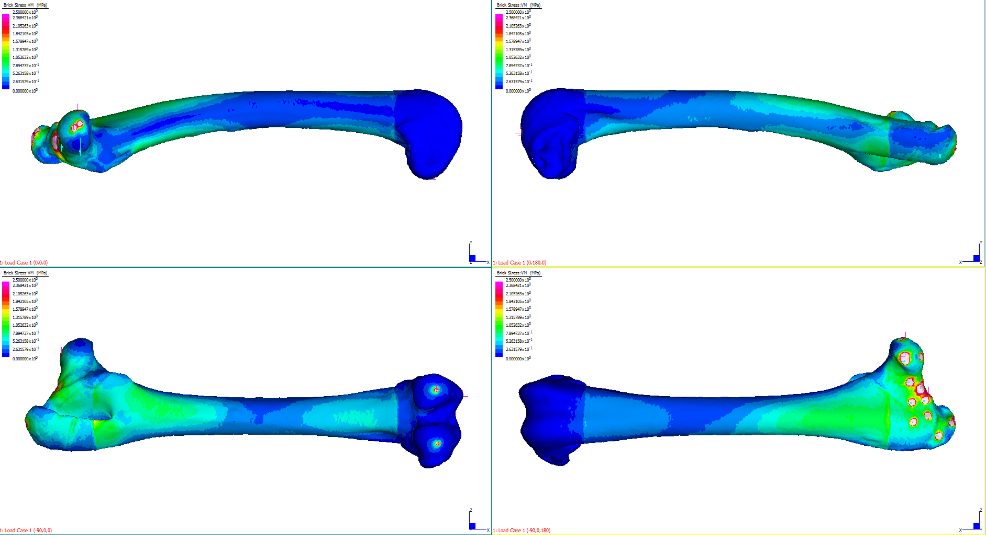 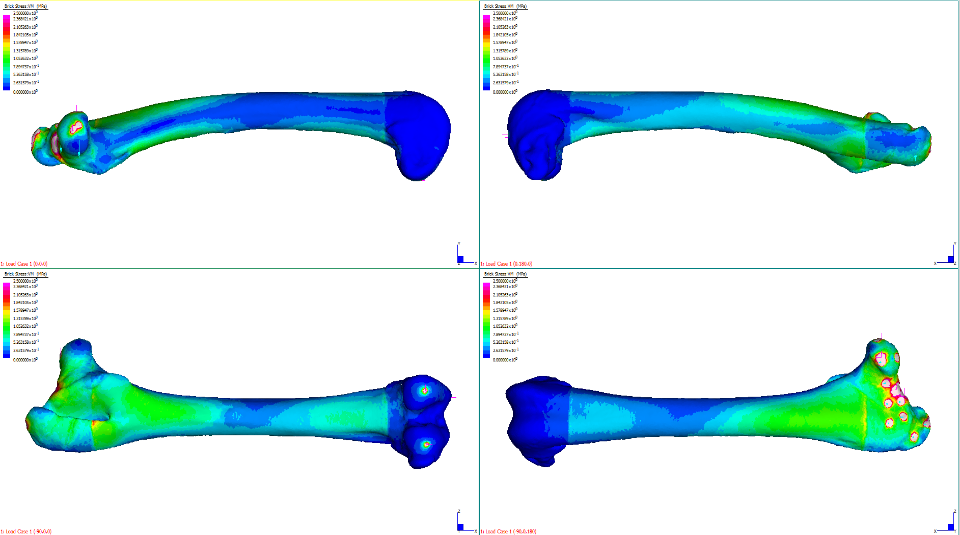 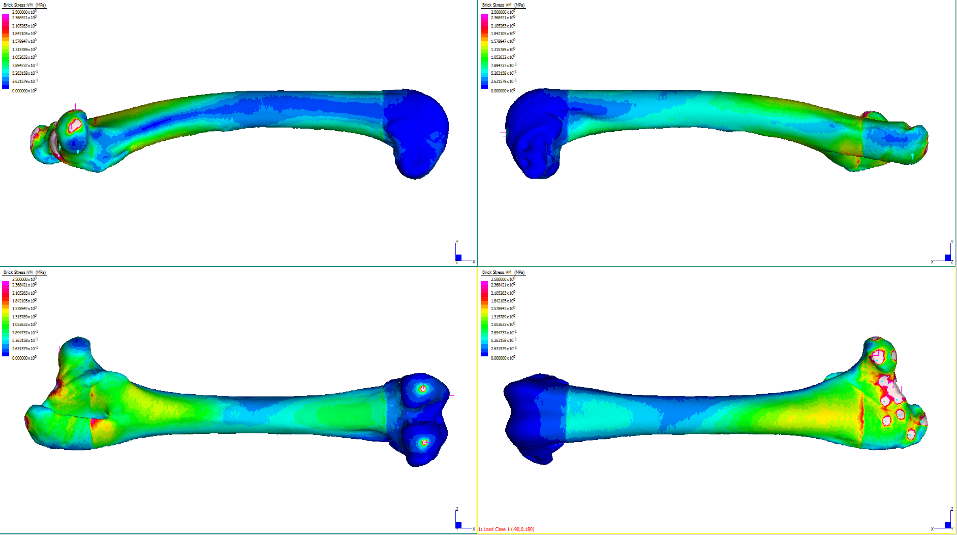 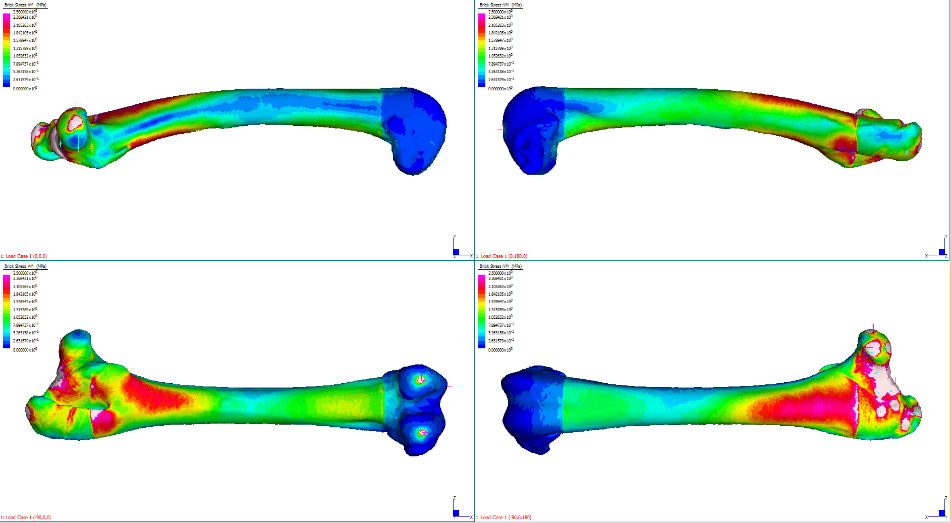 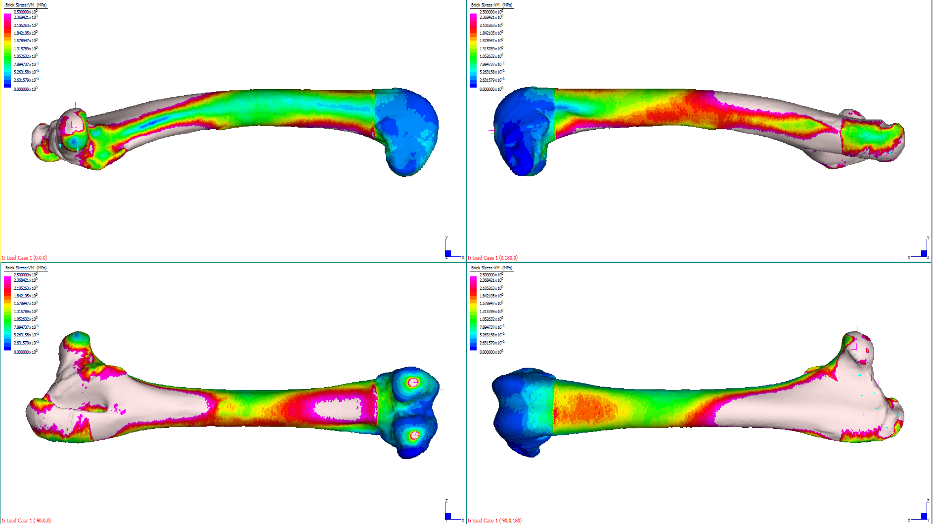 M rufo
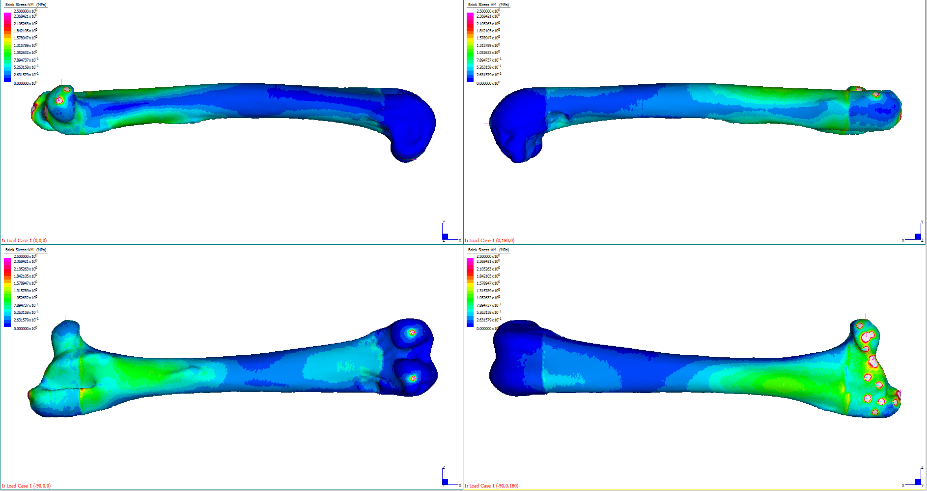 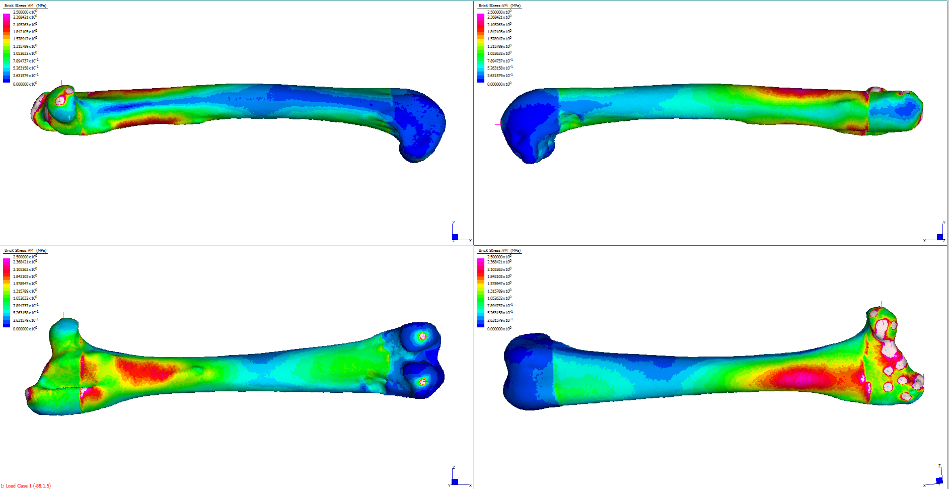 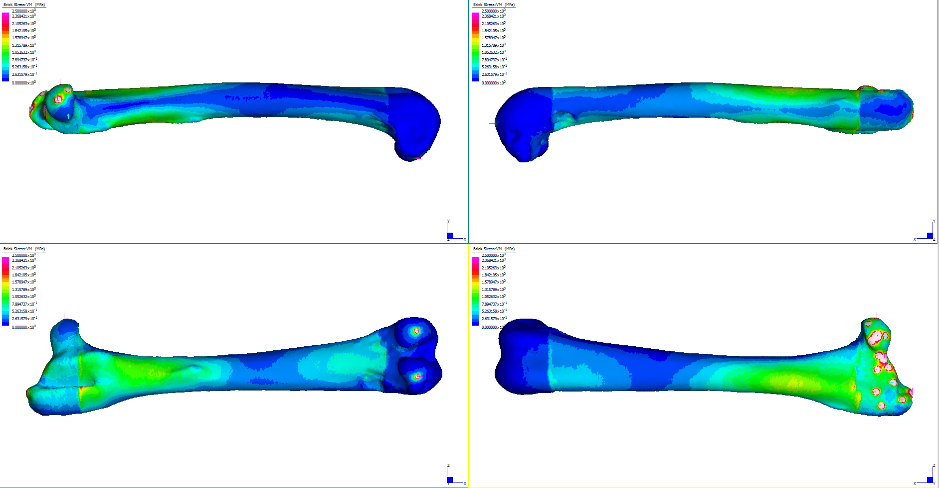 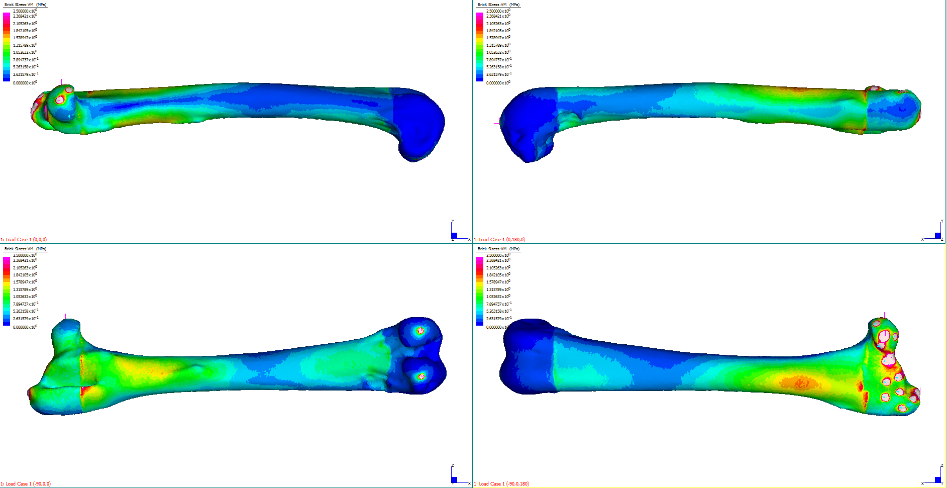 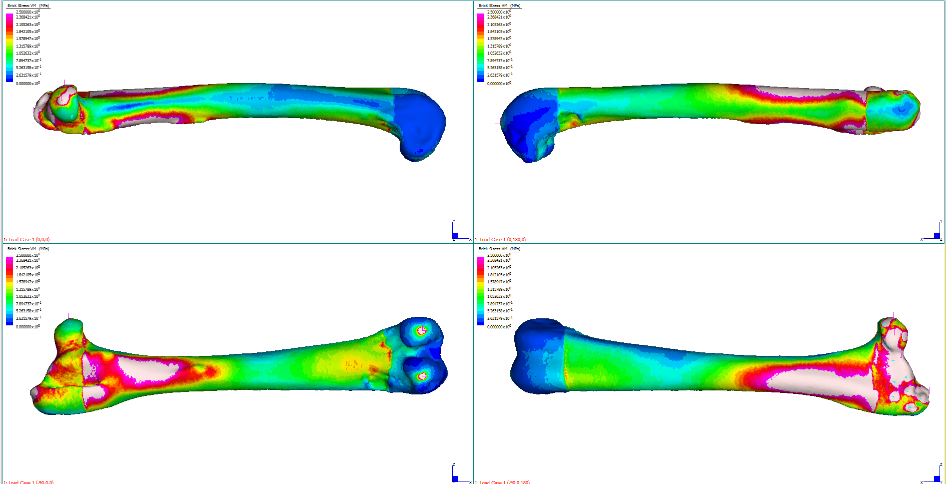 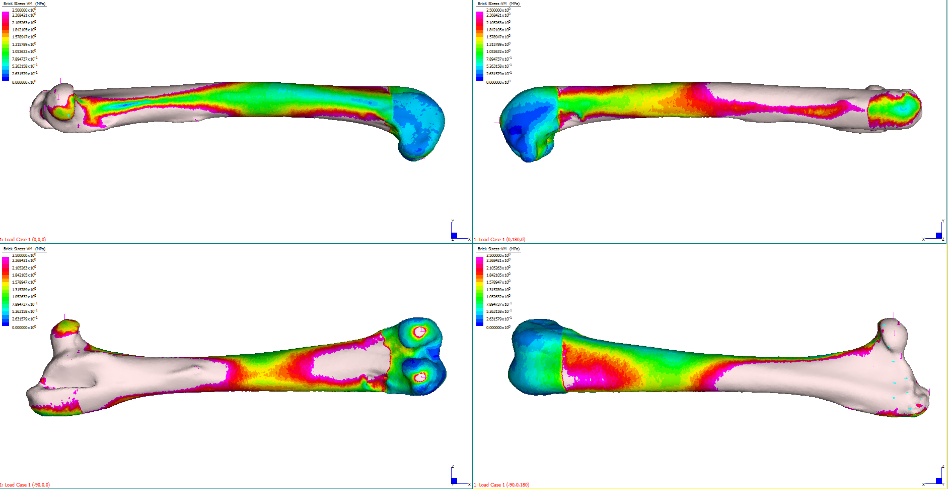 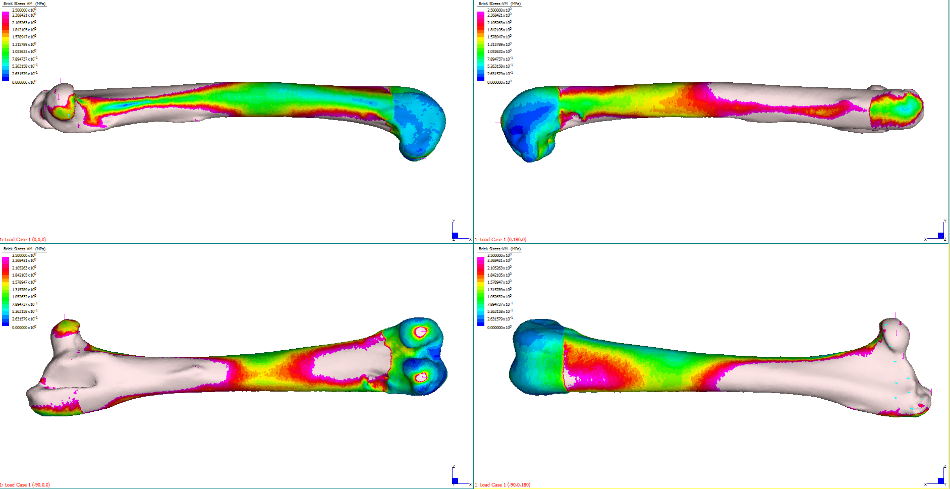 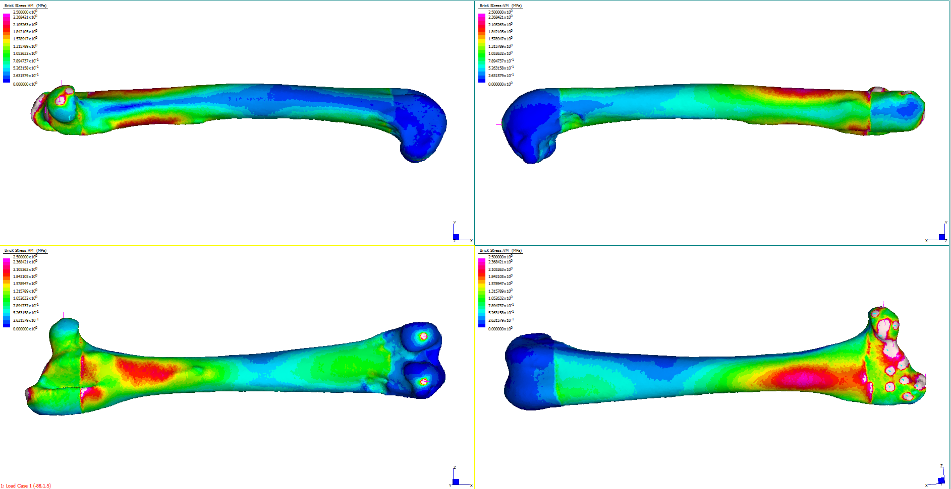 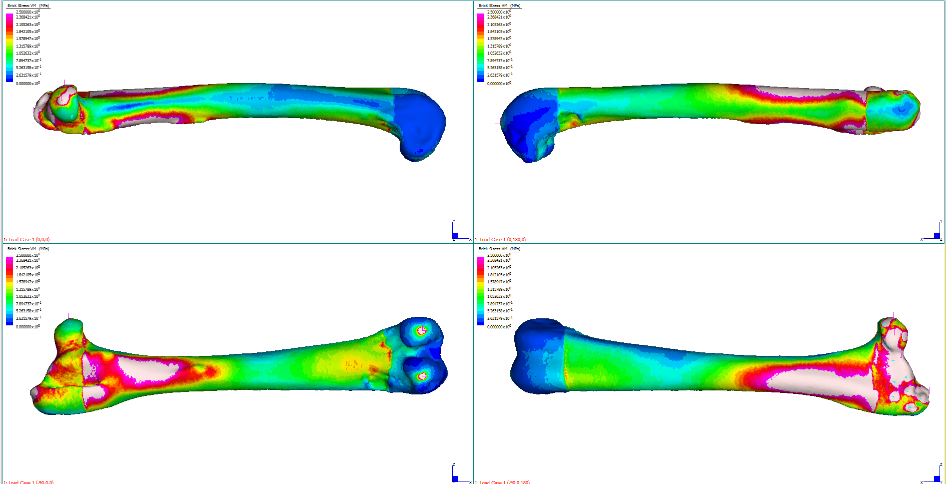 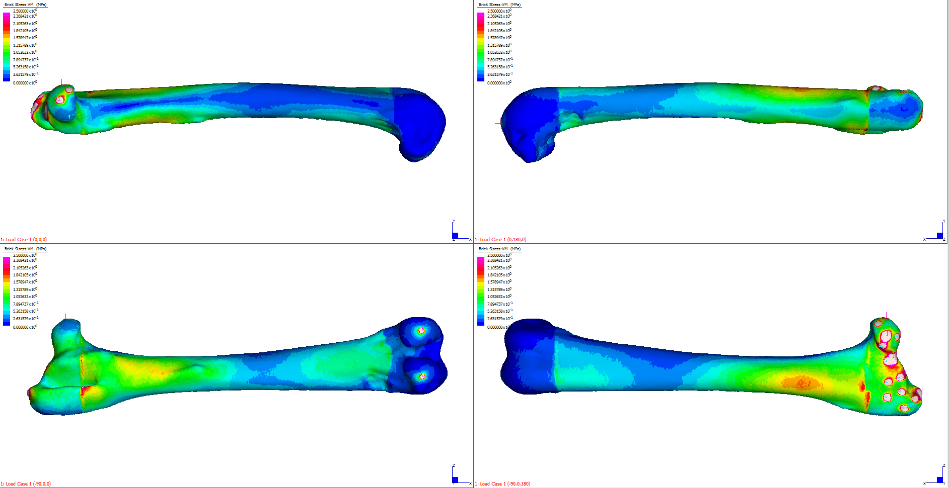 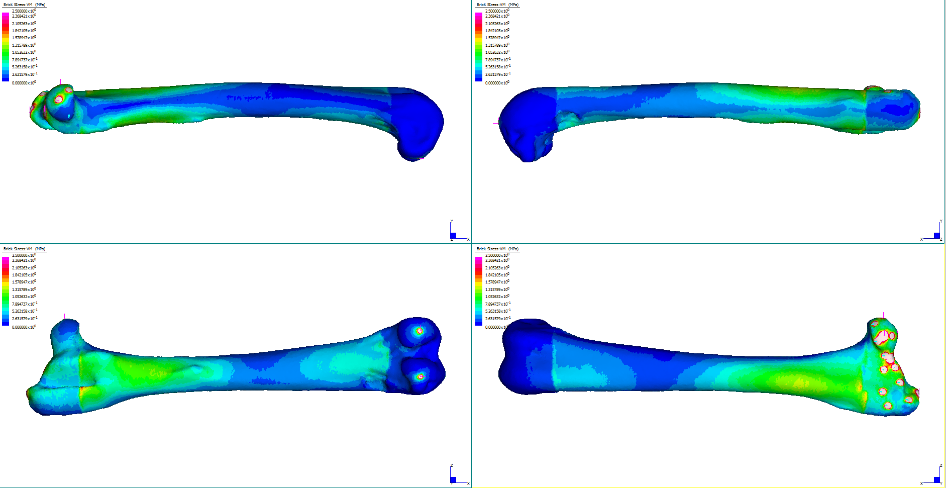 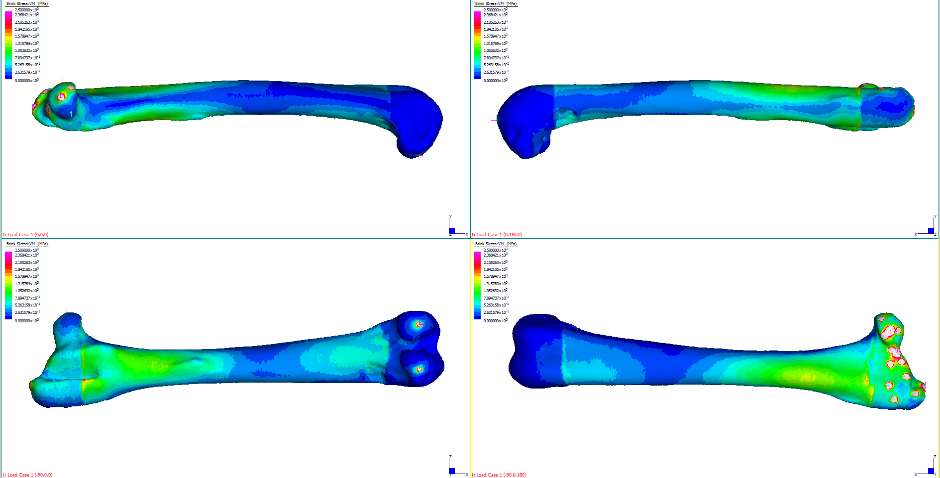 OU
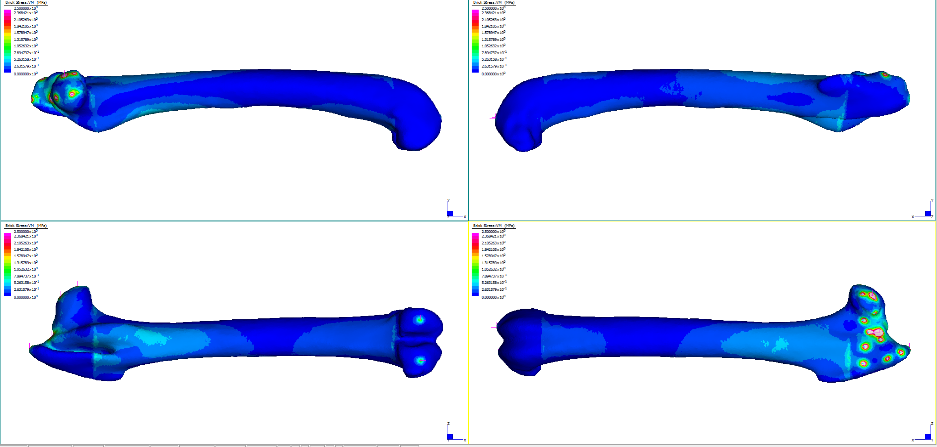 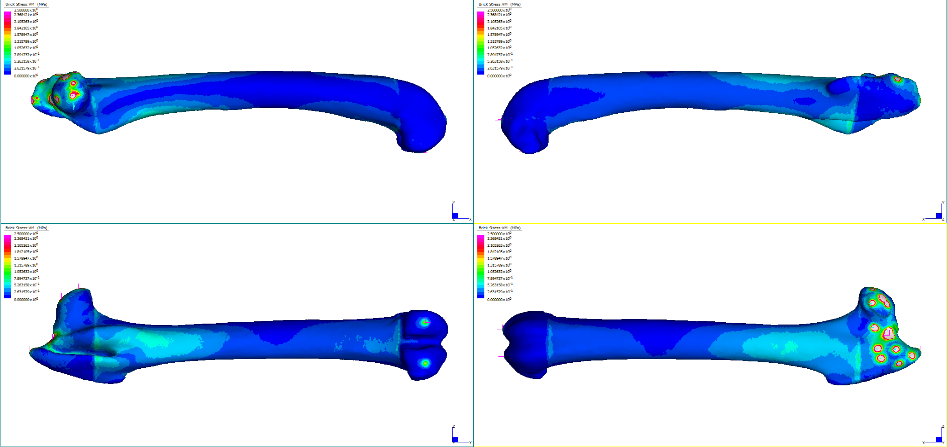 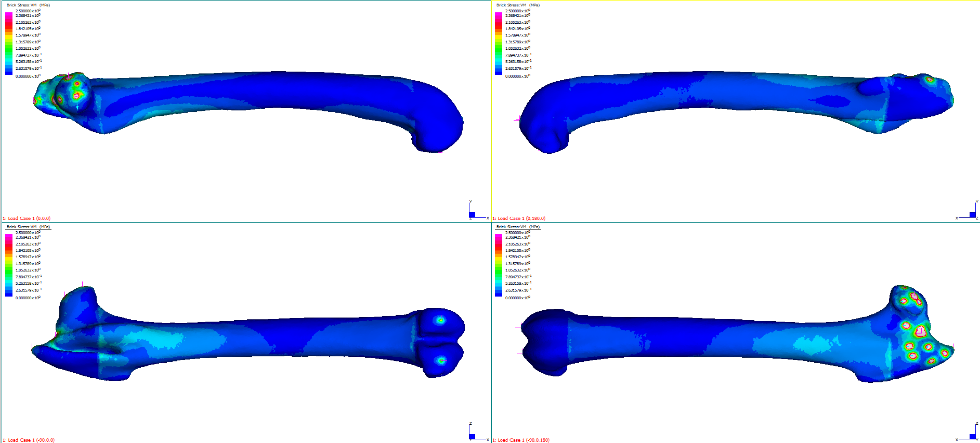 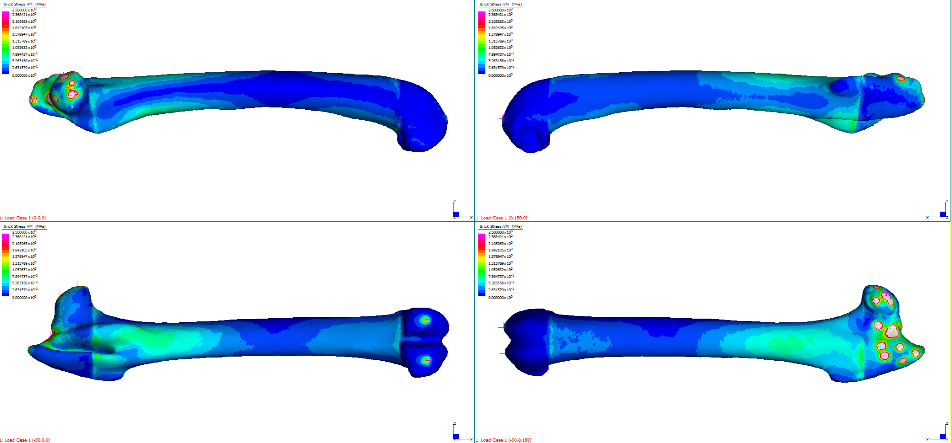 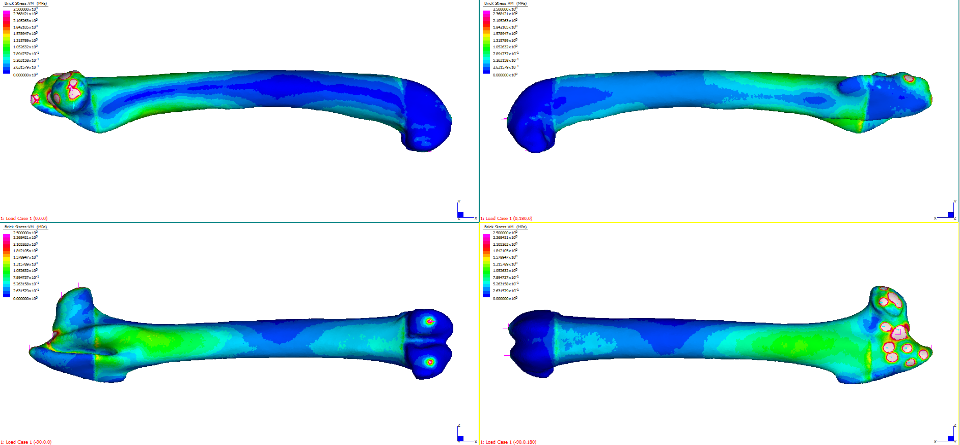 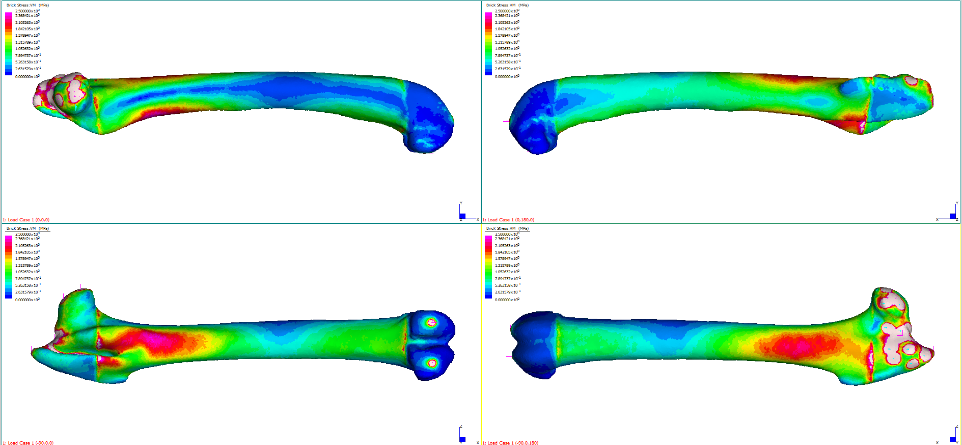 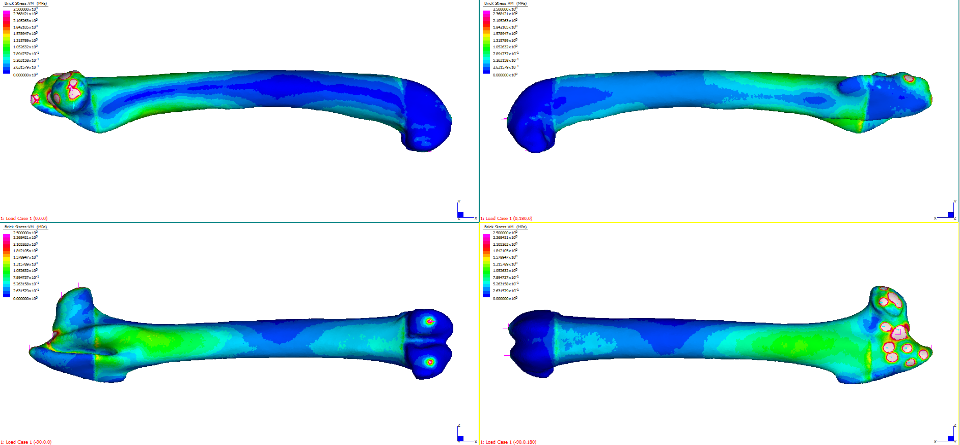 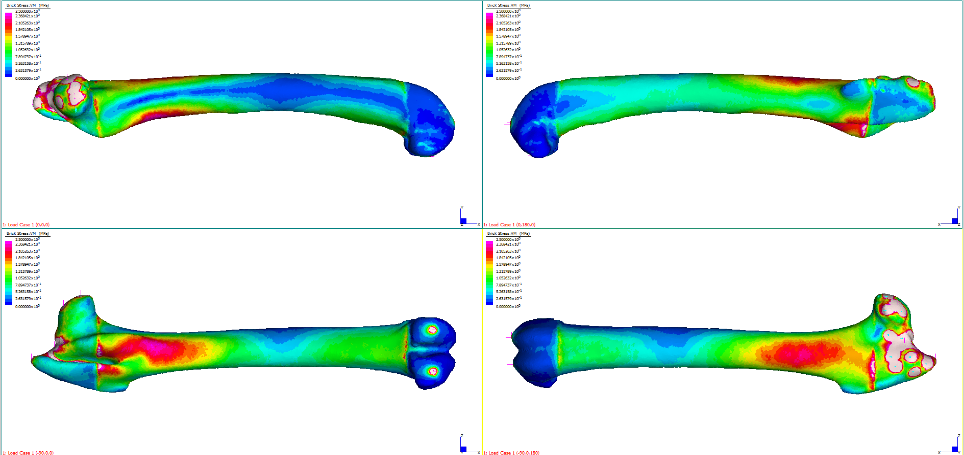 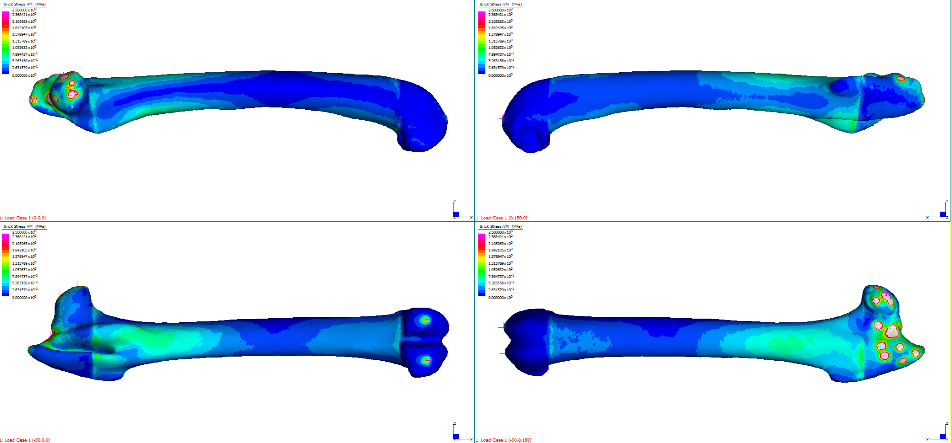 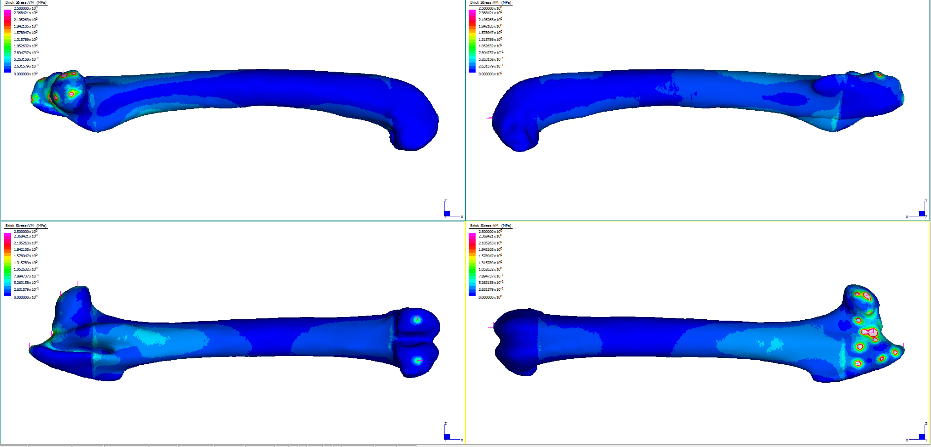 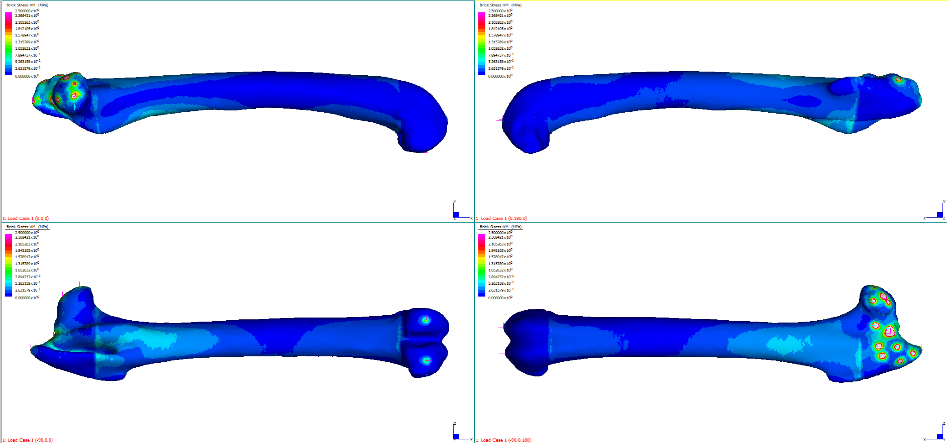 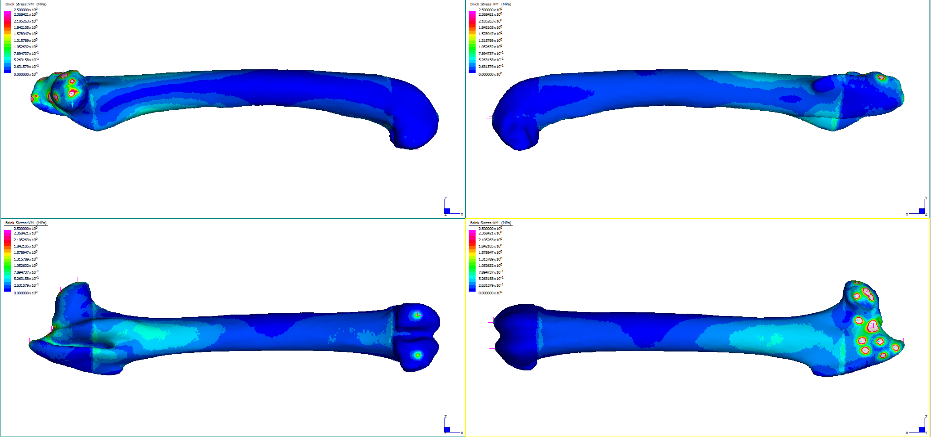 PT
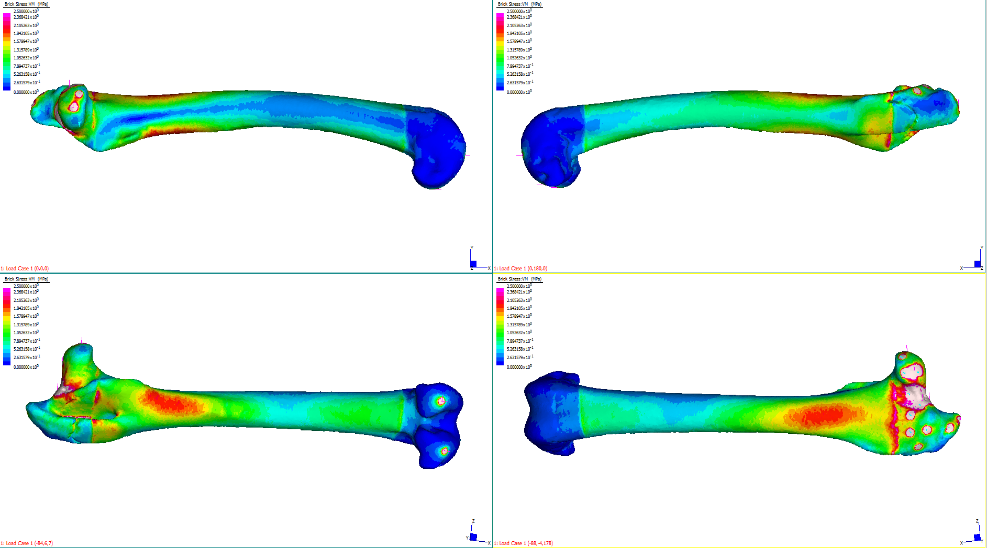 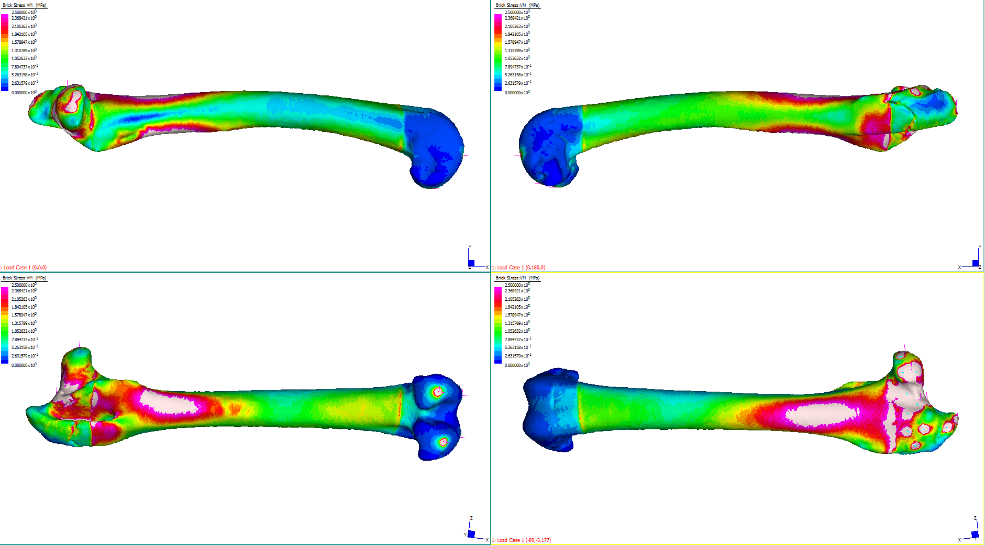 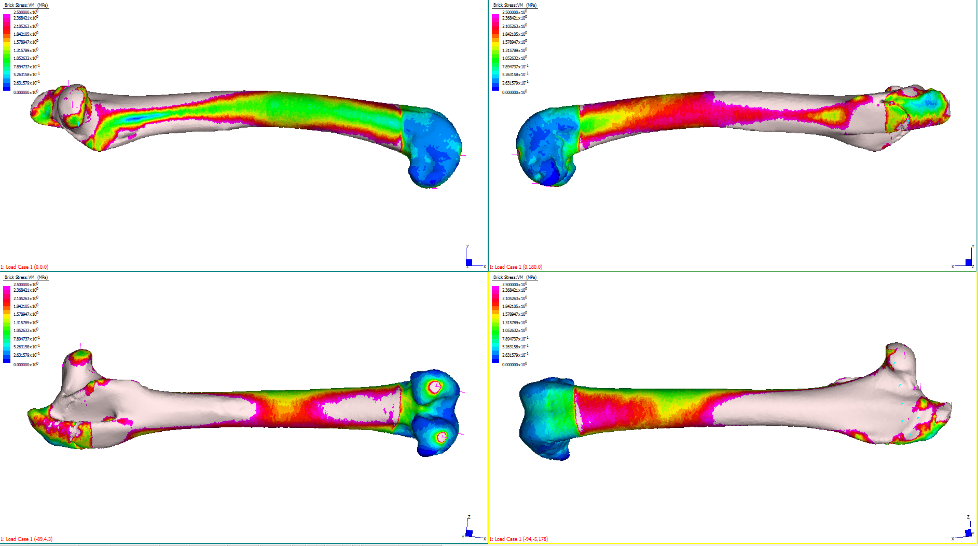 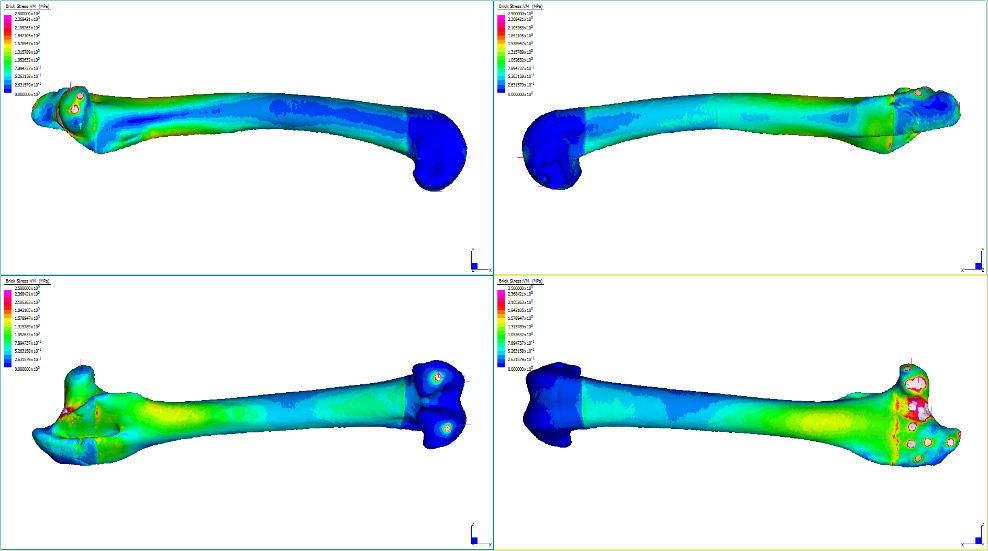 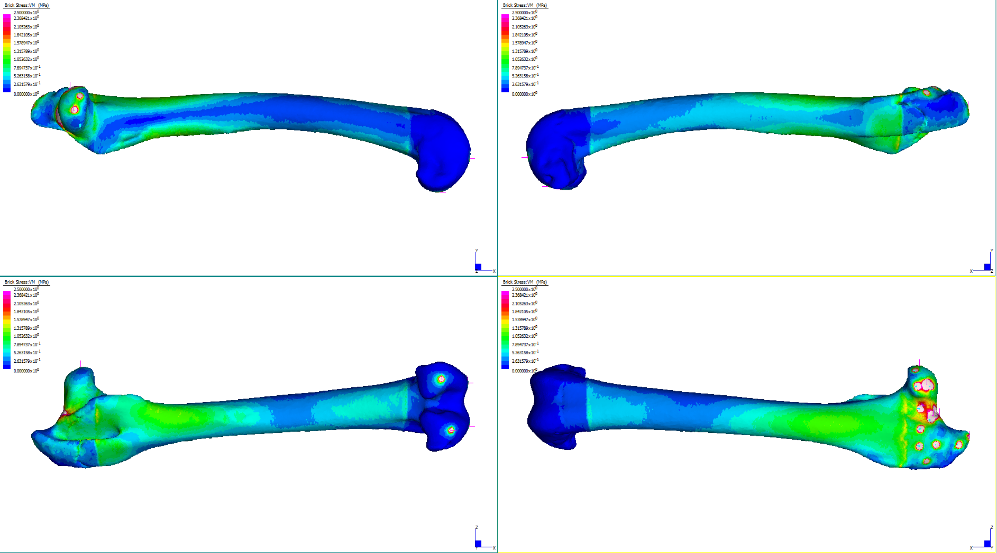 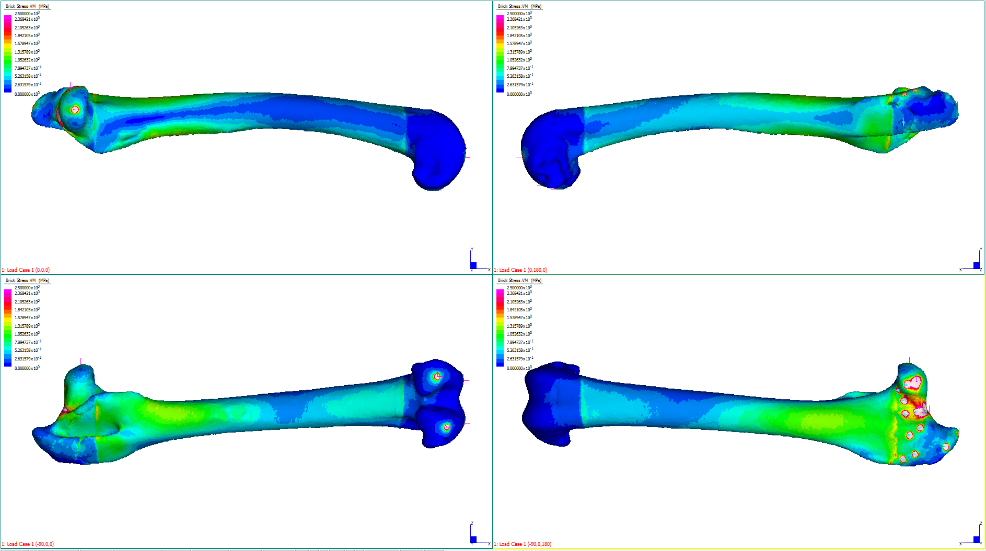 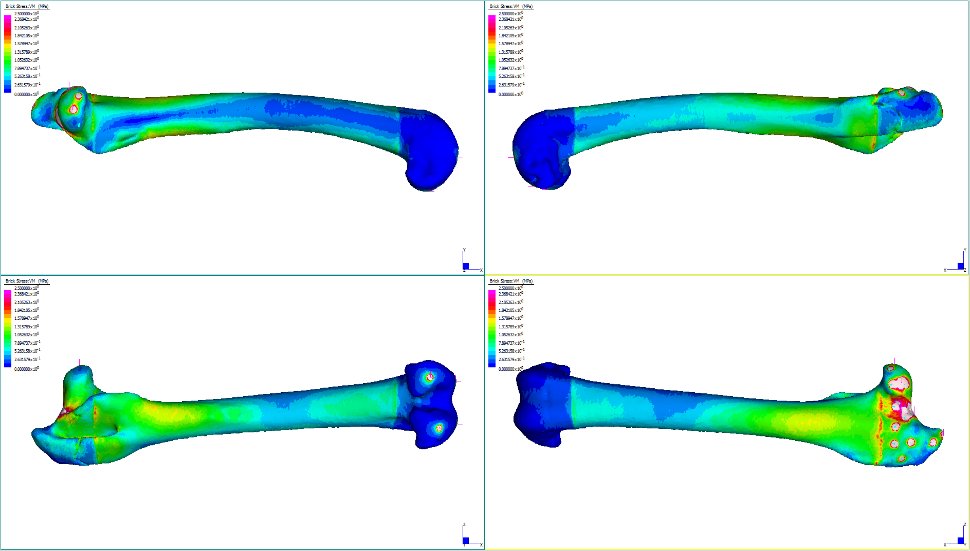 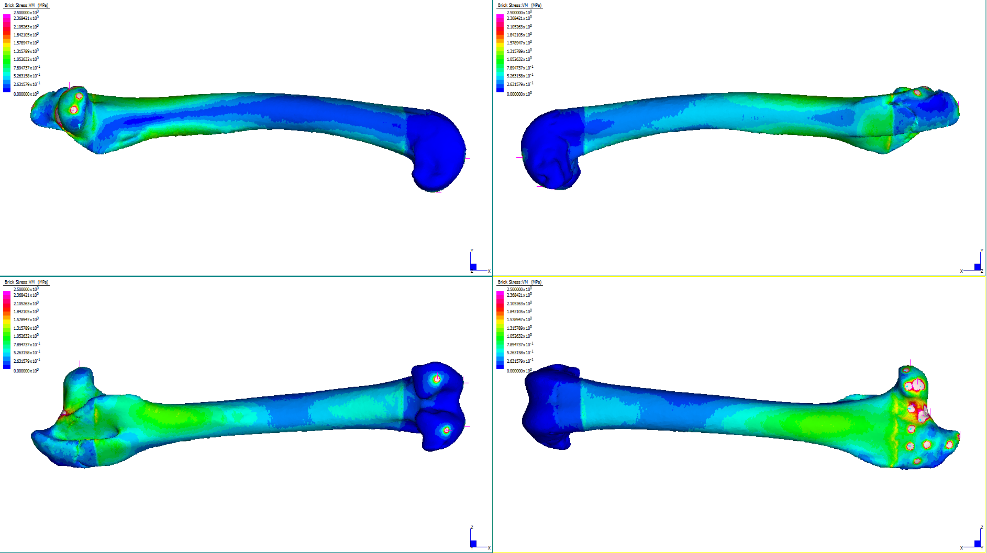 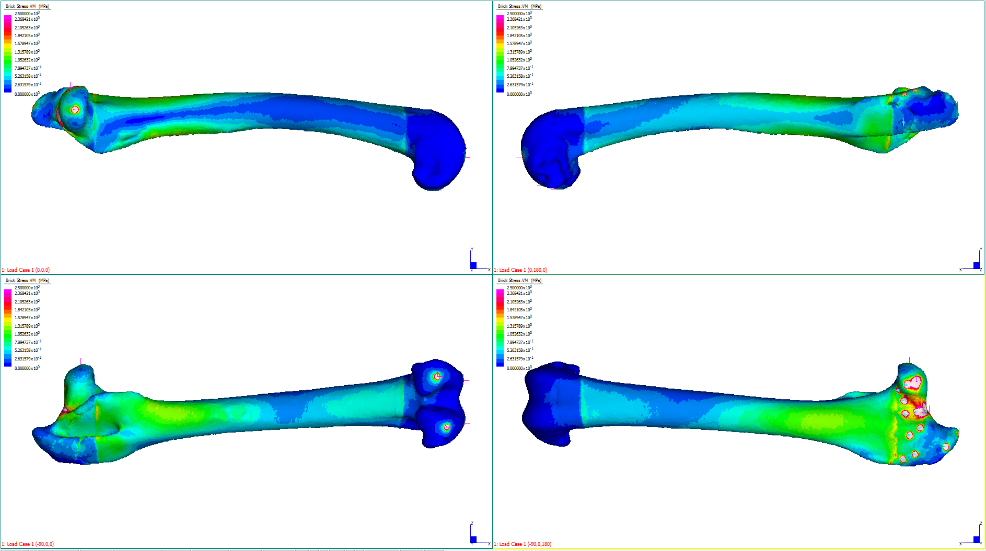 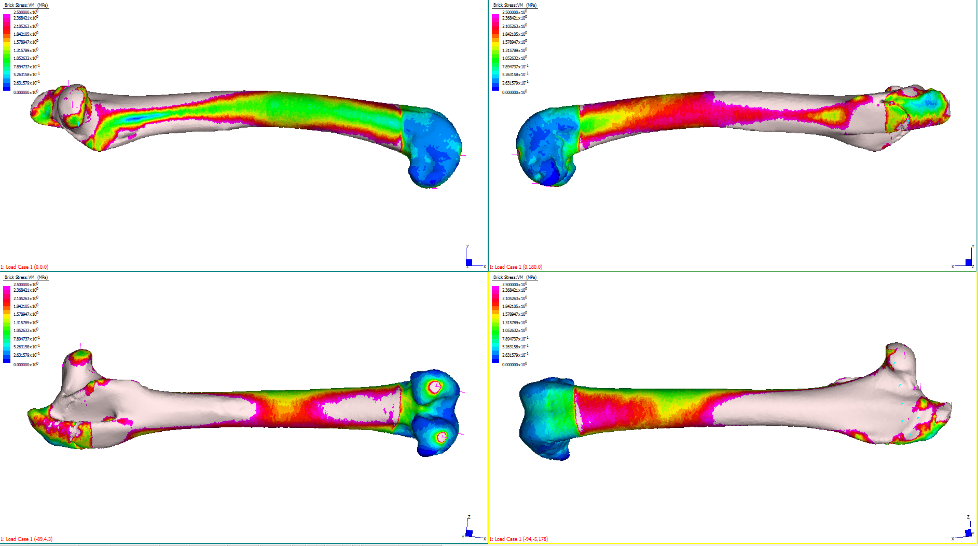 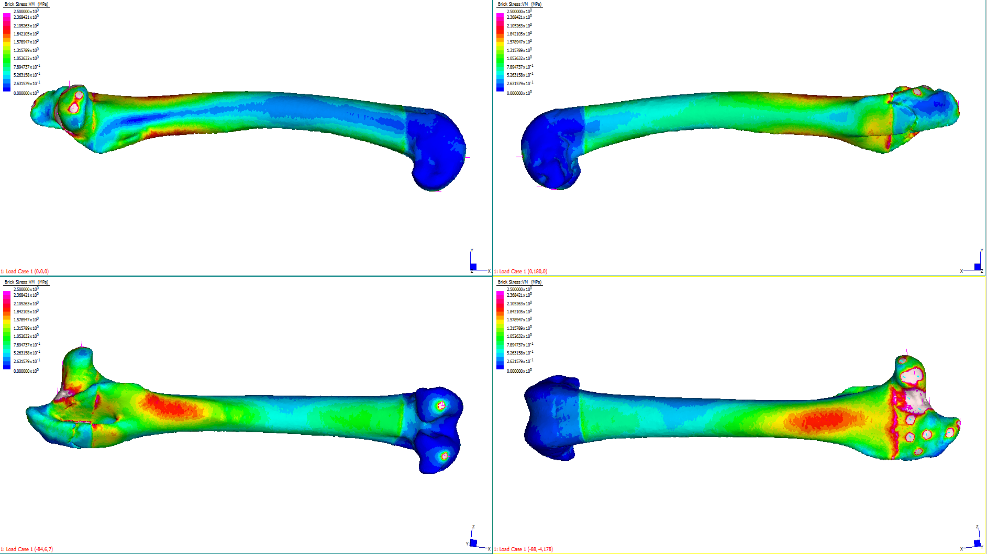 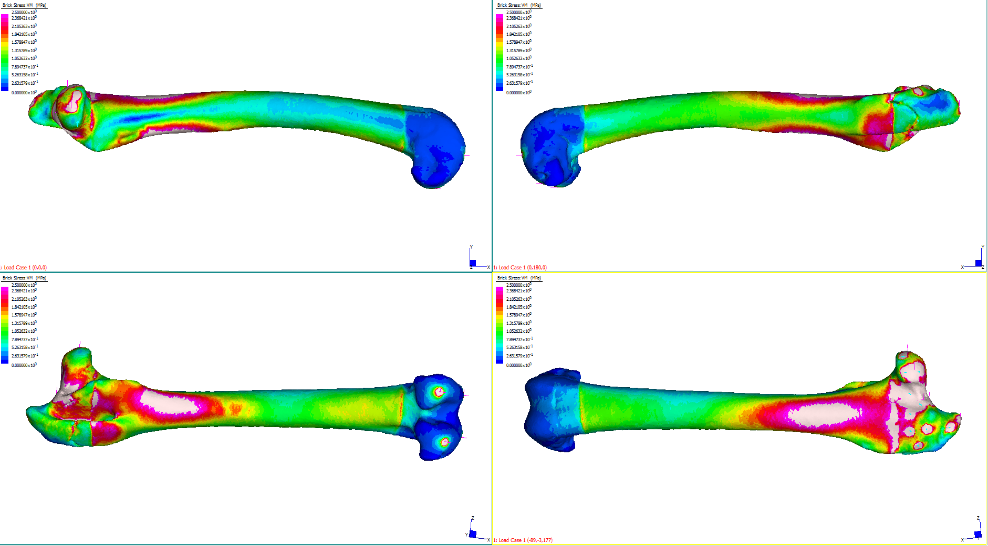 PX
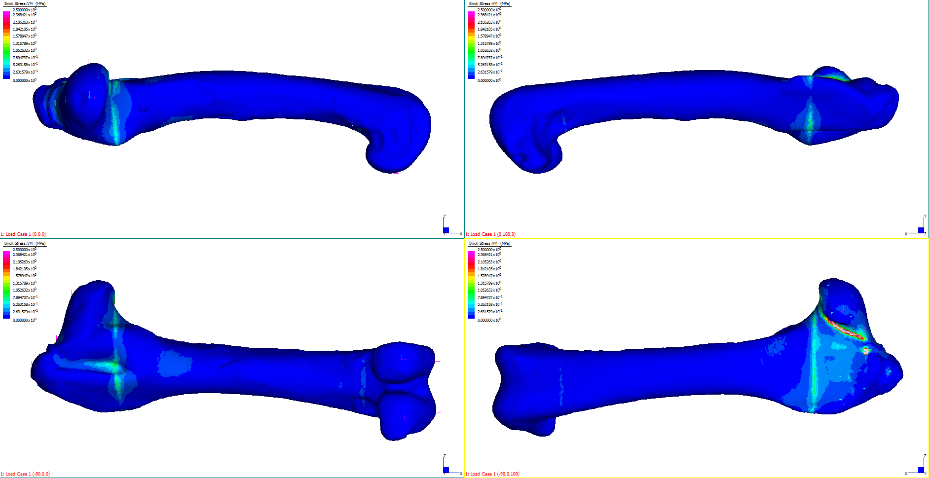 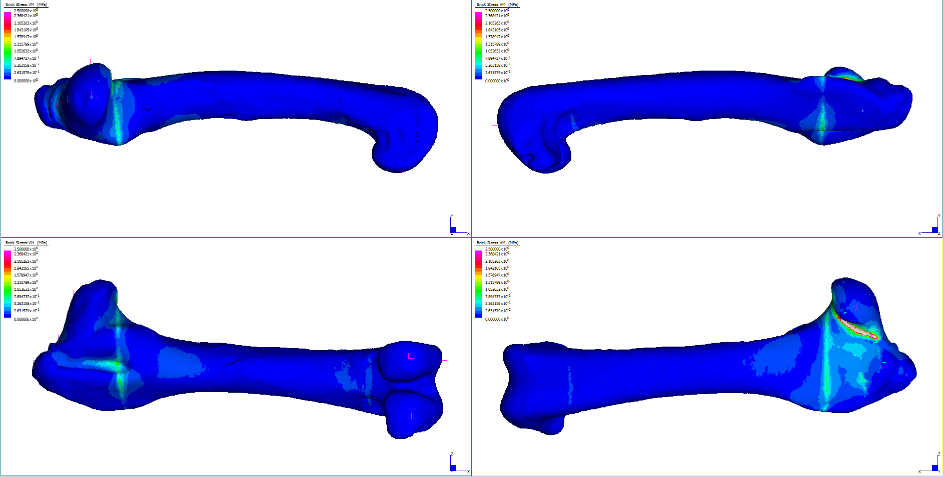 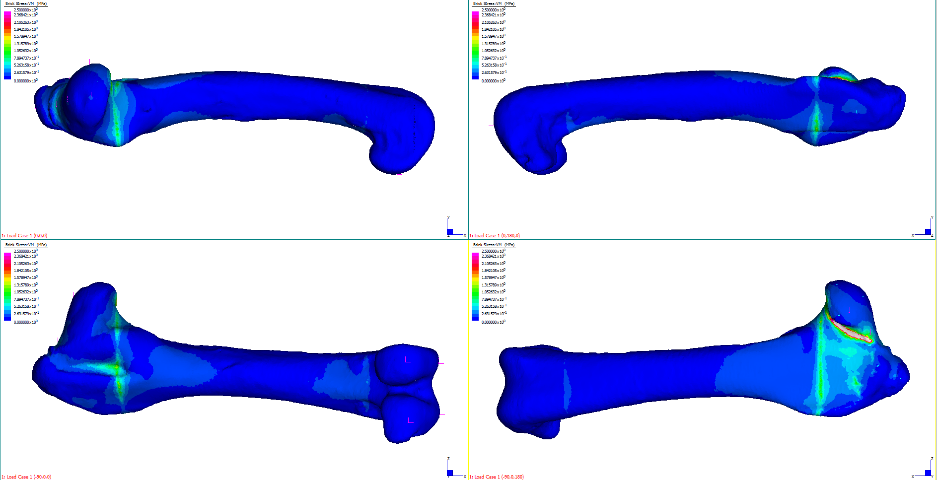 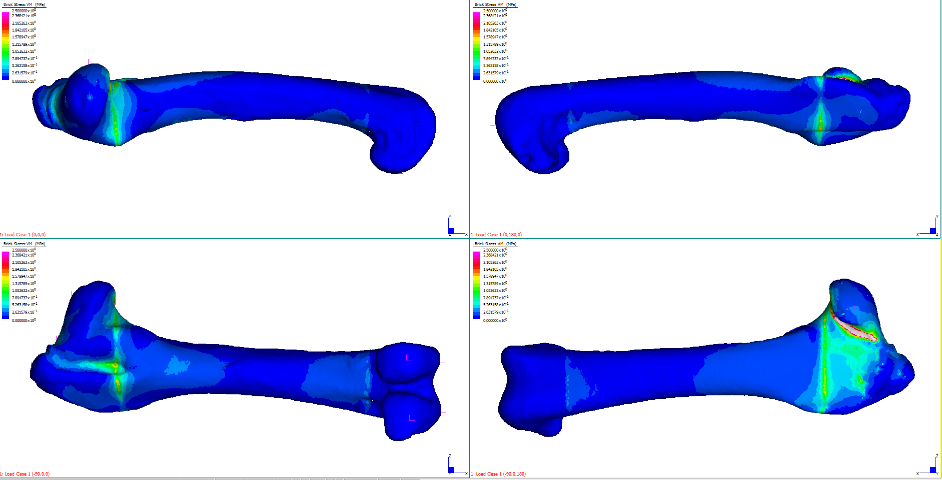 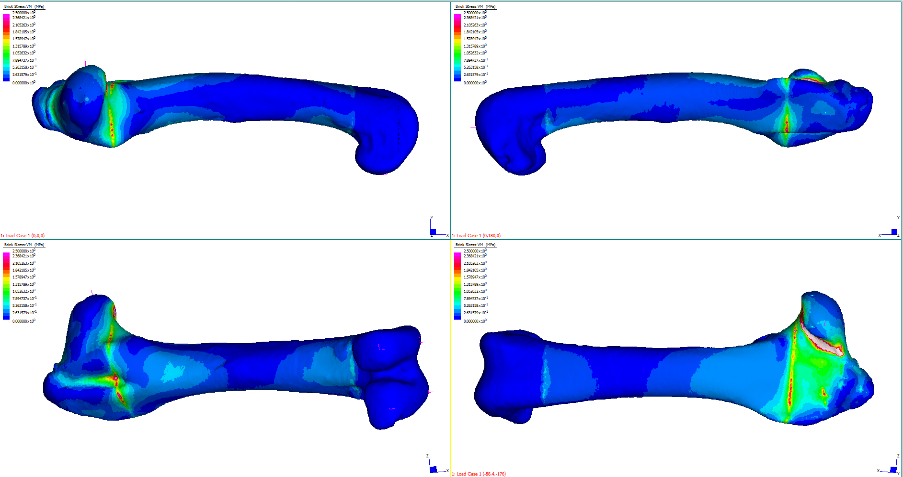 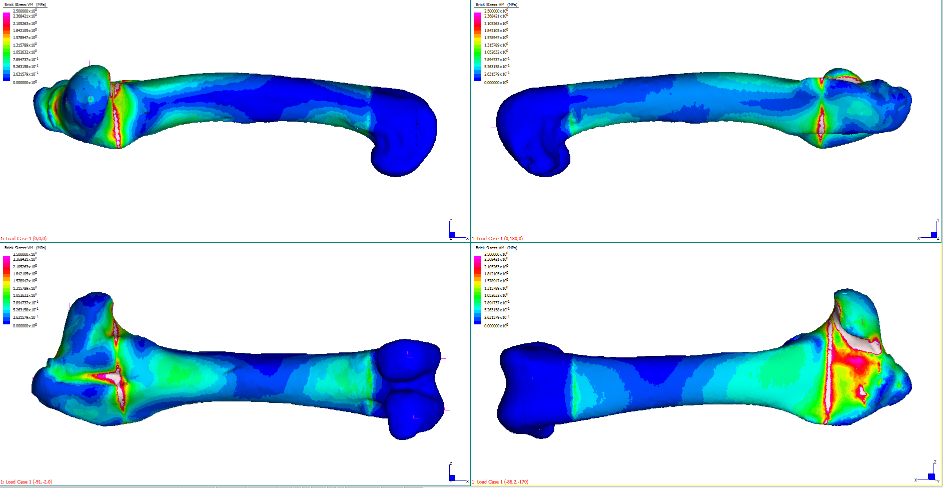 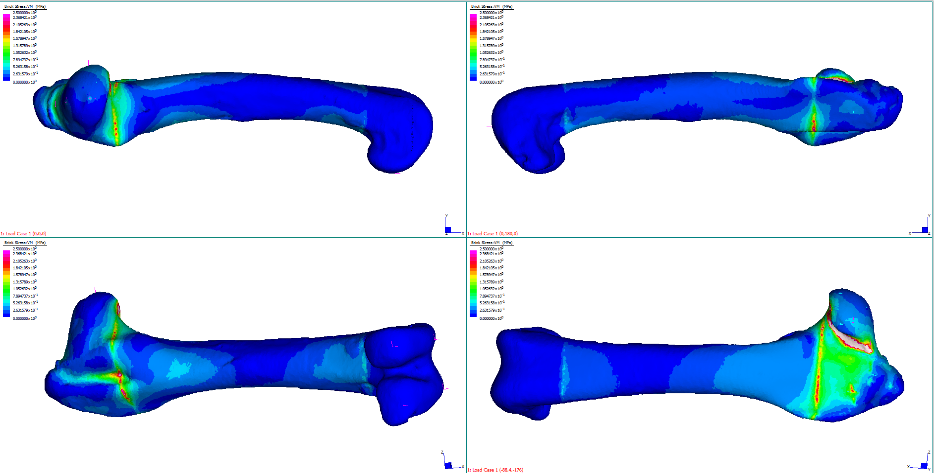 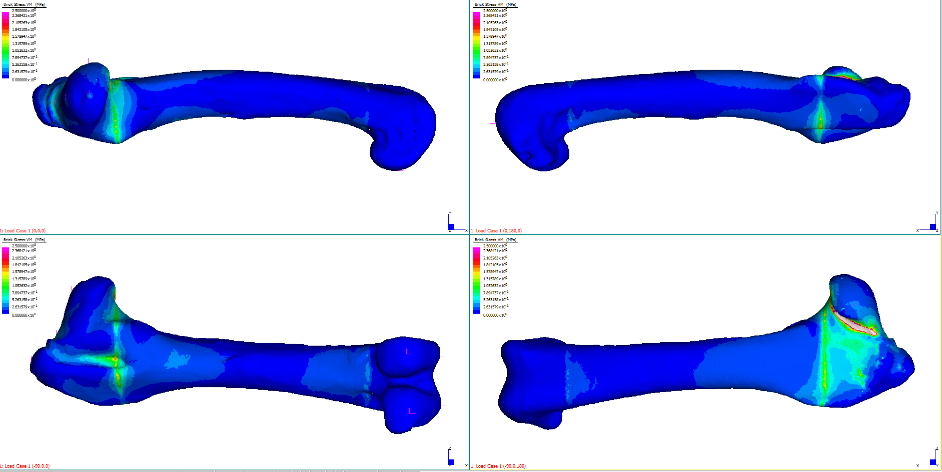 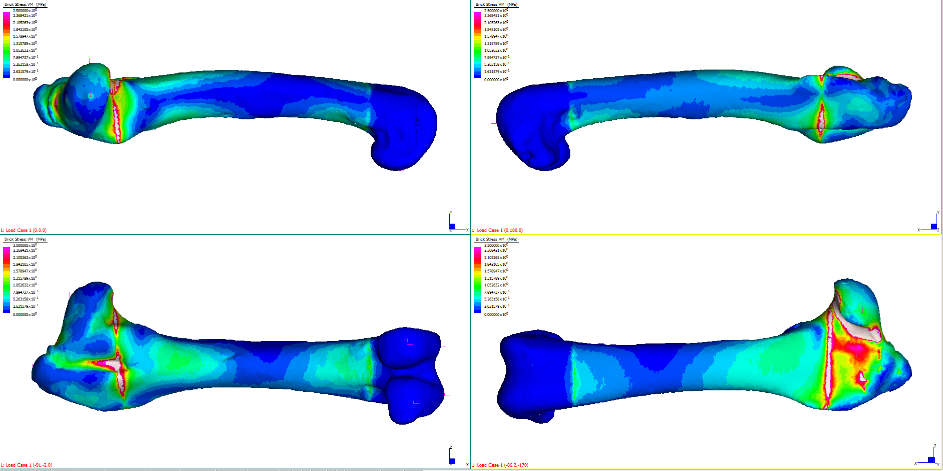 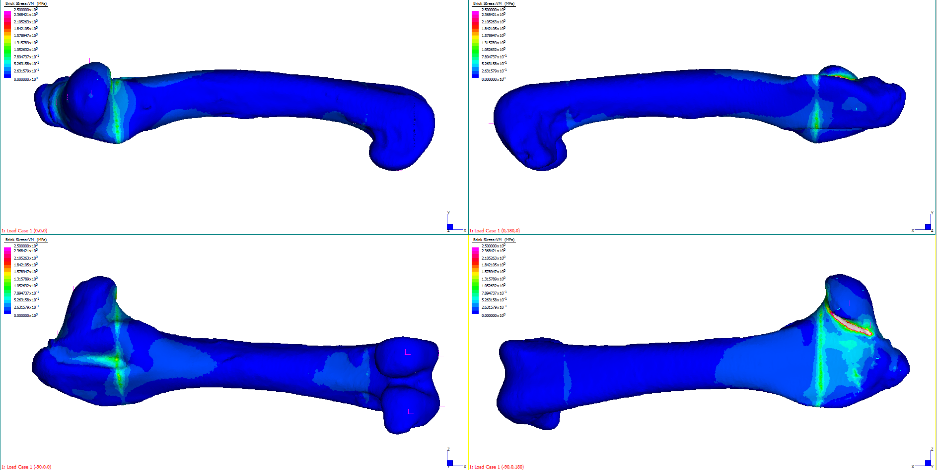 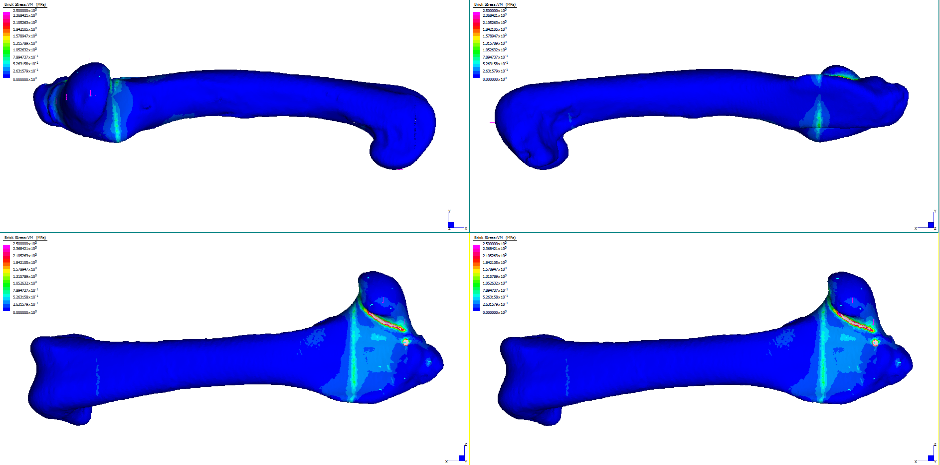 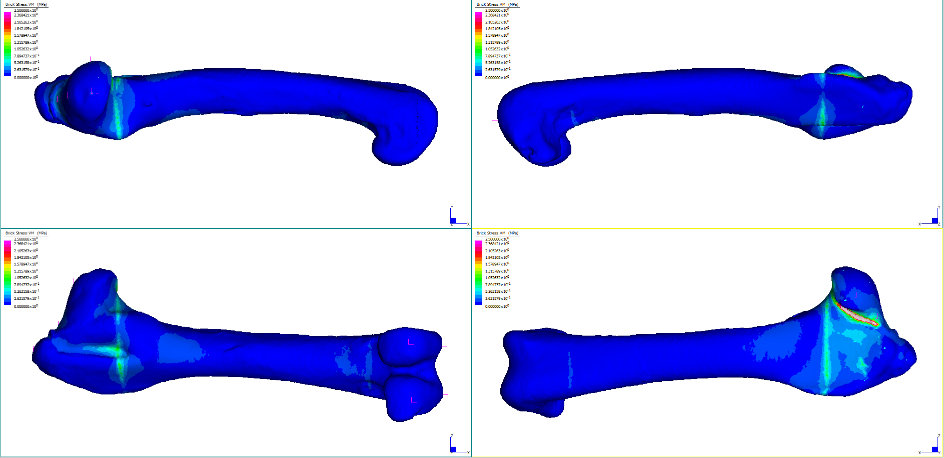 SO
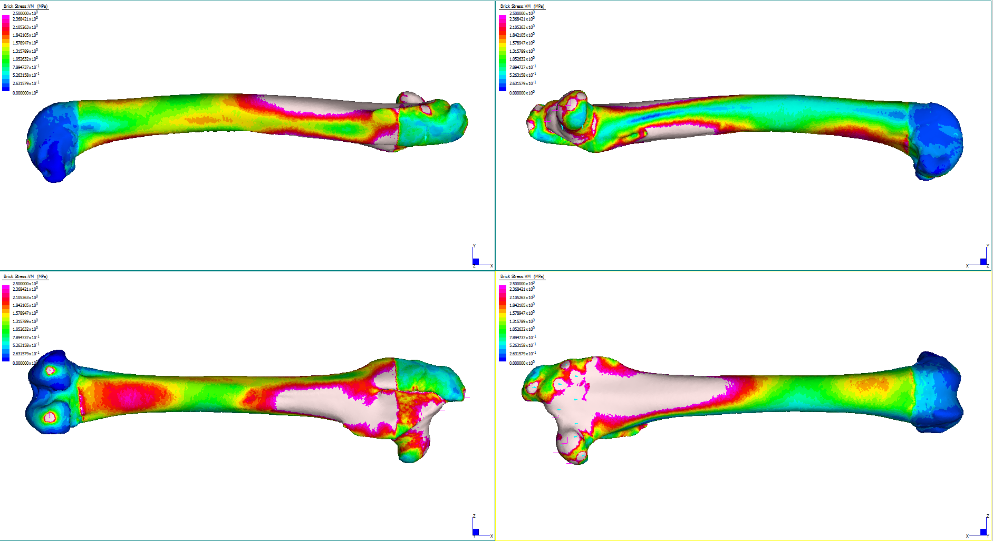 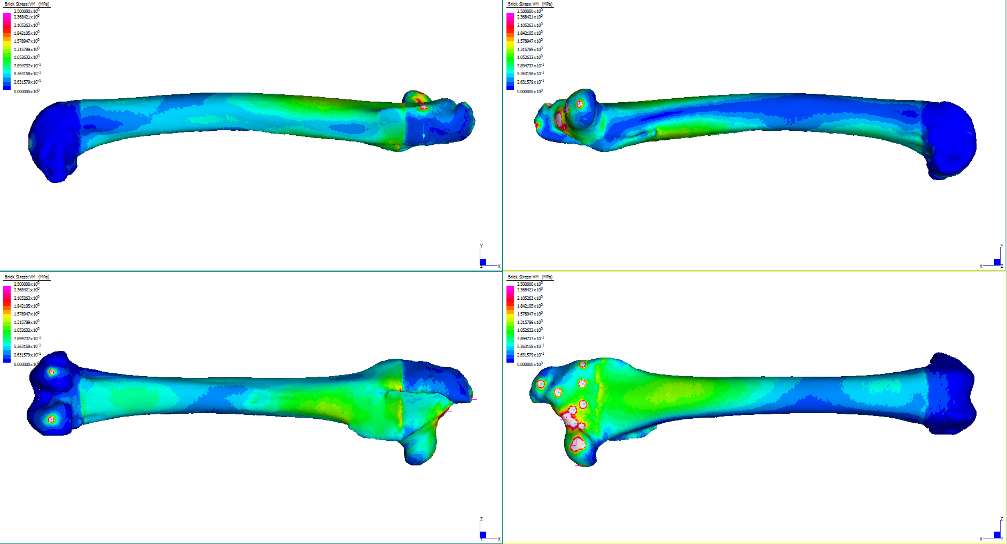 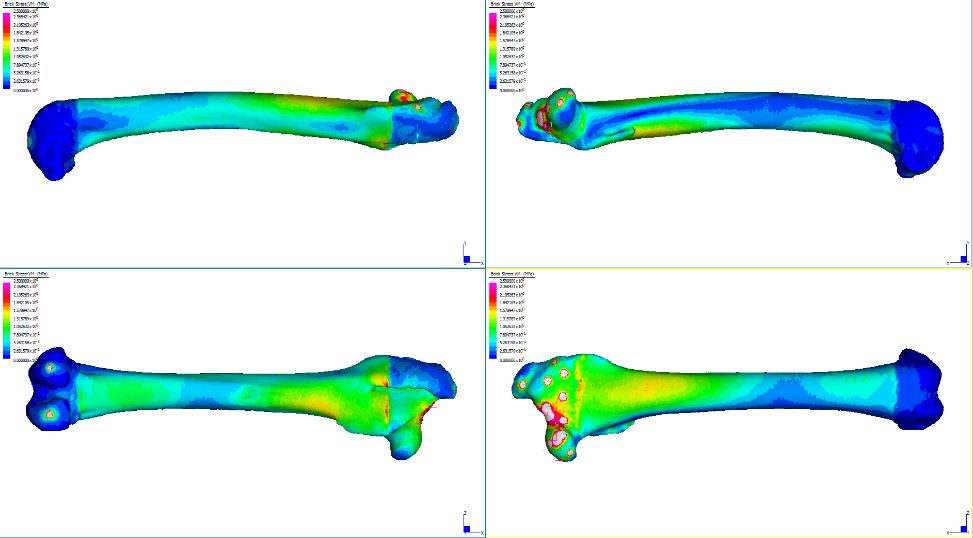 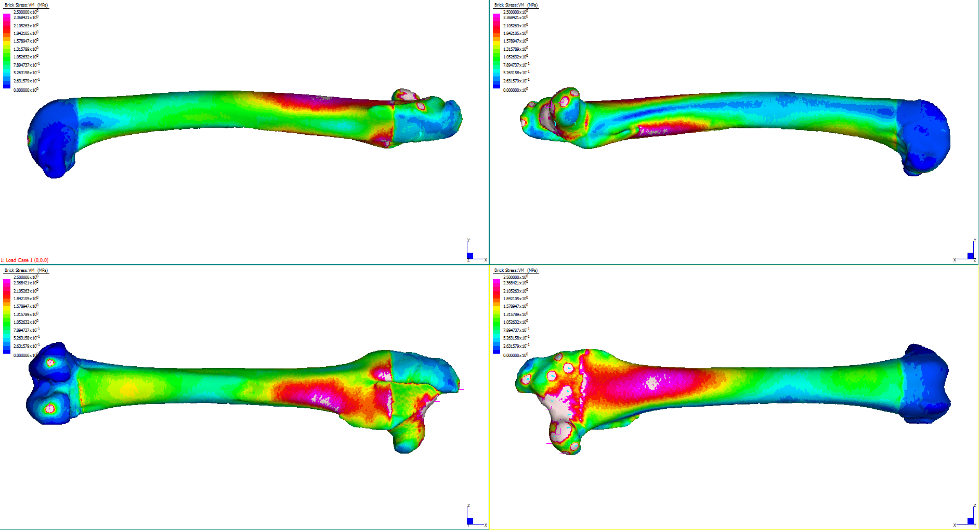 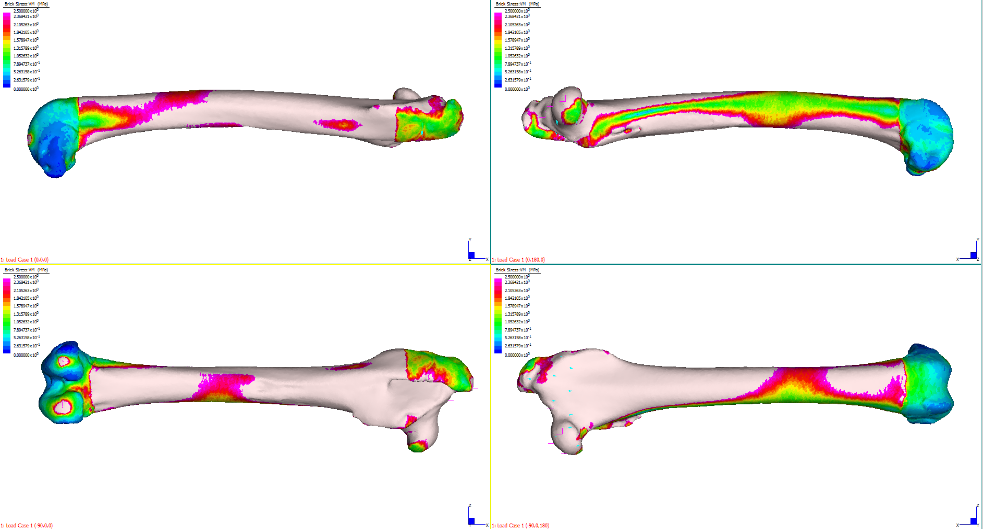 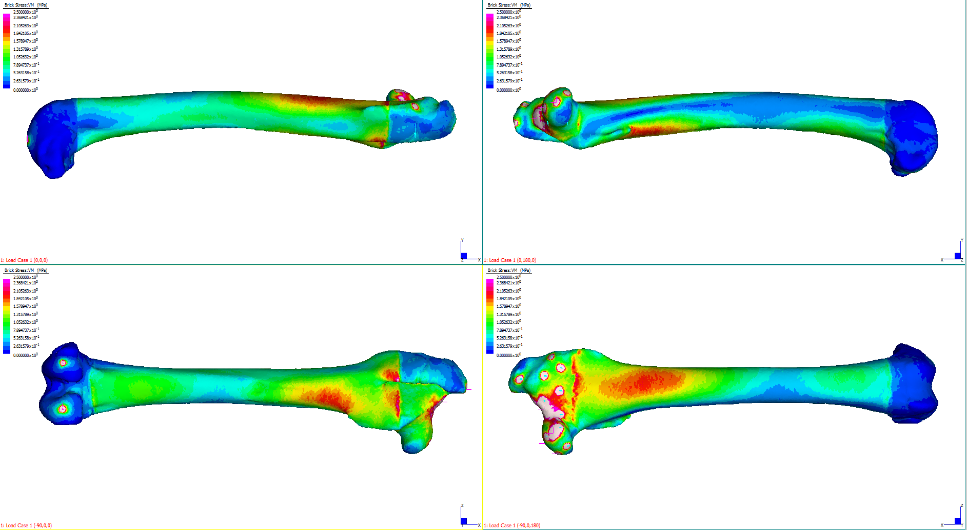 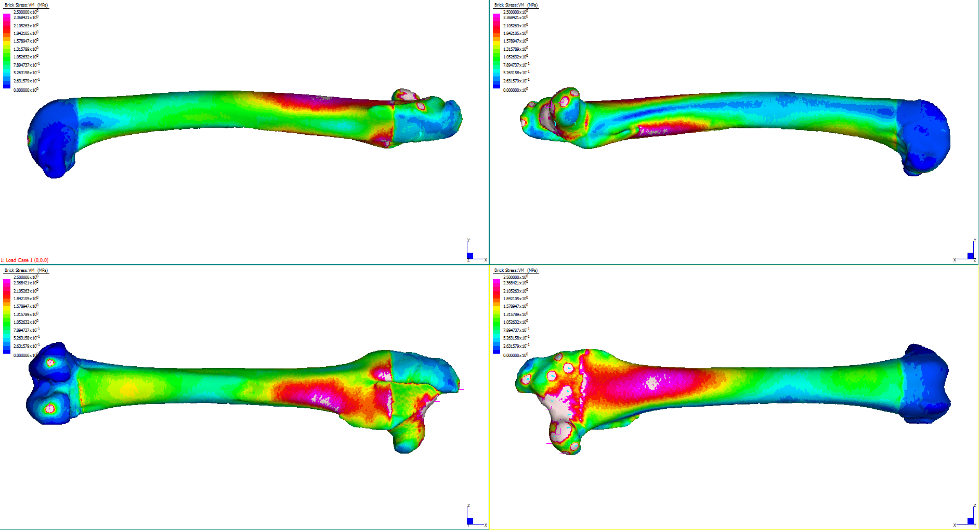 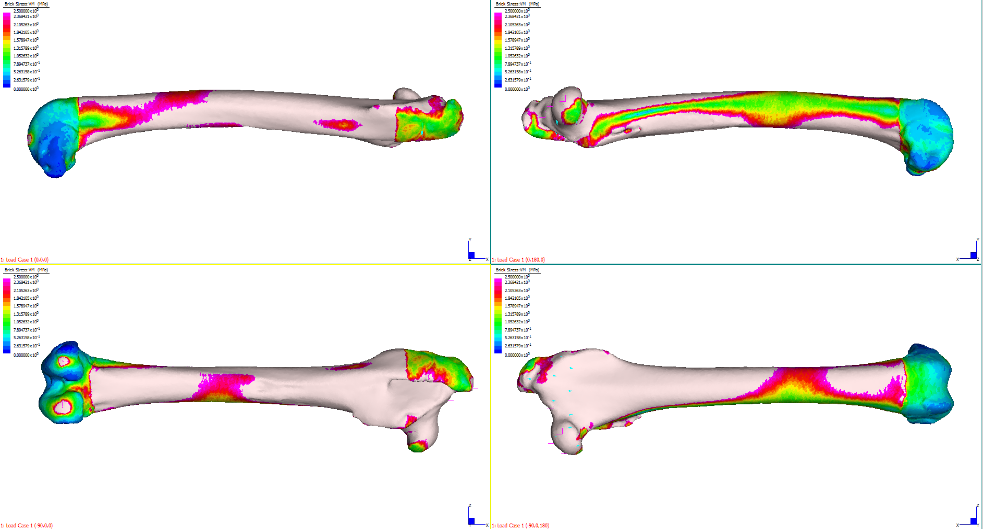 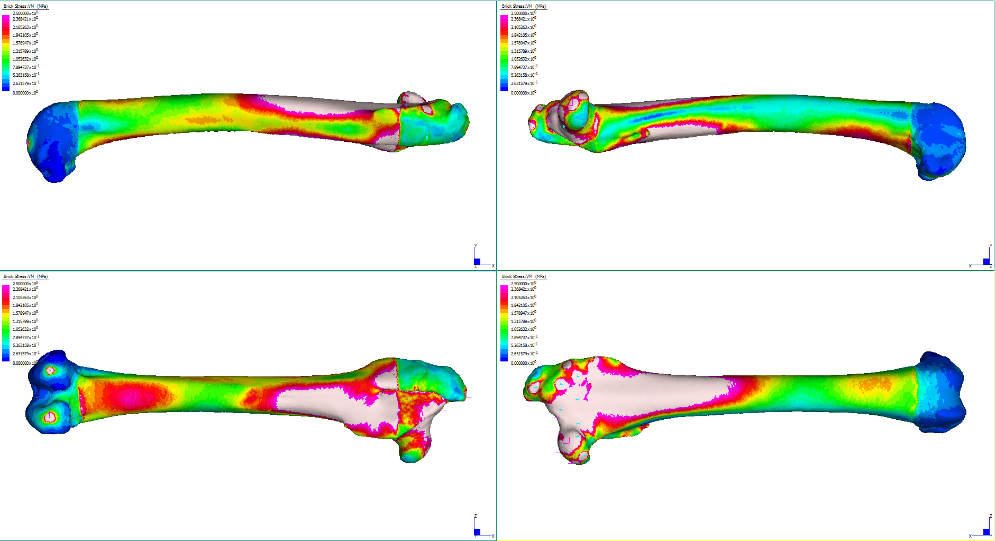 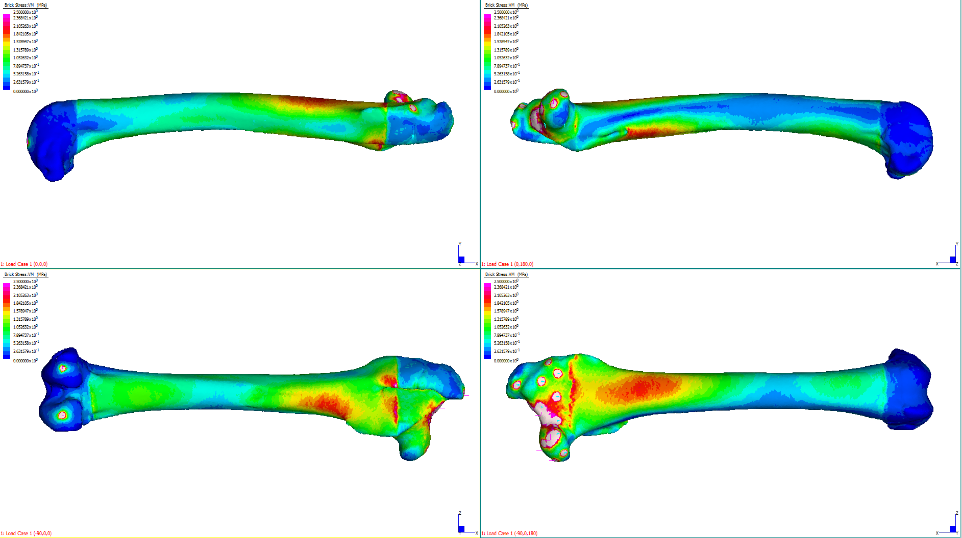 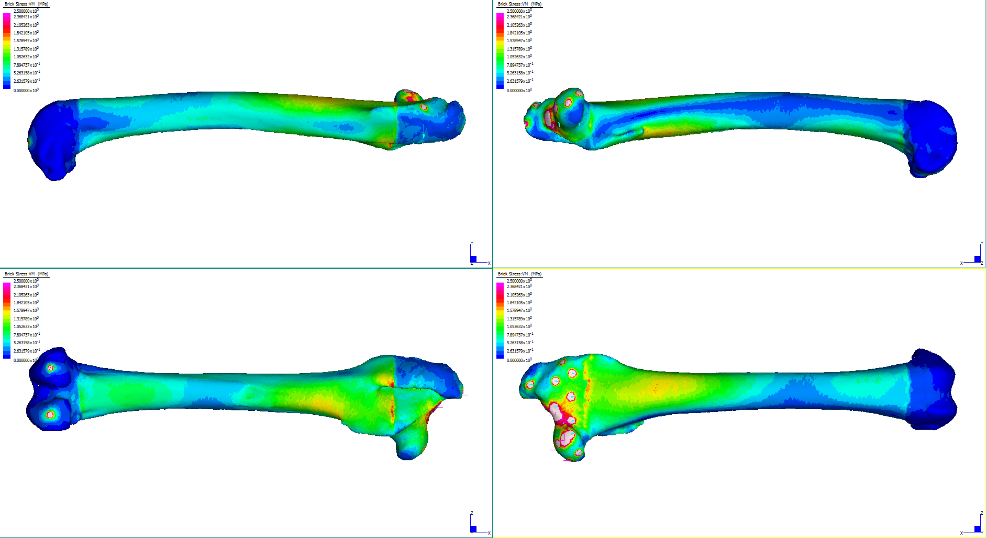 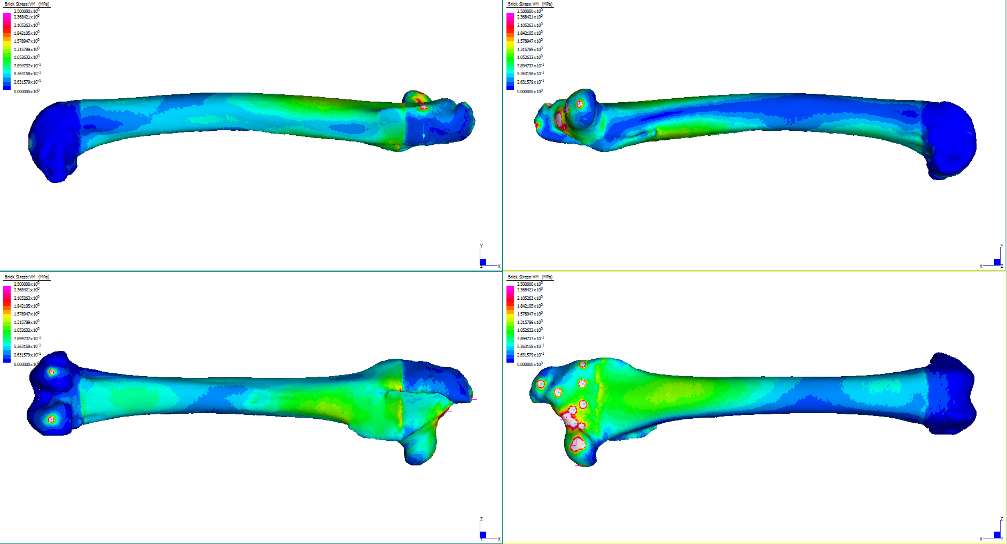 TS
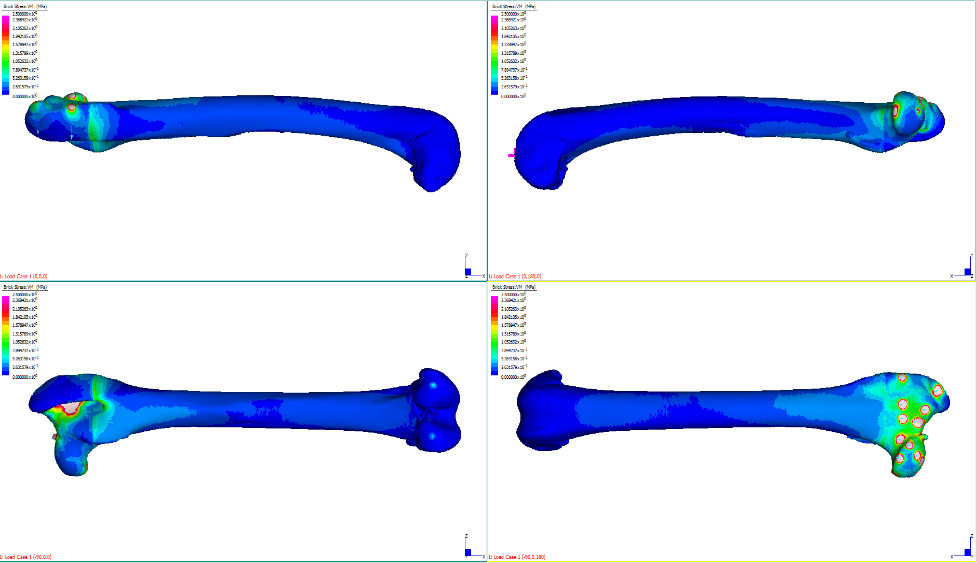 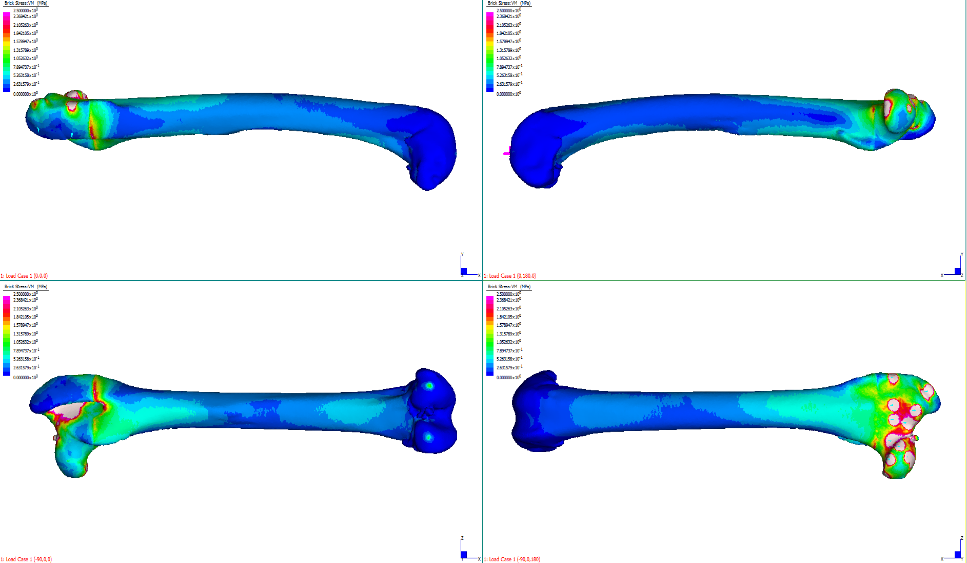 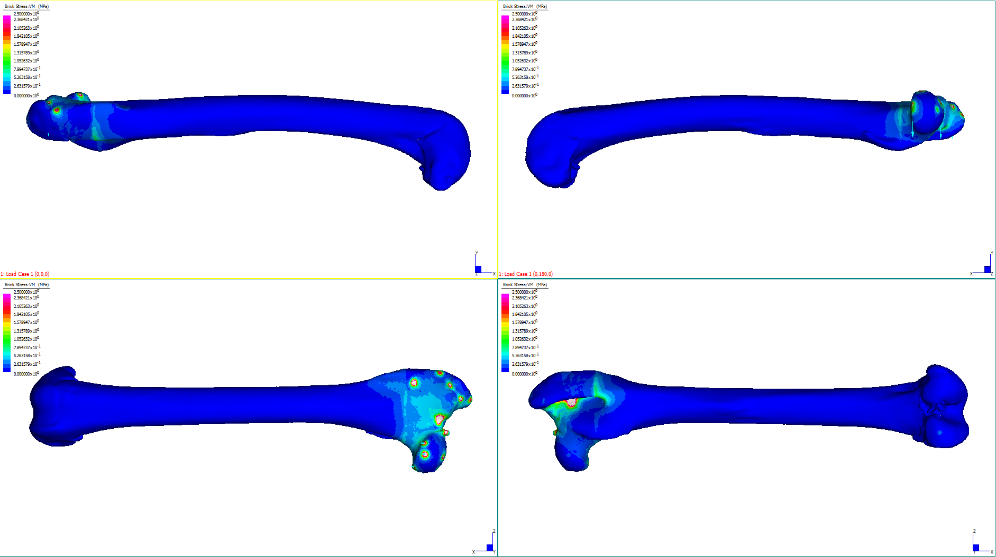 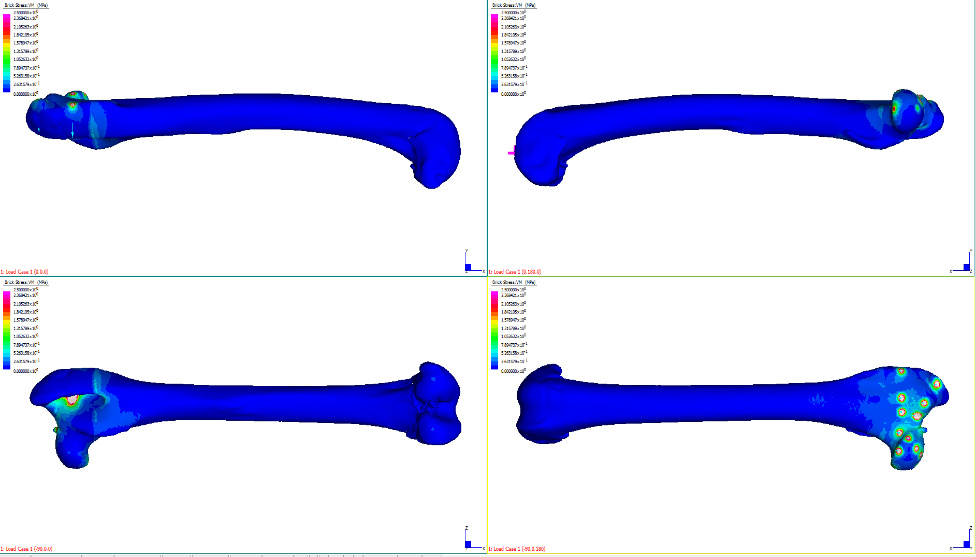 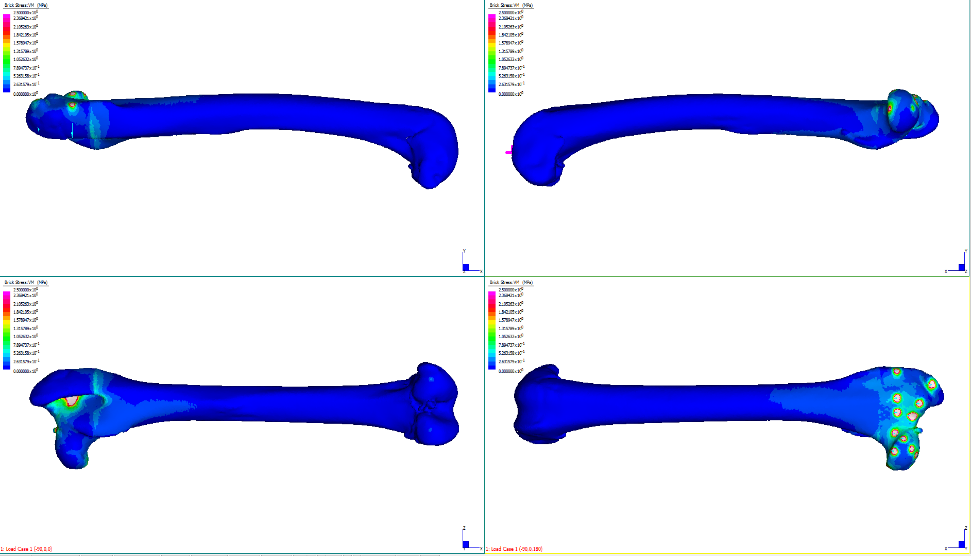 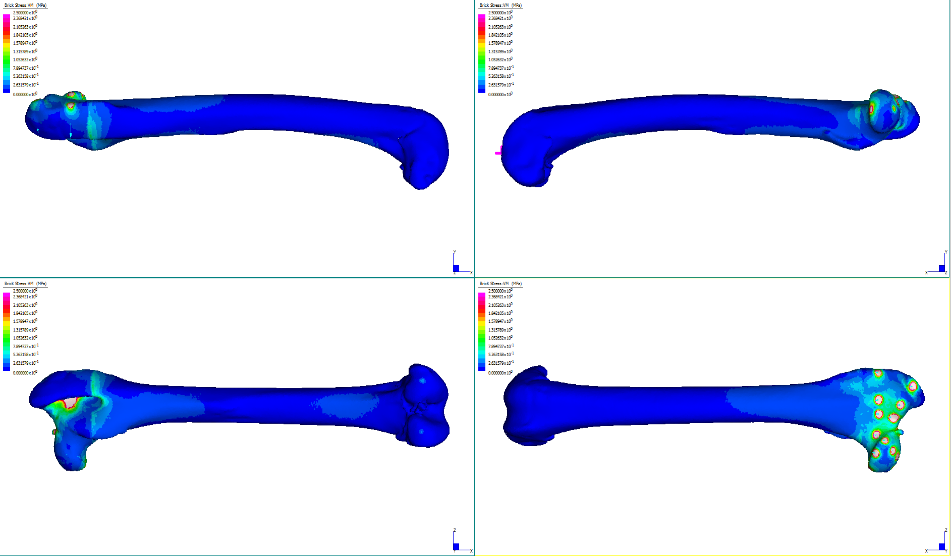 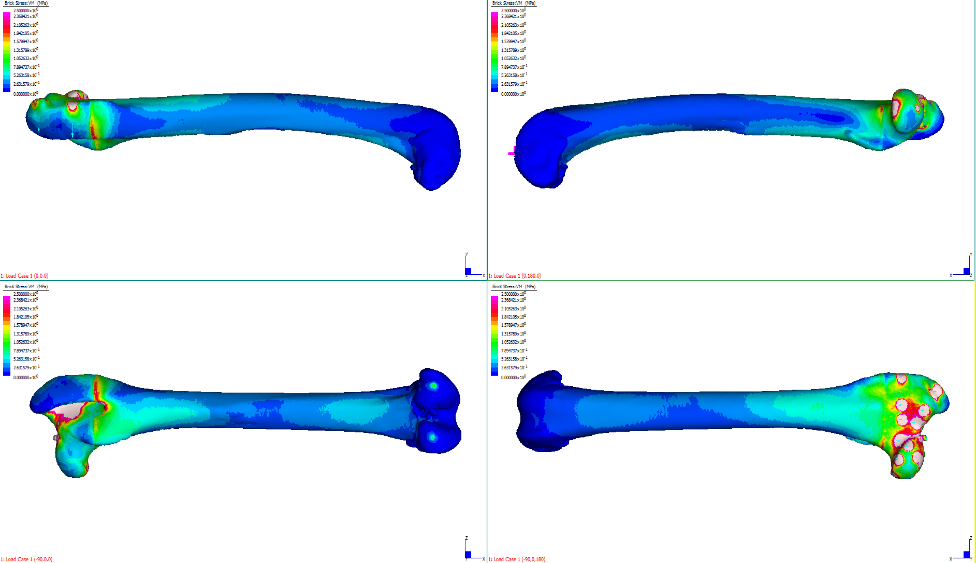 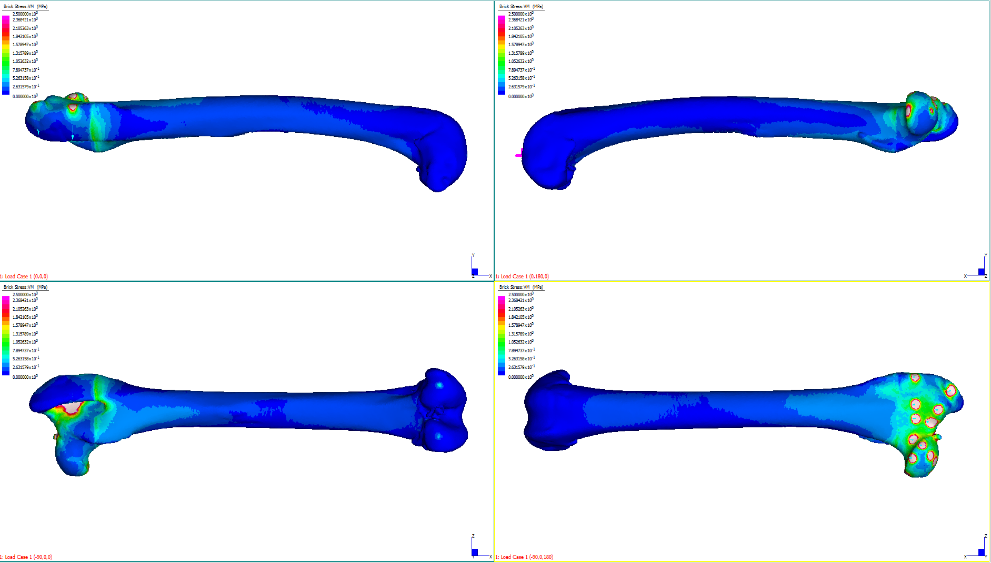 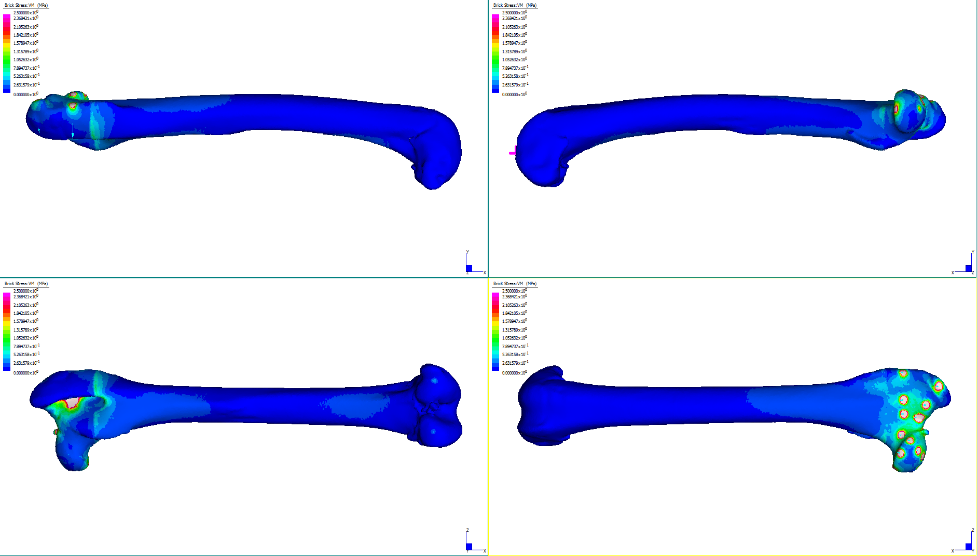 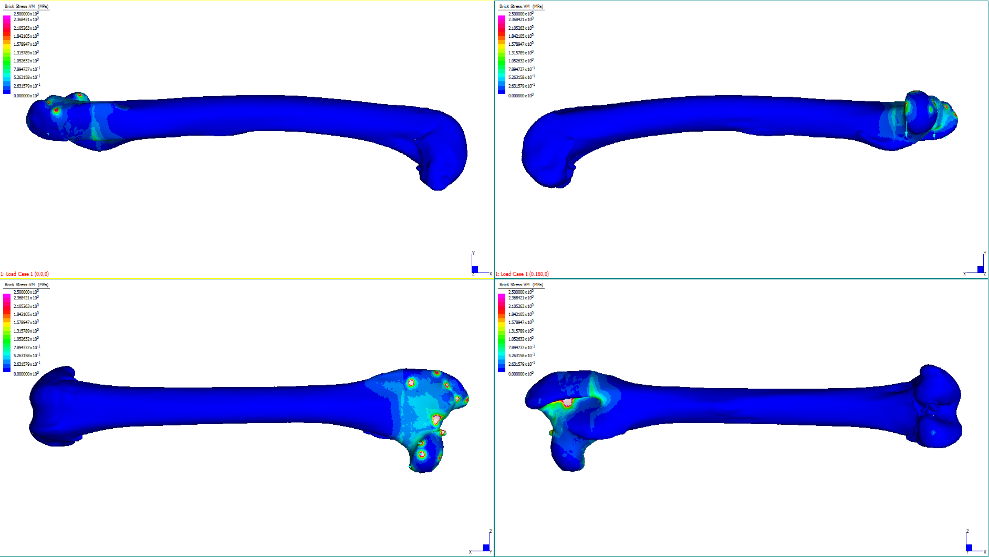 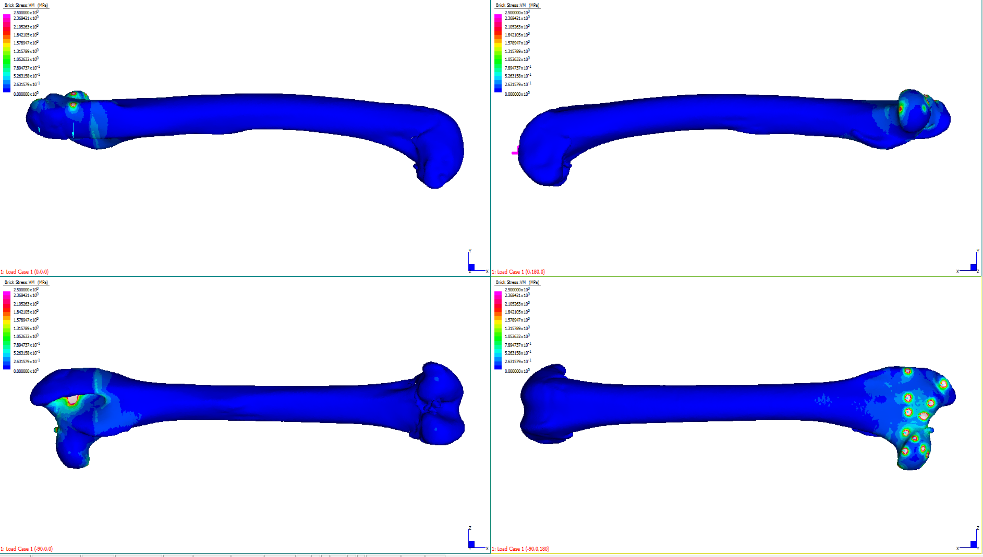 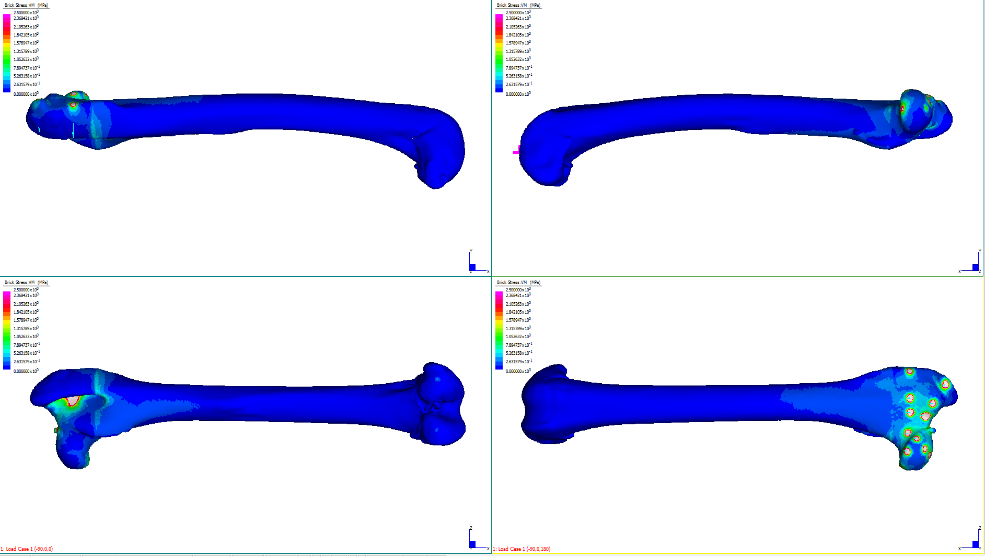 TT
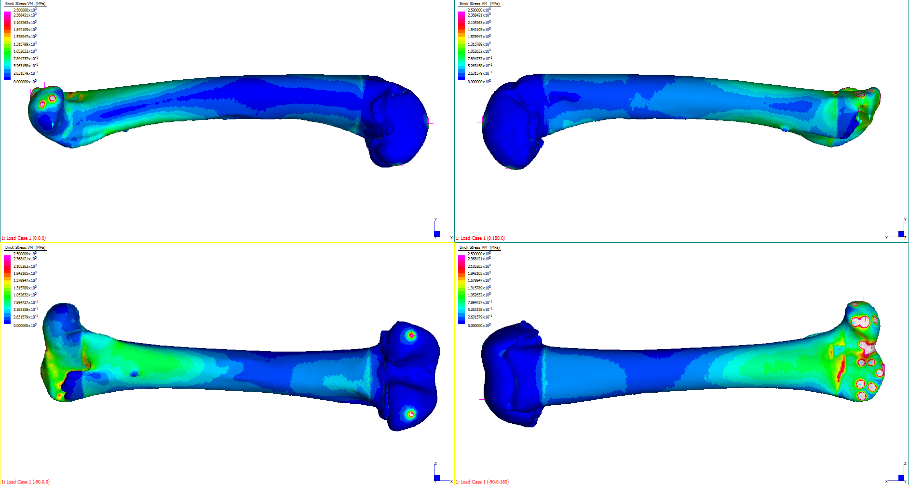 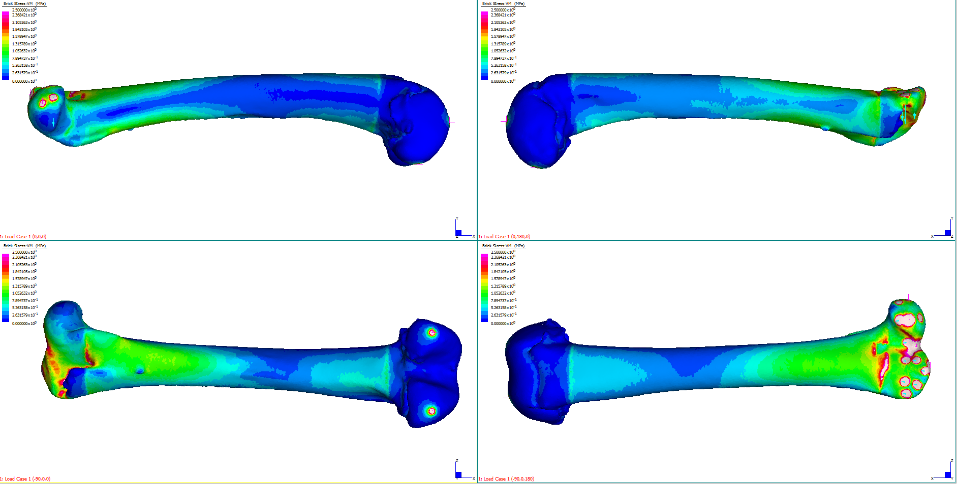 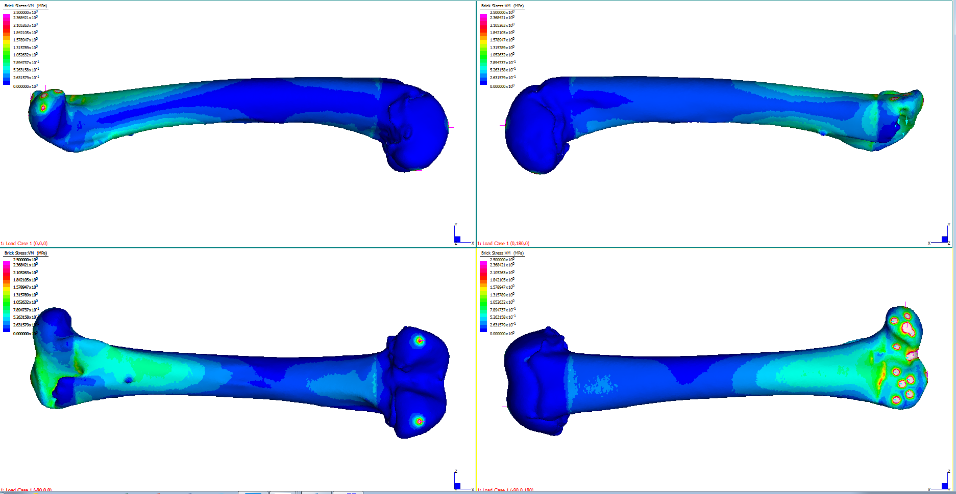 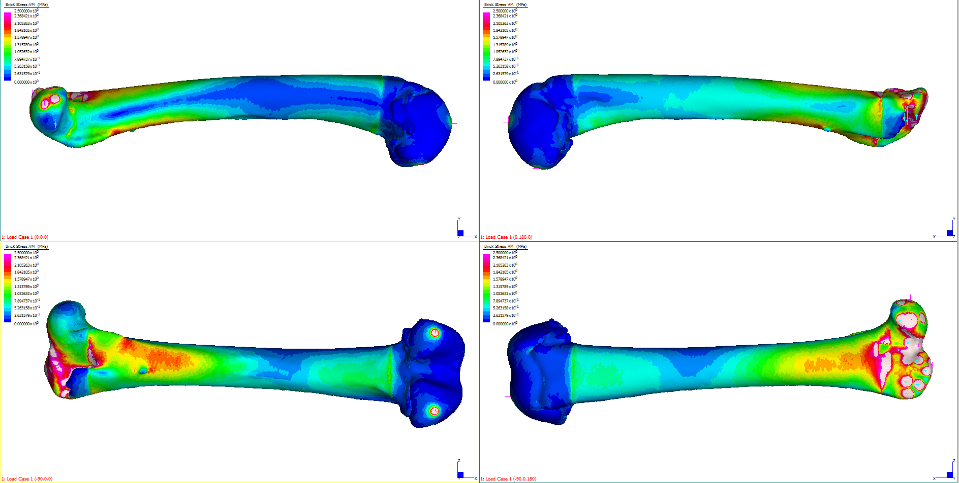 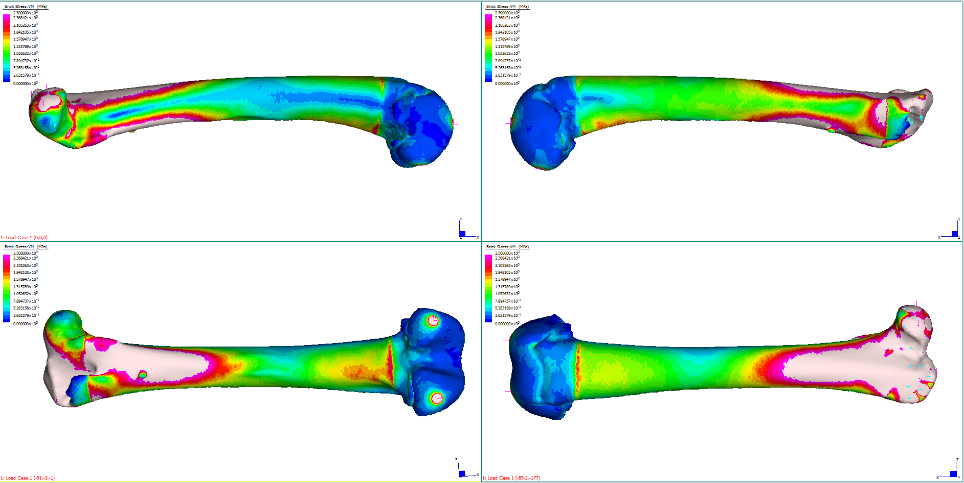 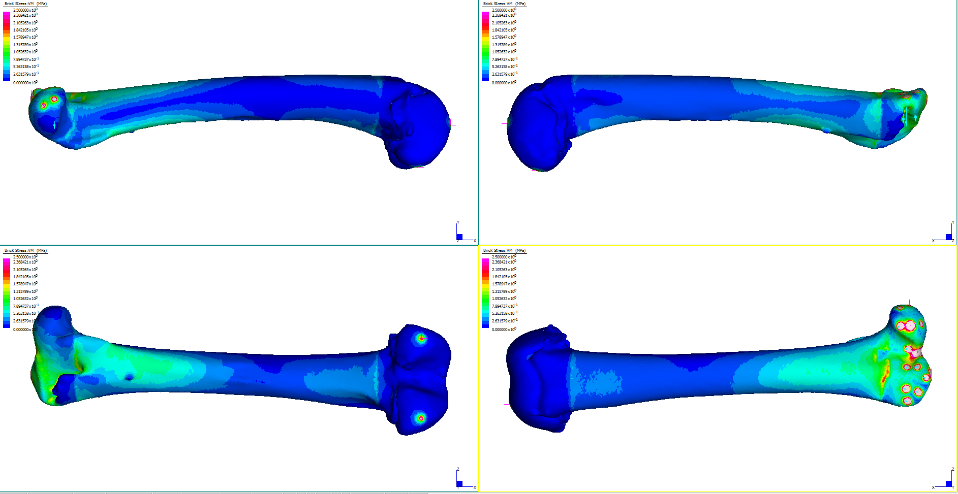 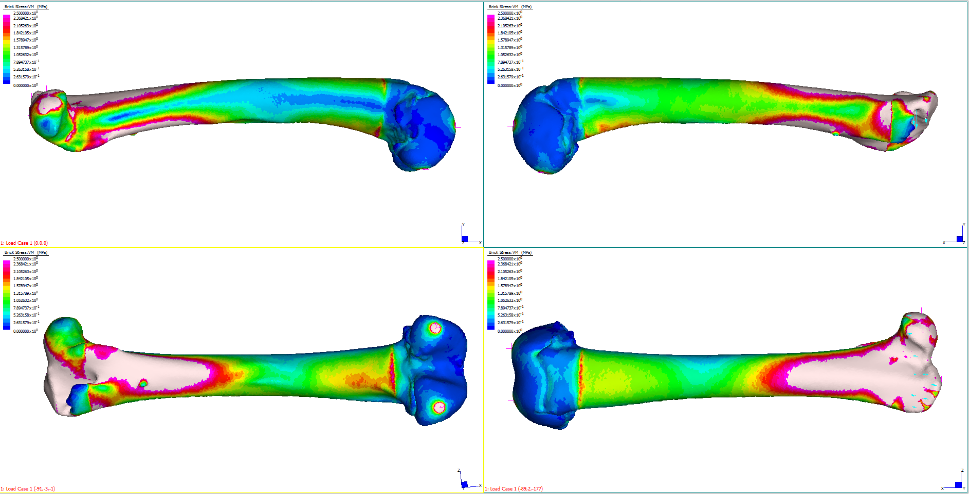 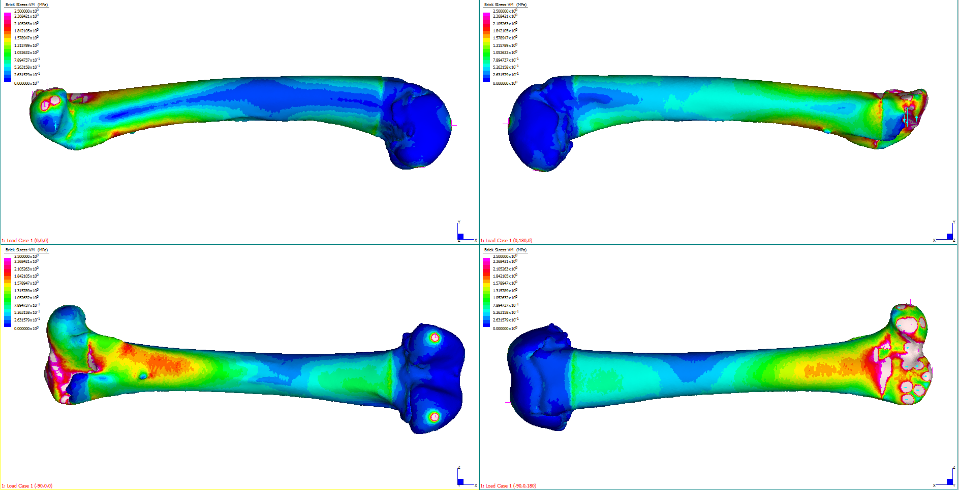 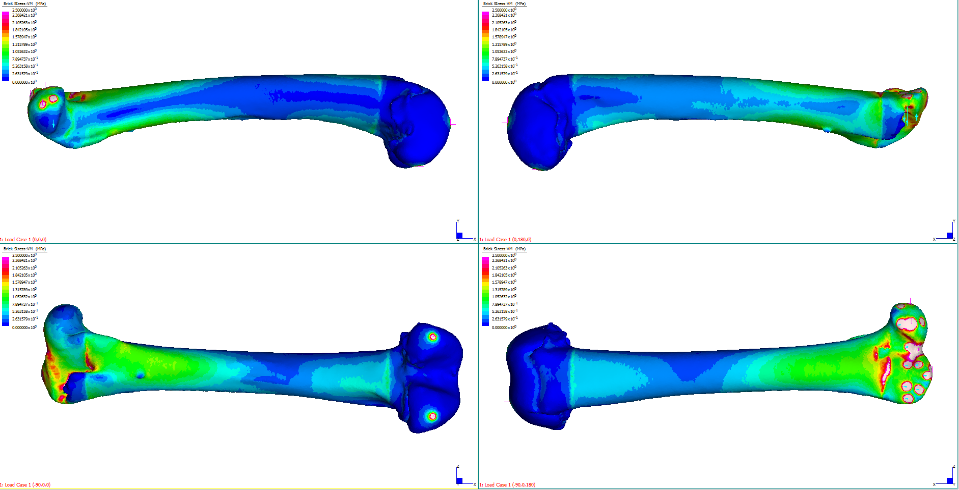 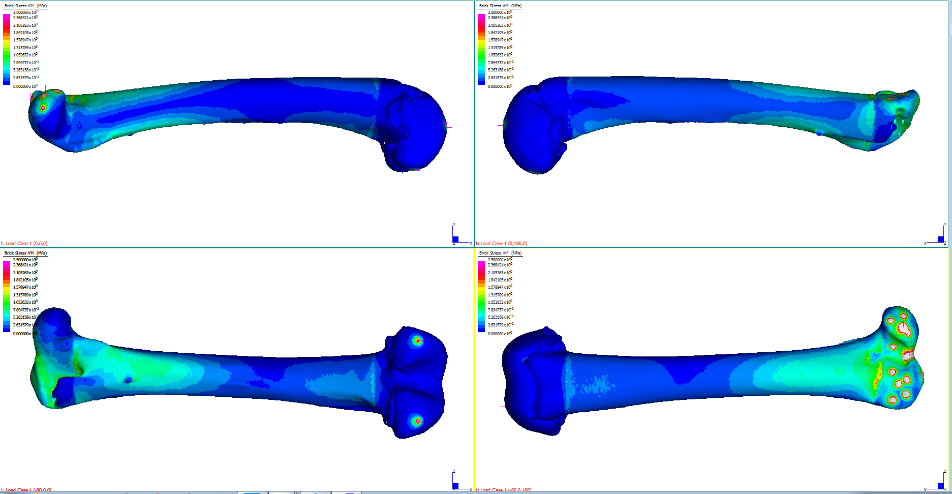 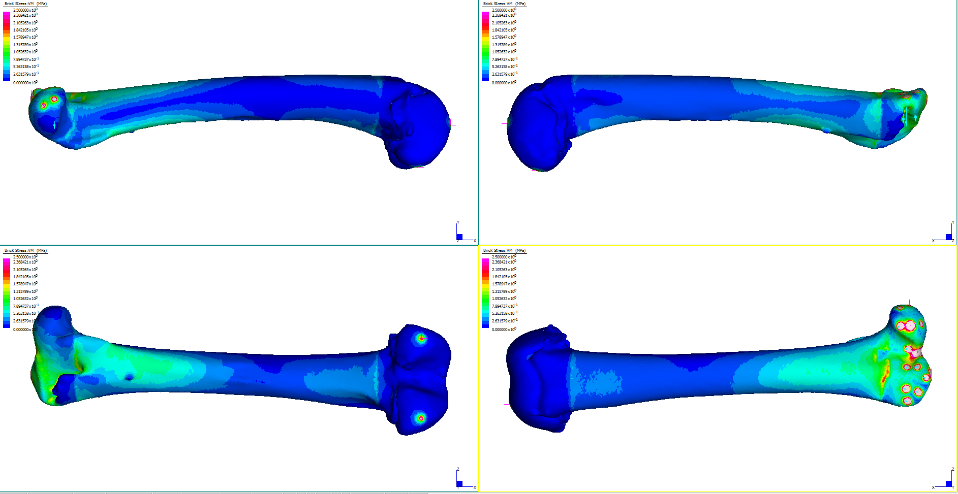 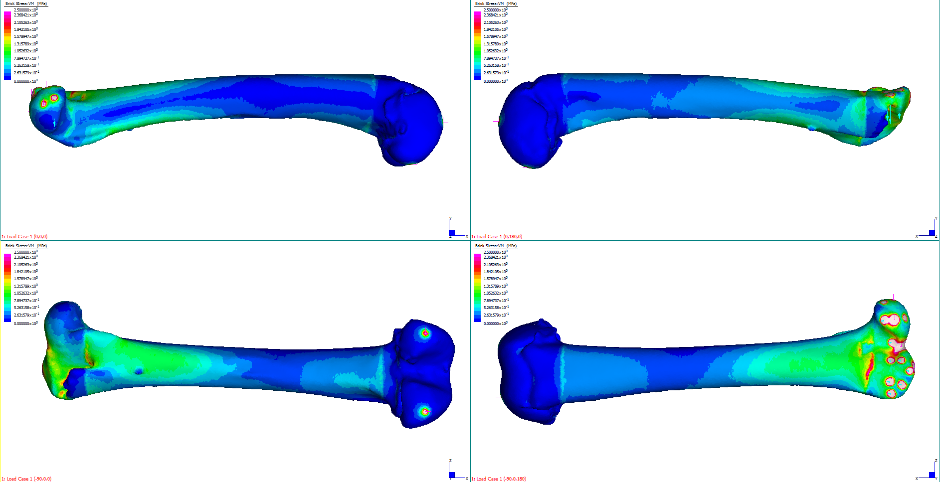 WB
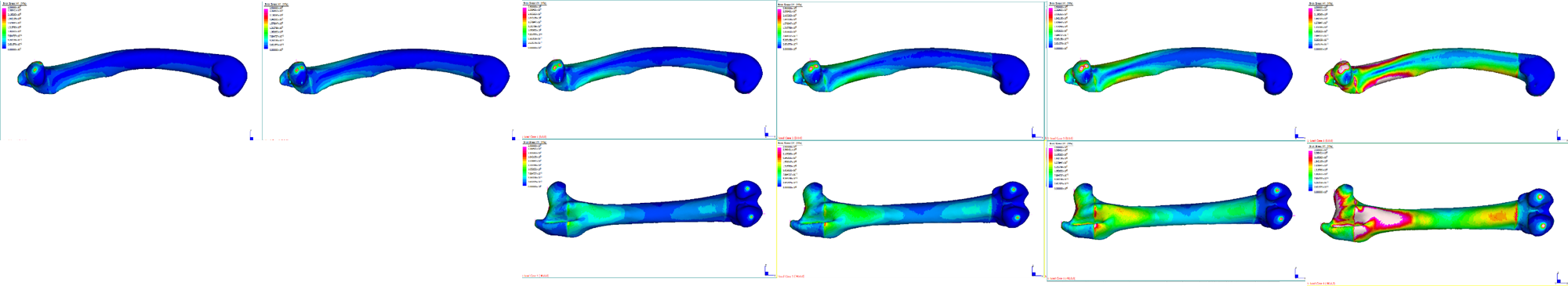 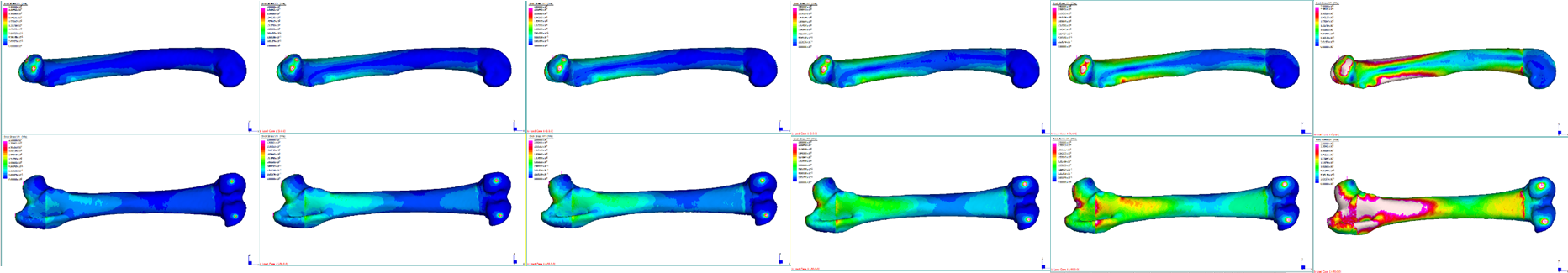 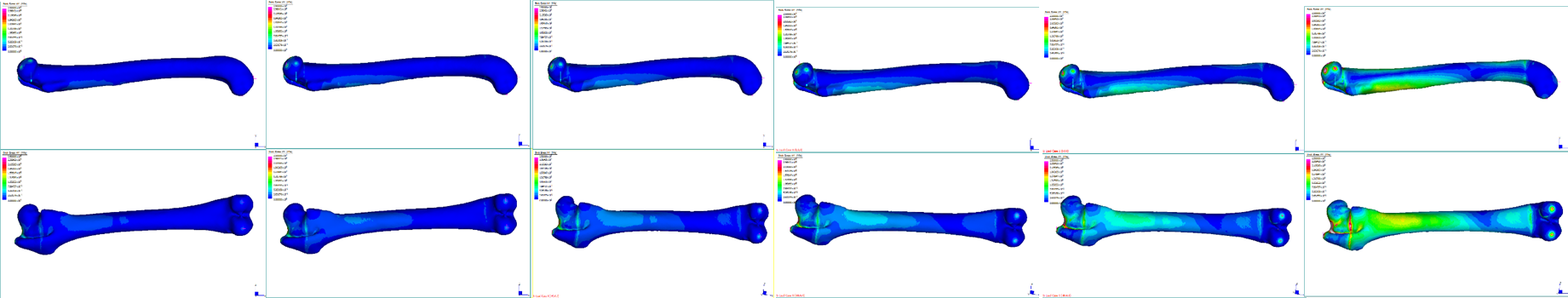 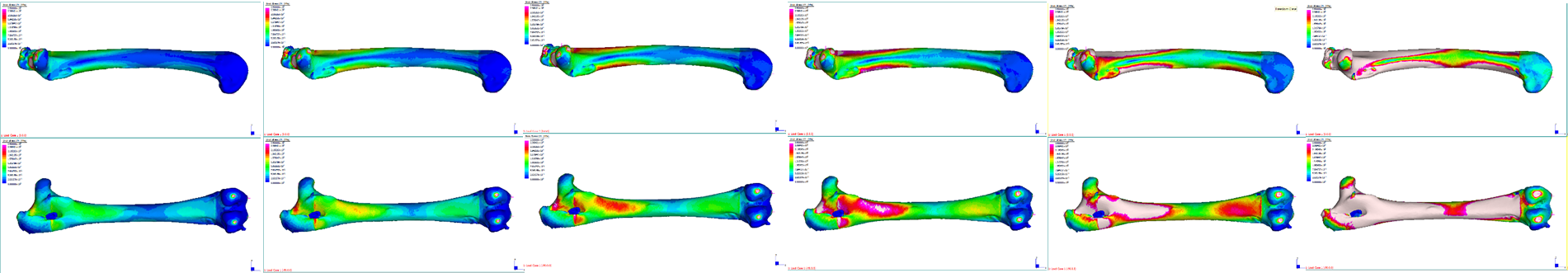 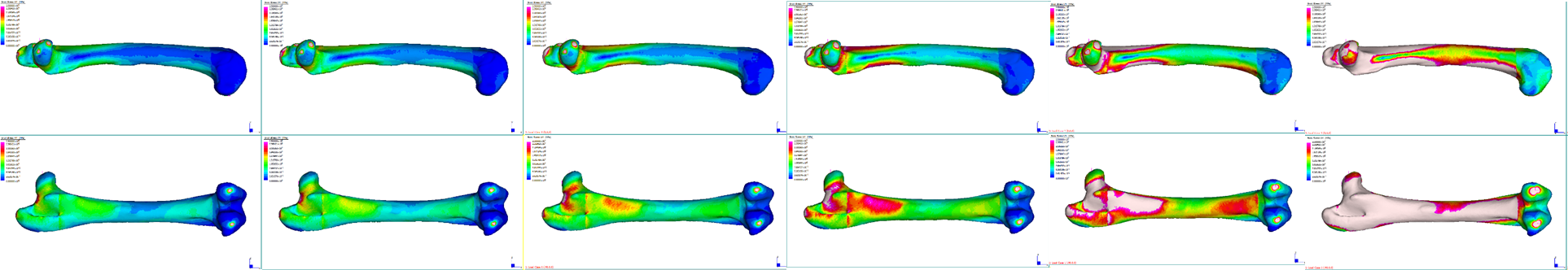 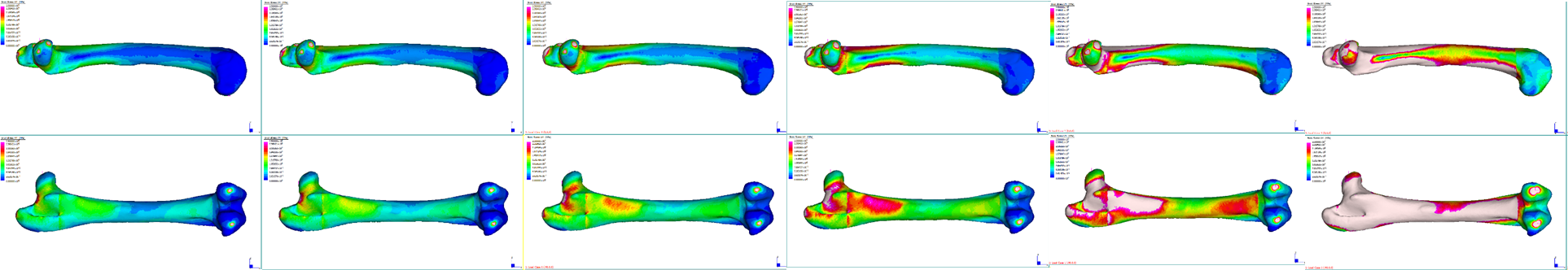 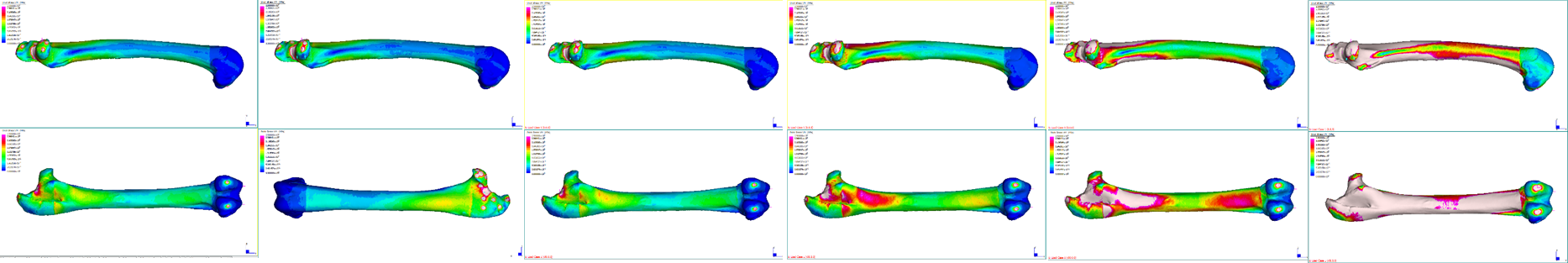 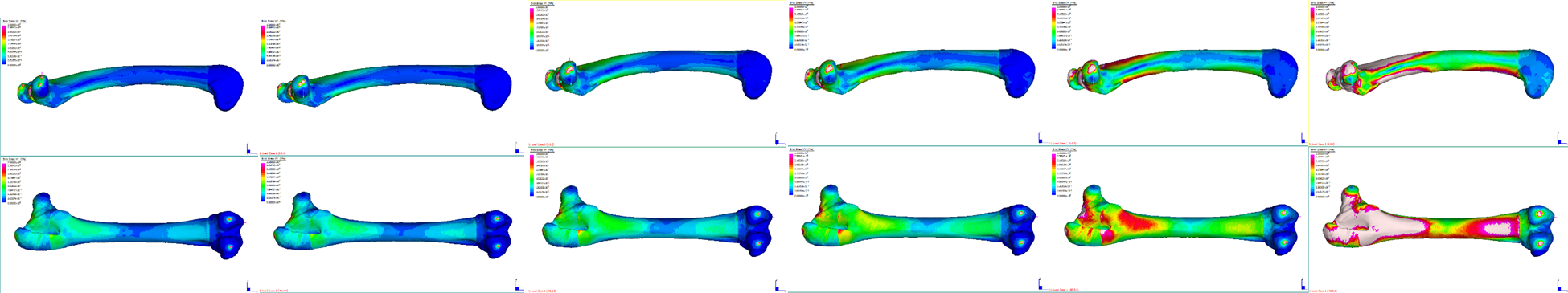 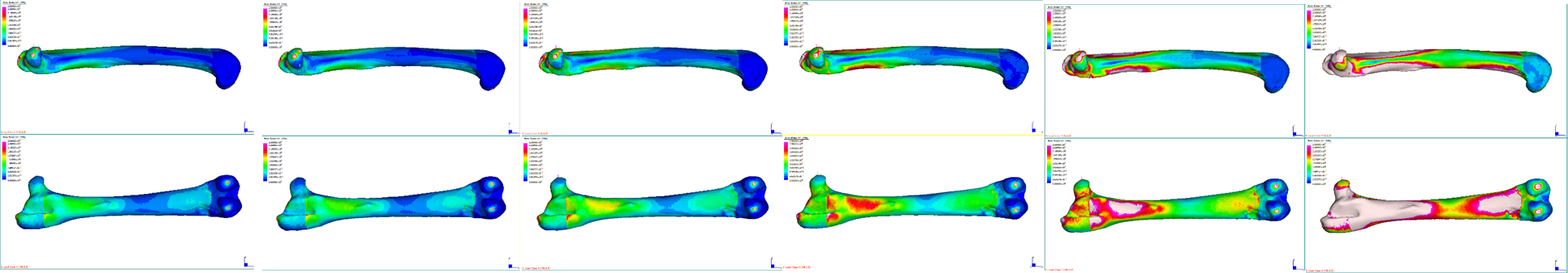 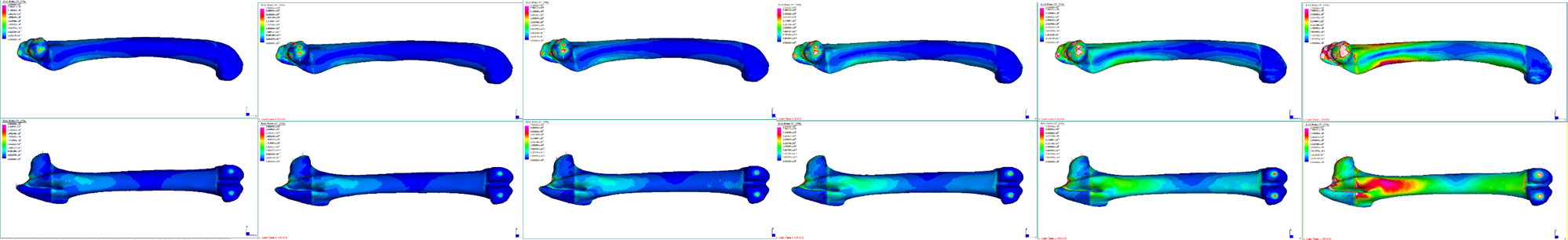 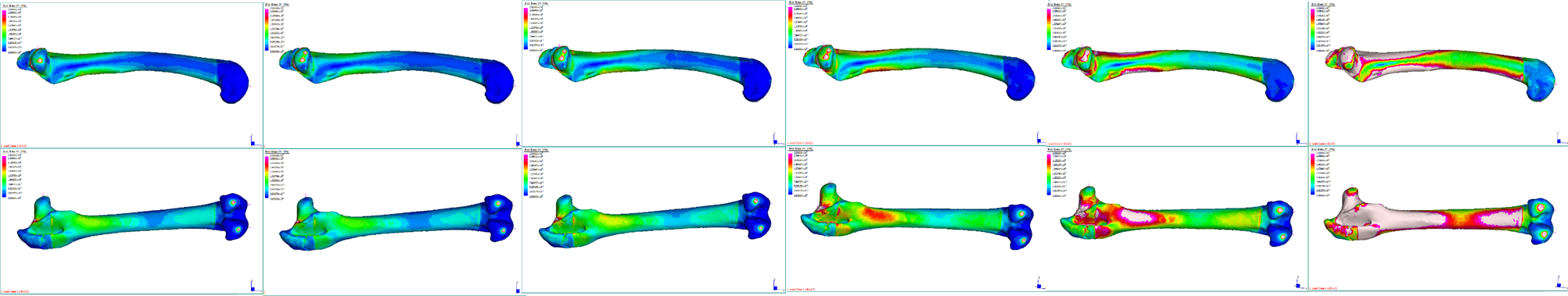 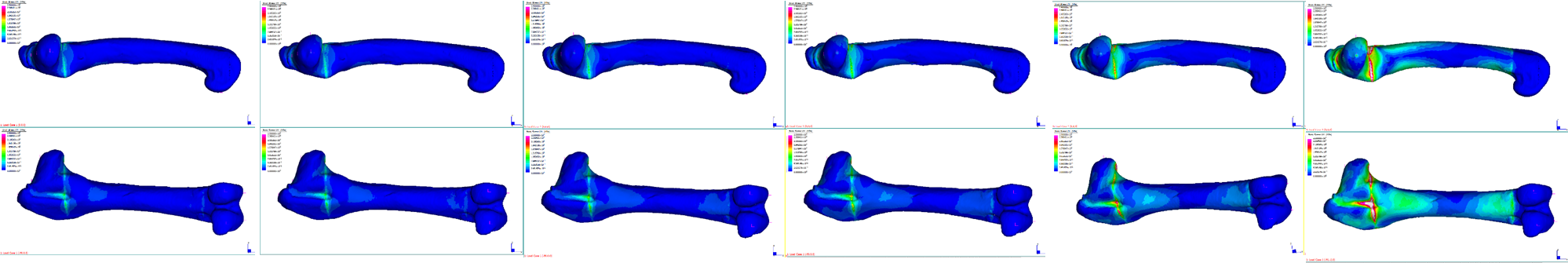 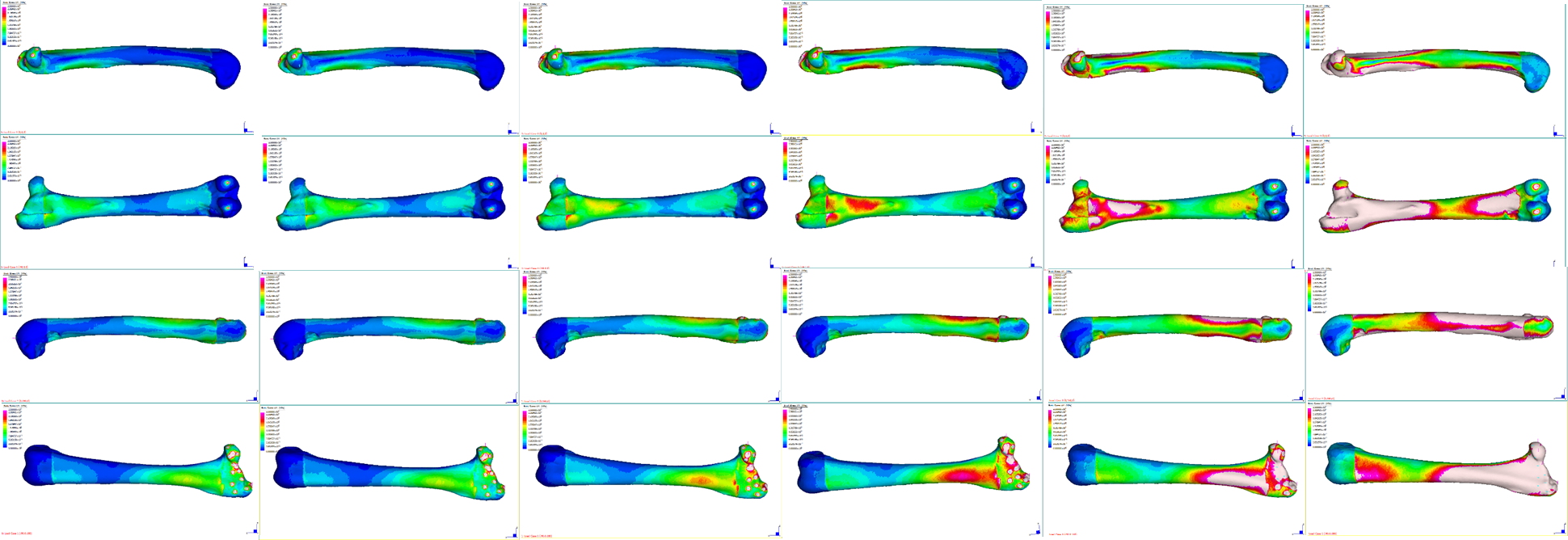 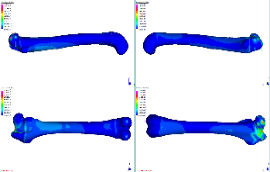 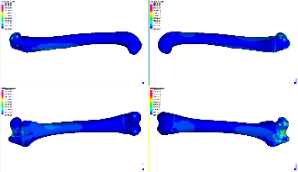 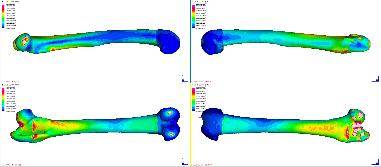 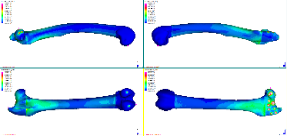 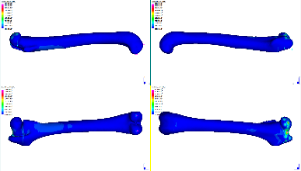 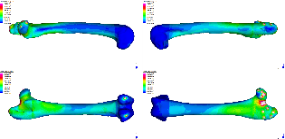 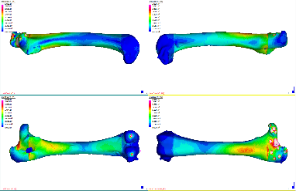 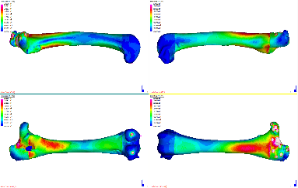 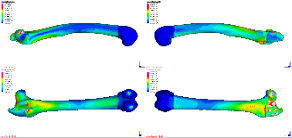 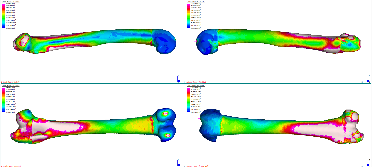 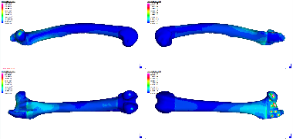 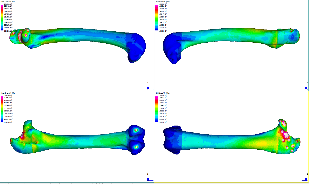 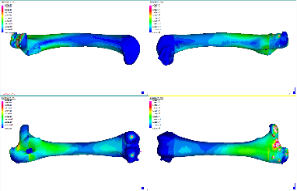 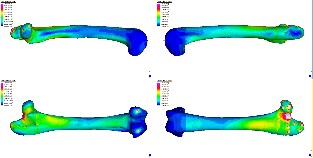 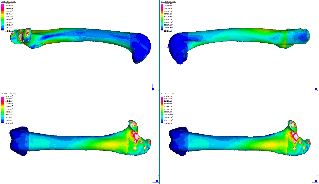 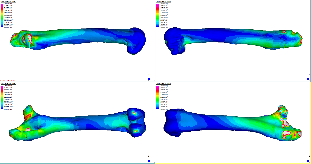 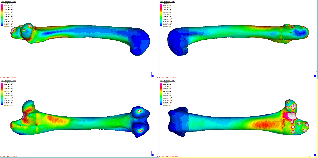 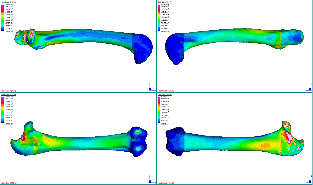 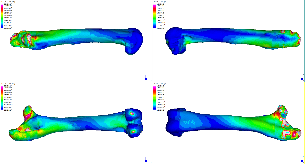 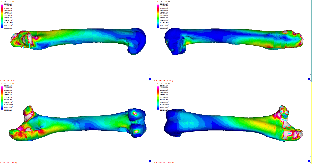 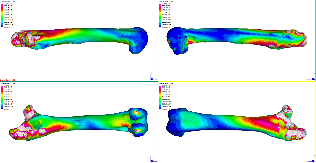 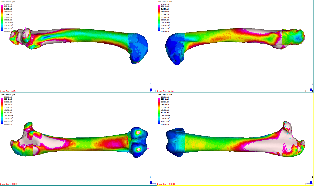 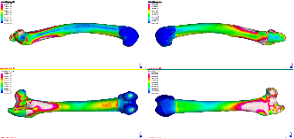 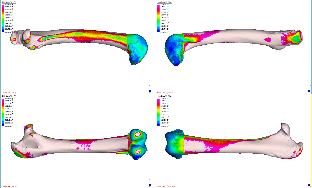 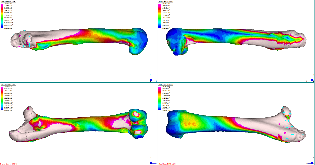 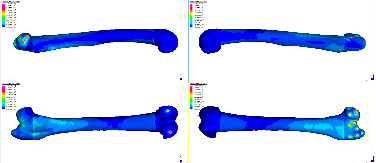 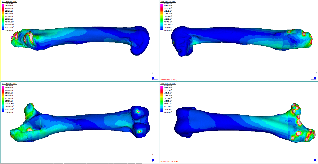 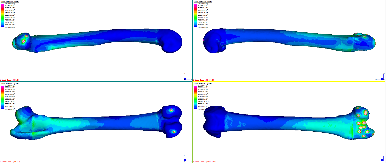 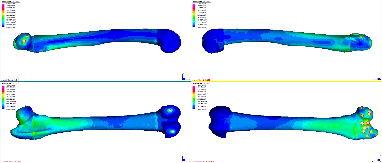 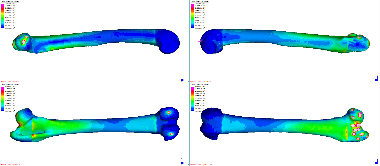 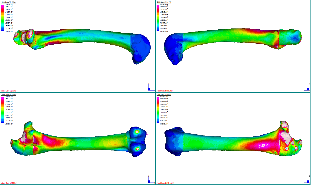 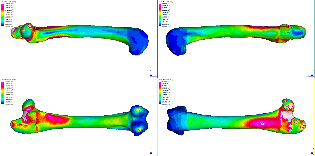 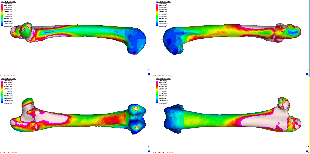 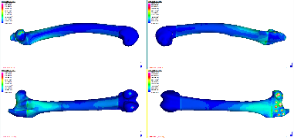 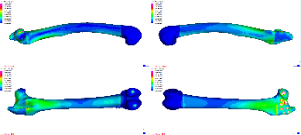 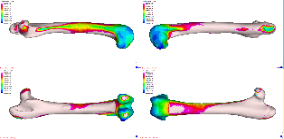 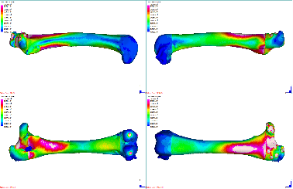 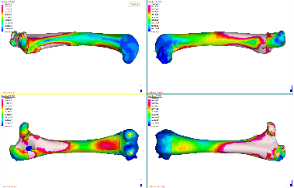 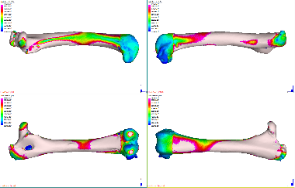 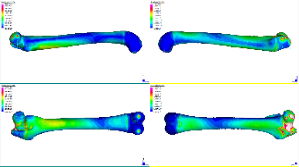 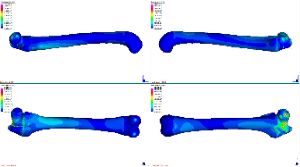 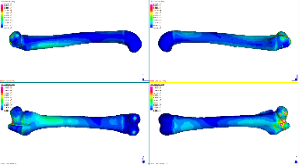 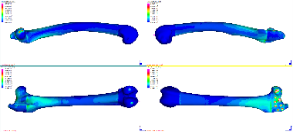 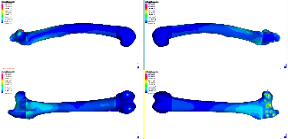 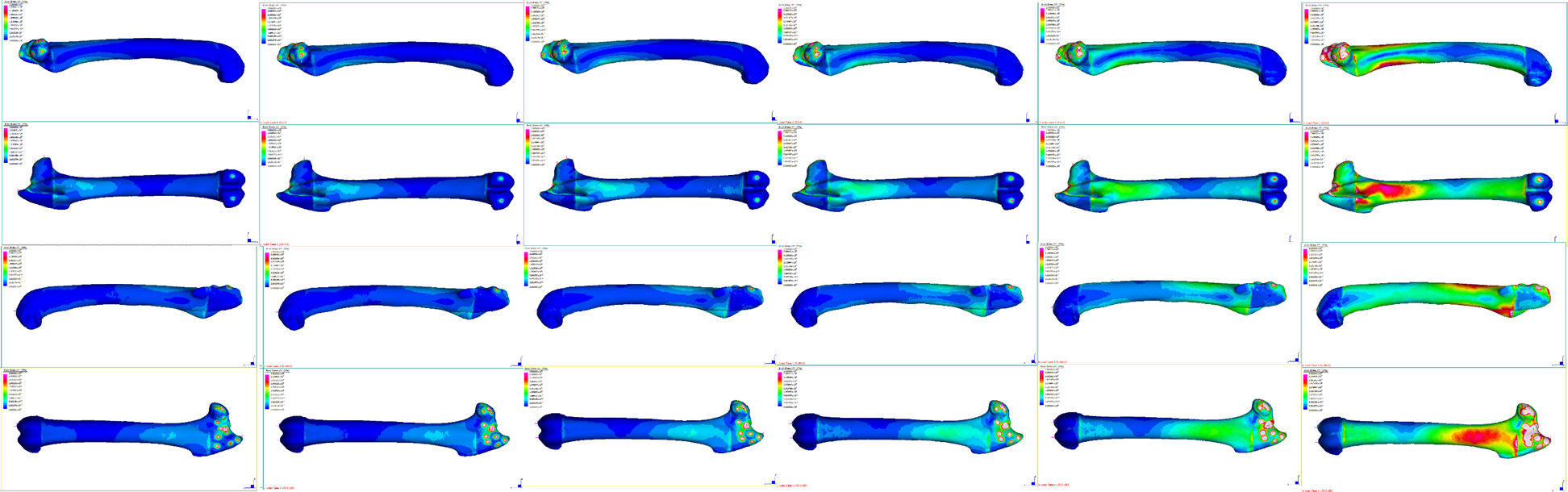 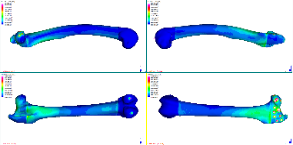 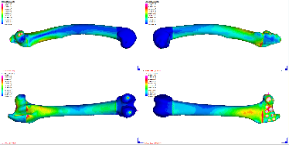 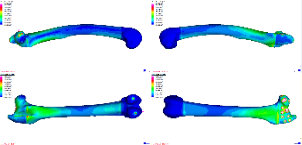 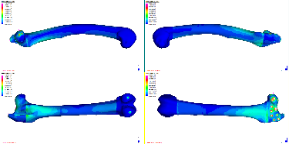 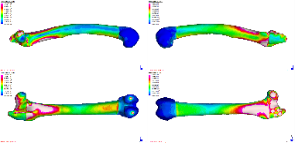 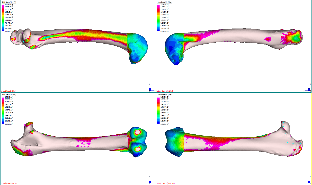 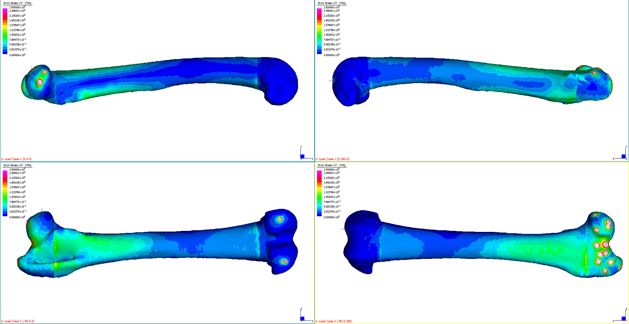 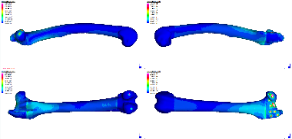 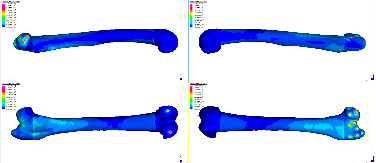 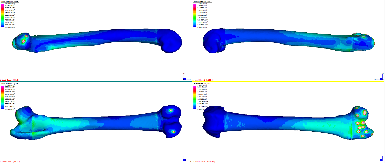 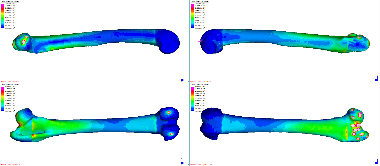 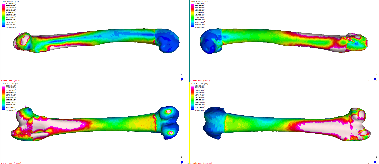 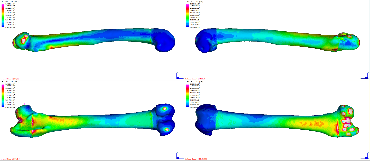 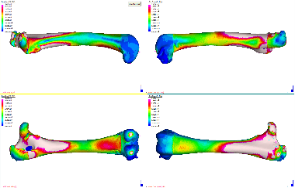 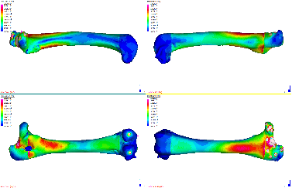 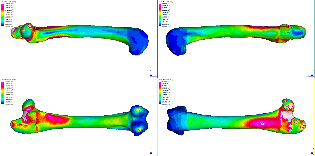 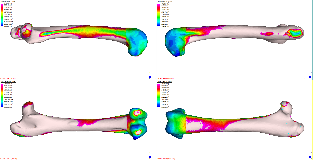 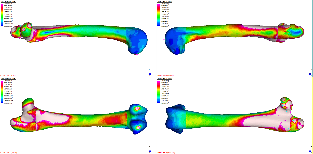 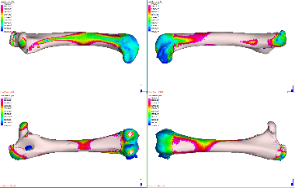 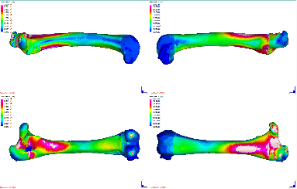 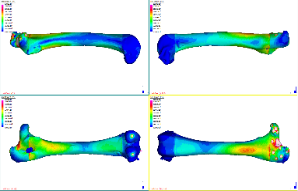 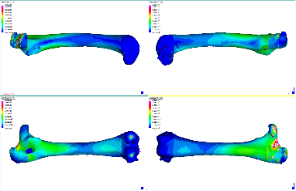 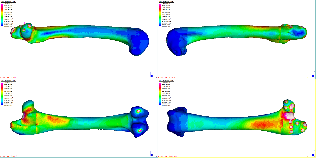 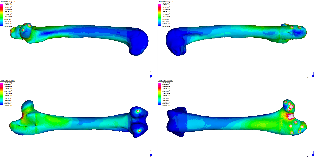 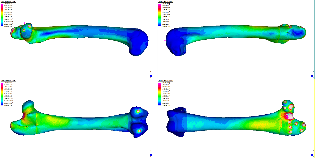 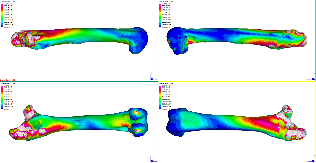 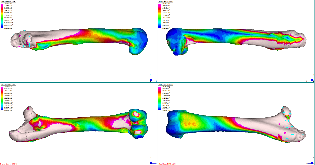 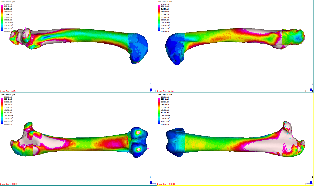 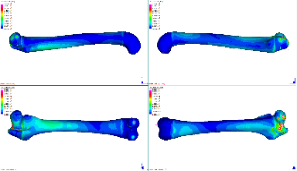 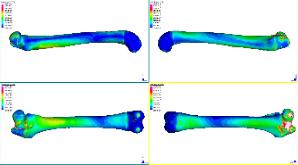 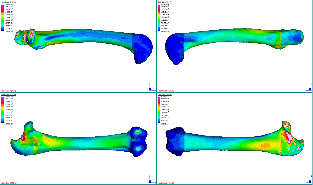 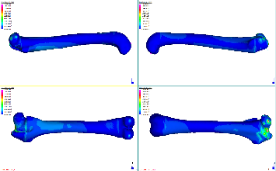 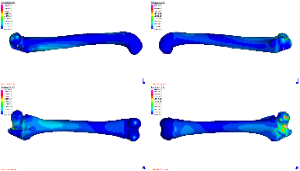 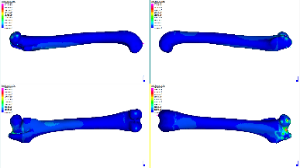 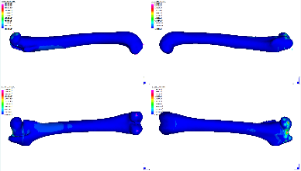 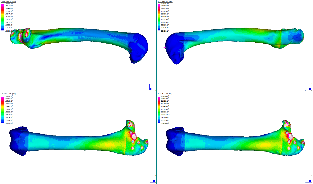 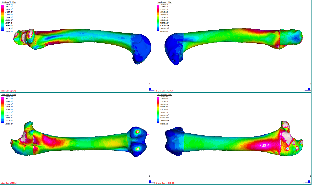 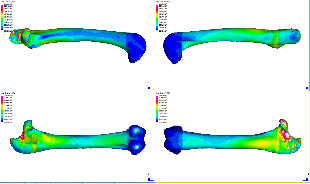 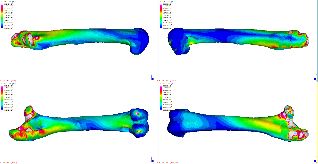 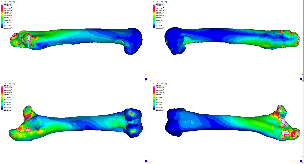 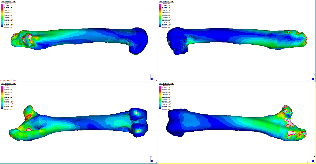 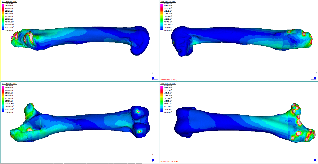 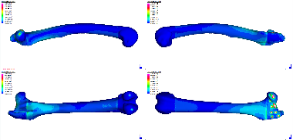 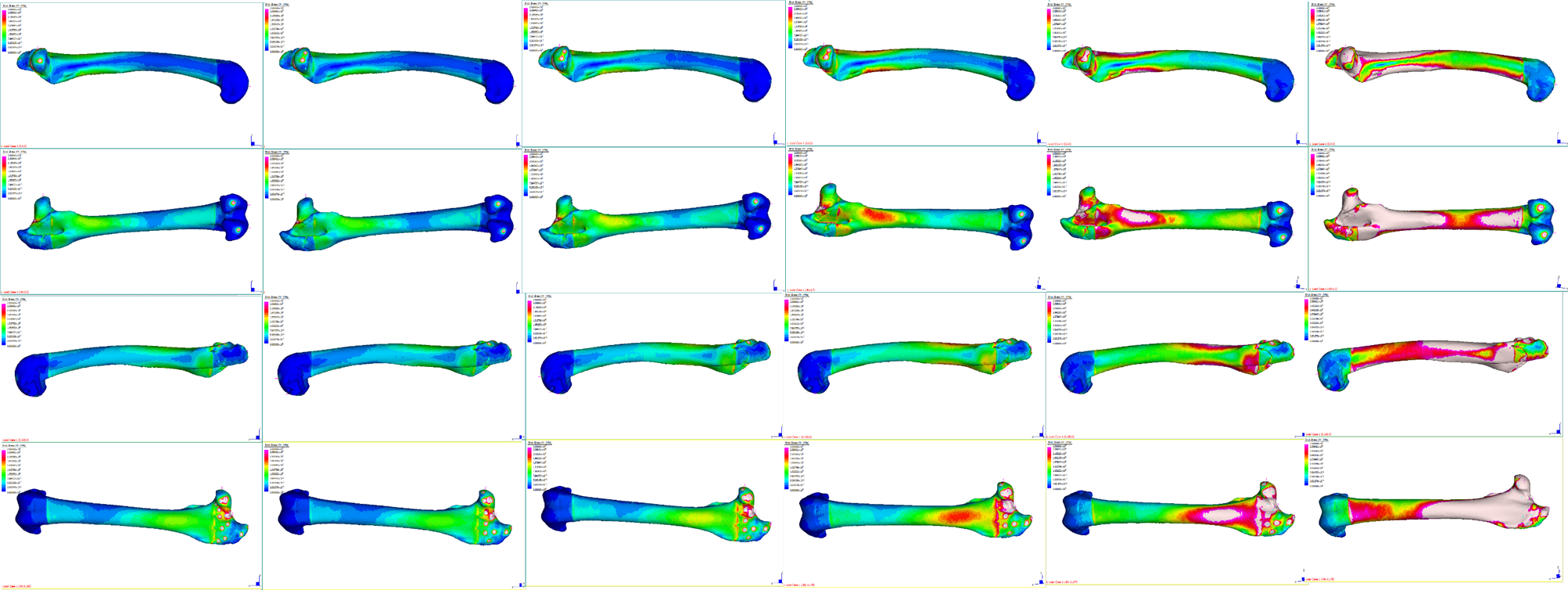 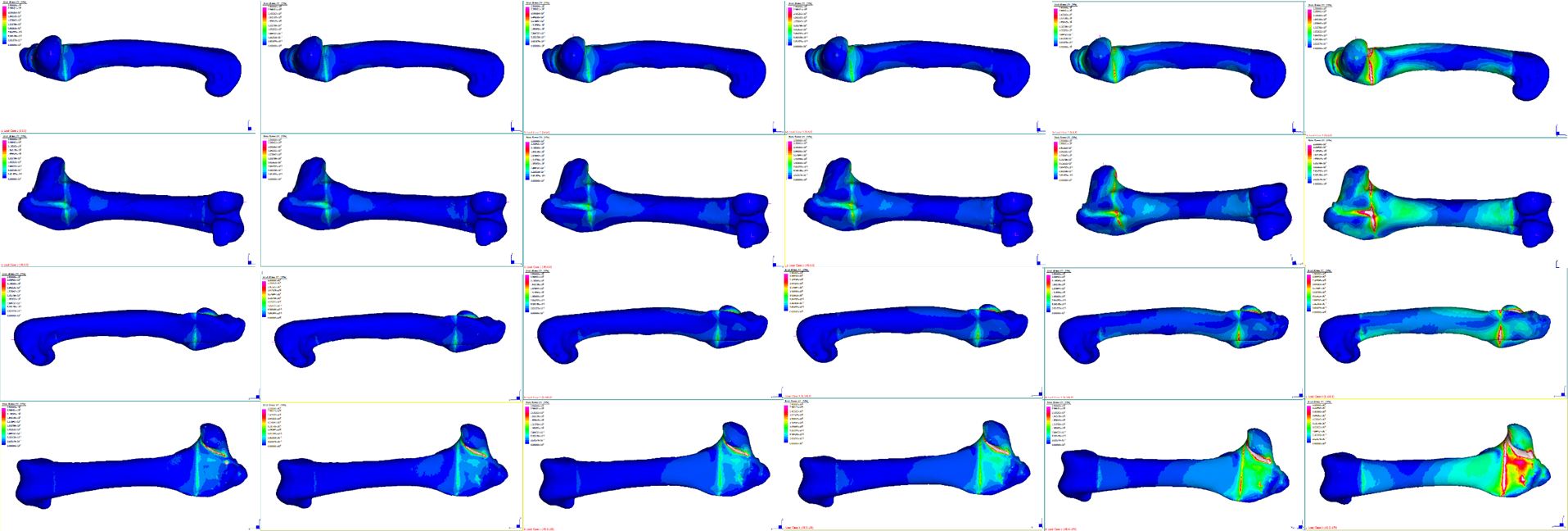 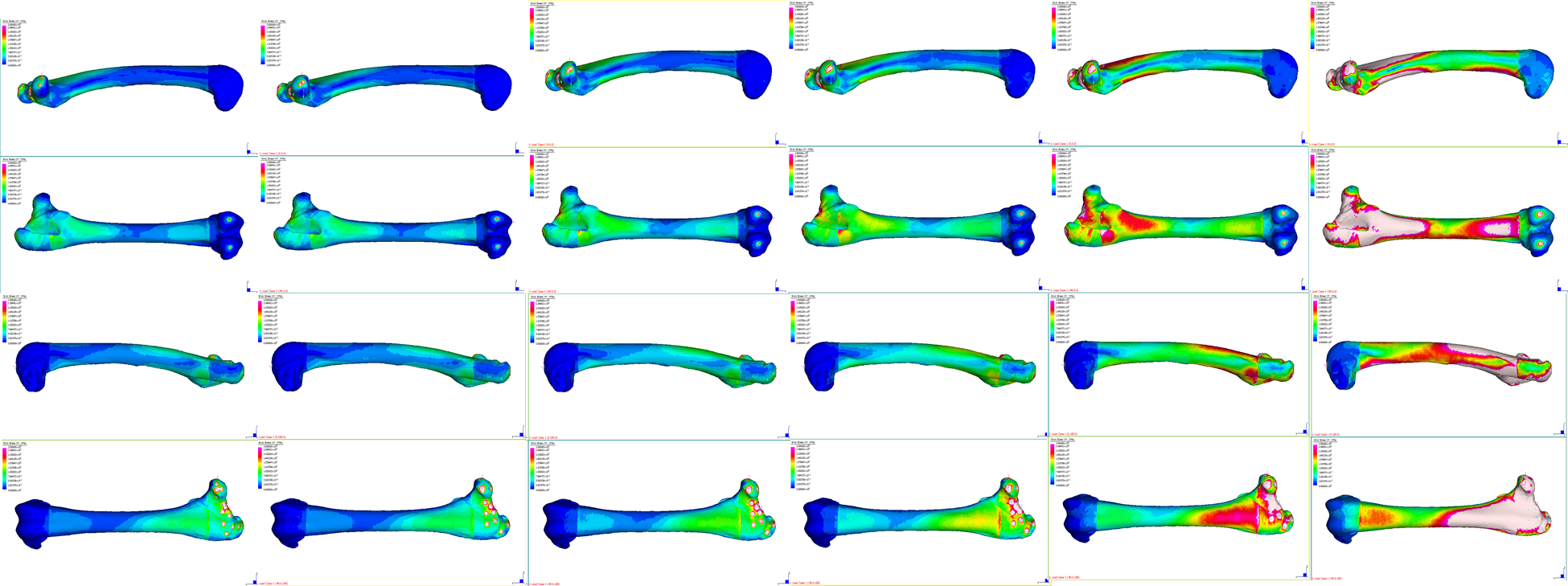 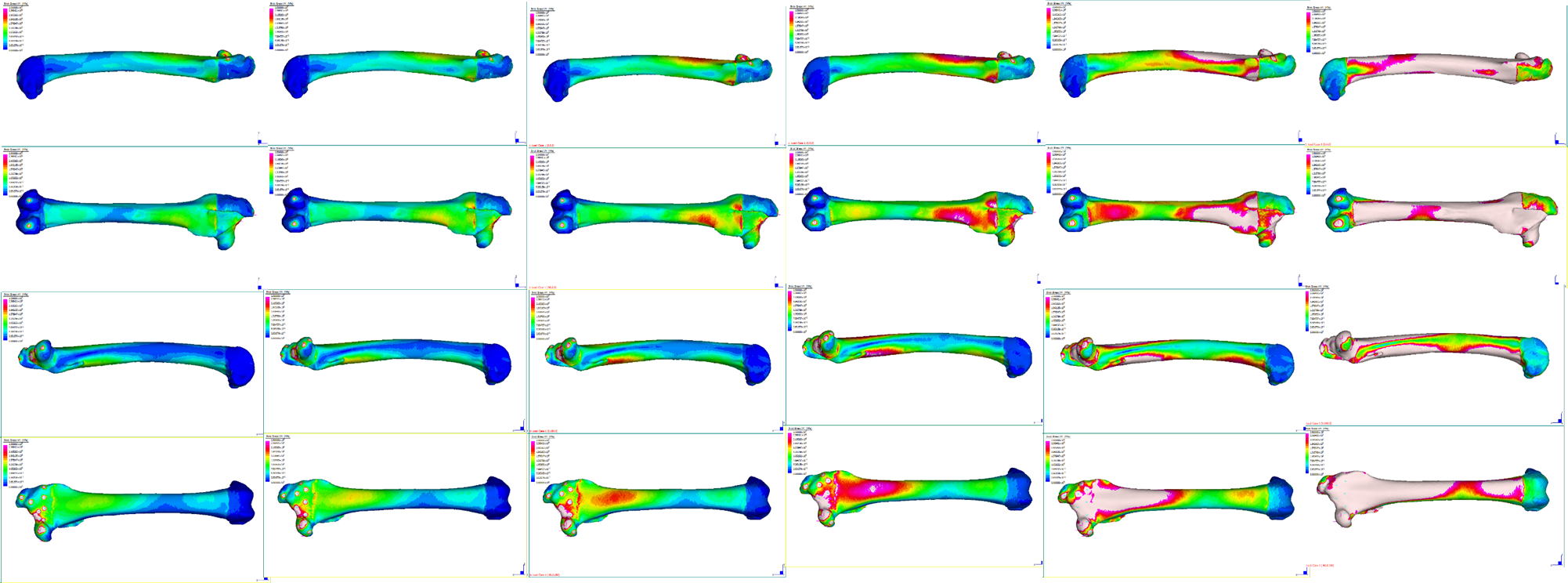 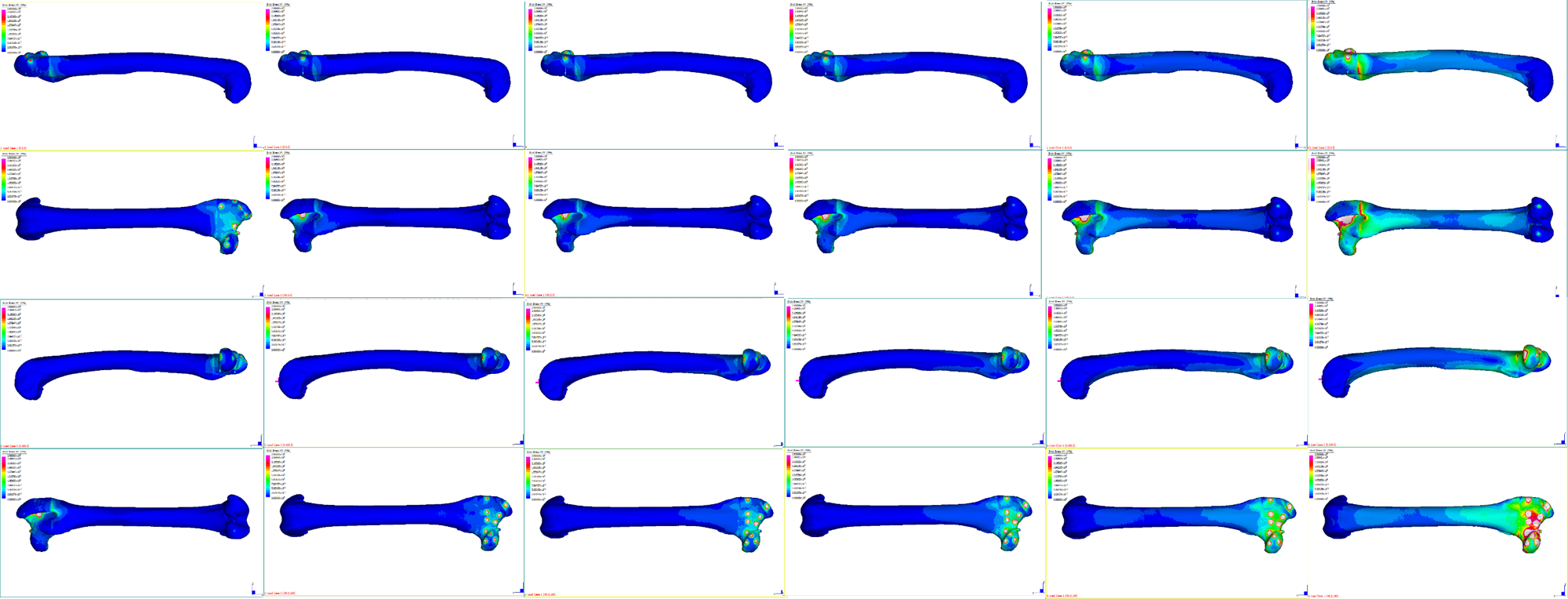 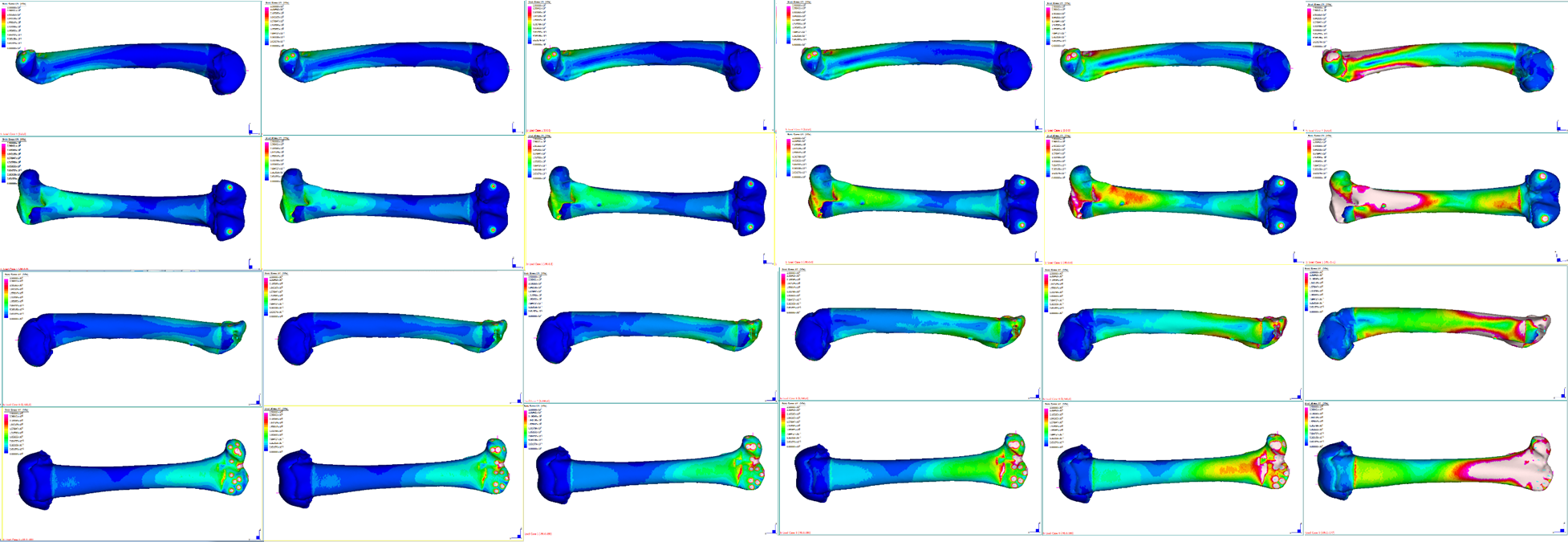 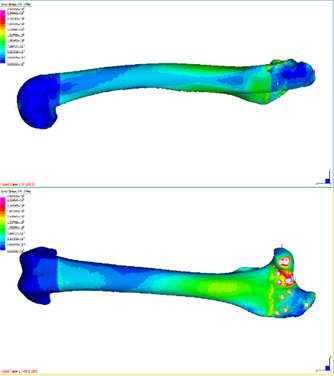 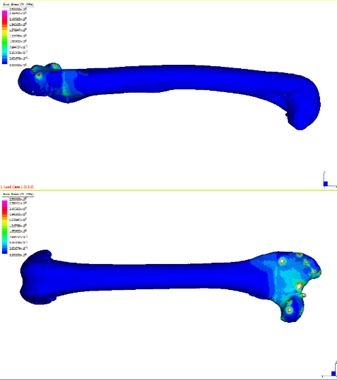 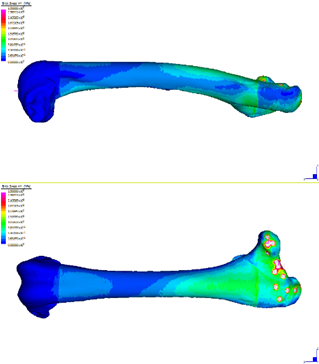 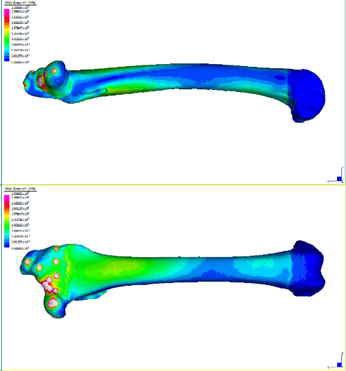 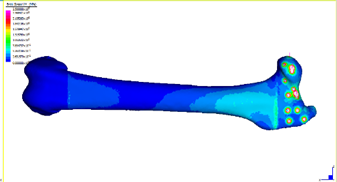 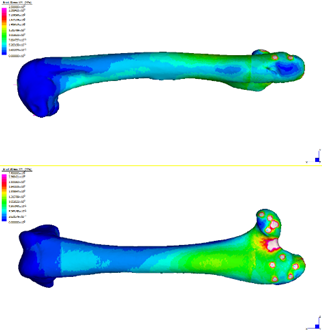 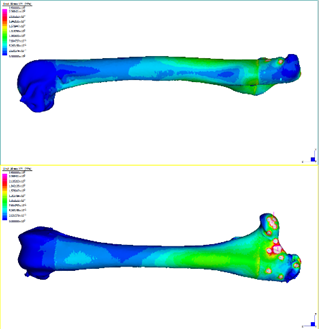 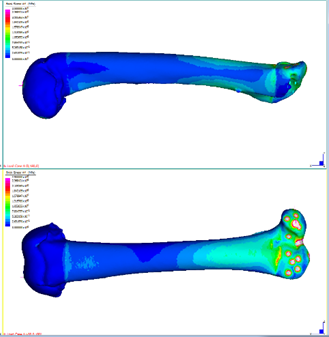 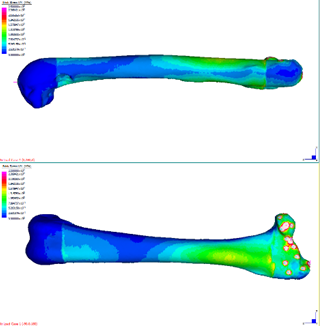 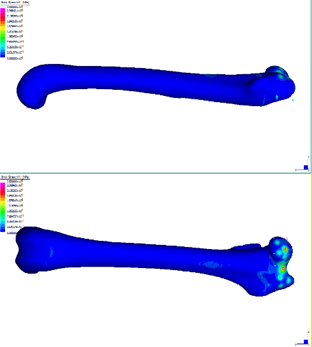 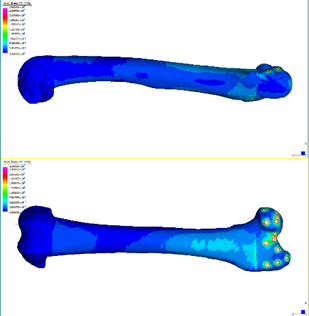 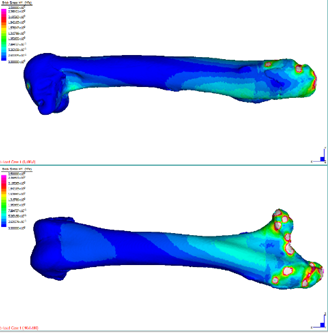 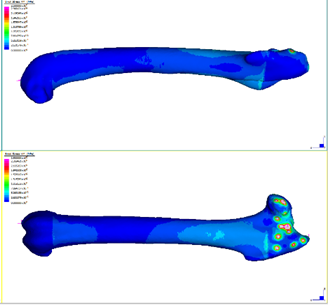 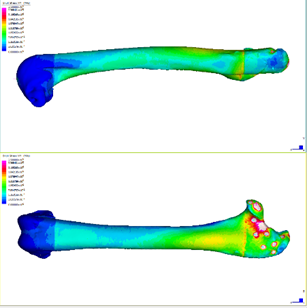 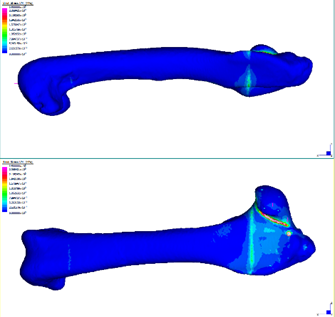 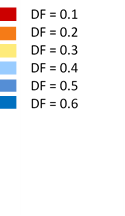